Search for Neutrinoless Double Beta Decay and Tests of Fundamental Physics with the MAJORANA DEMONSTRATOR
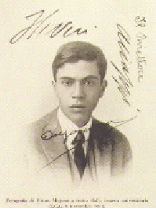 Nafis Fuad
On behalf of the MAJORANA Collaboration
CIPANP 2025
June 10, 2025
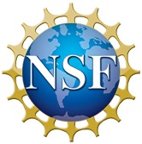 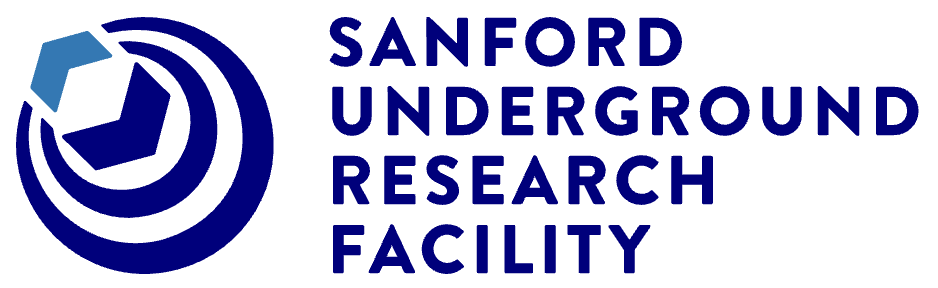 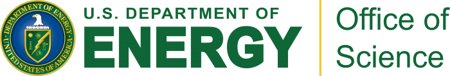 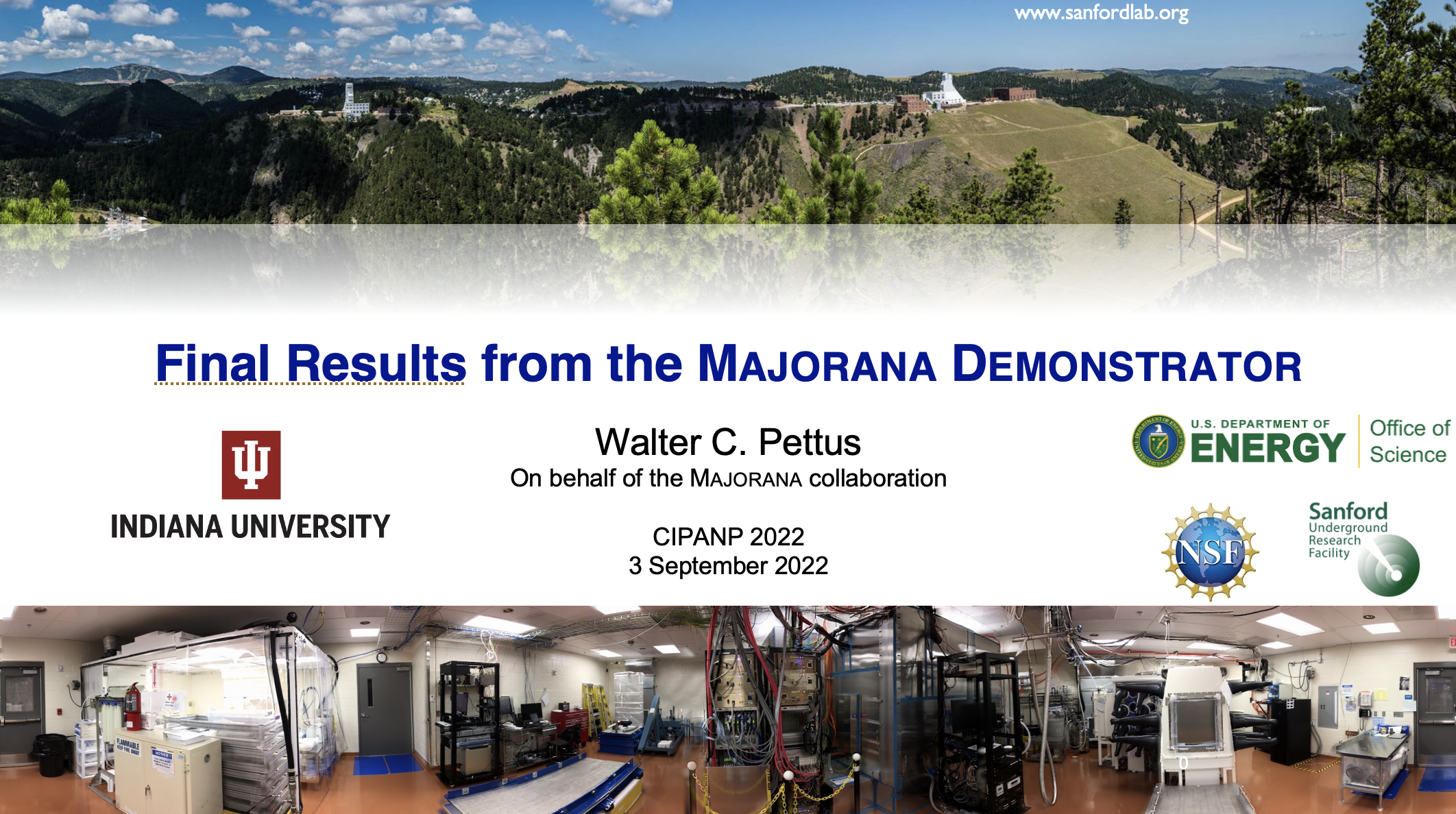 2
3
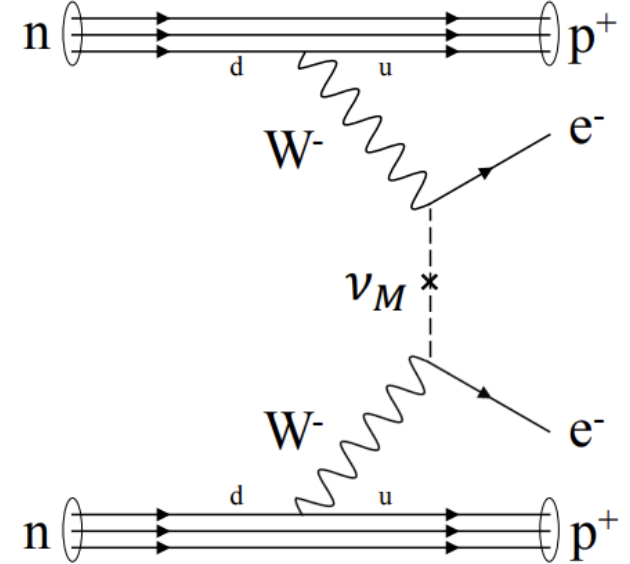 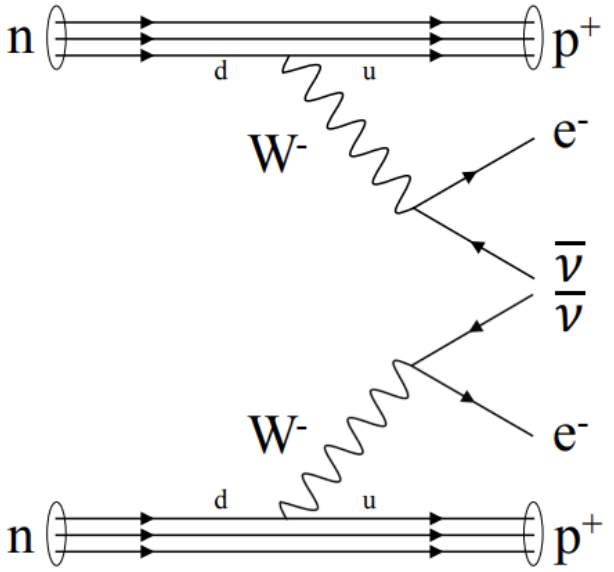 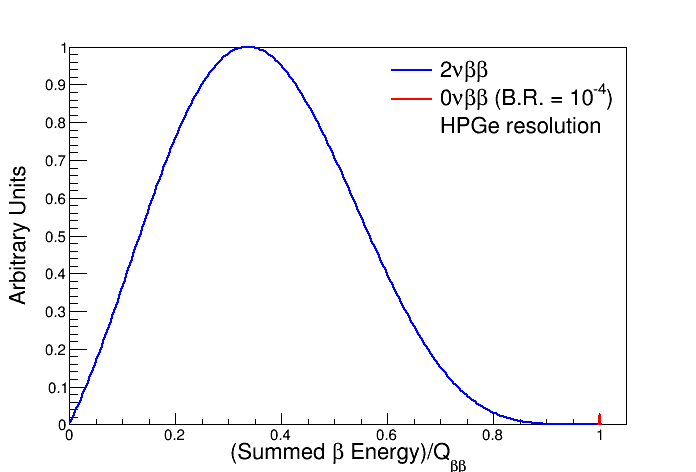 M. Goeppert-Mayer, 1935 (PRL 48 512)
S. Elliott et. al., 1987 (PRL 56 2582)
Heidelberg-Moscow experiment, 1987
KAMLAND-Zen, 2012 (PRC 85 045504)
GERDA, 2023 (PRL 131 142501)
4
[Speaker Notes: 0vBB is million times smaller than 2vBB, due to neutrino mass being very small


Many loop level corrections exist, which have measurable effects (e.g. virtual photons leading to  internal brehmsstrahlung, x10-3 suppression)
Currently left out for next-gen precision experiments, given we observe this process first]
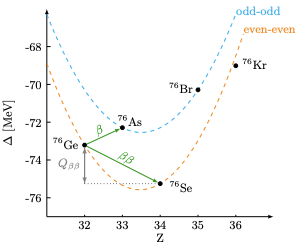 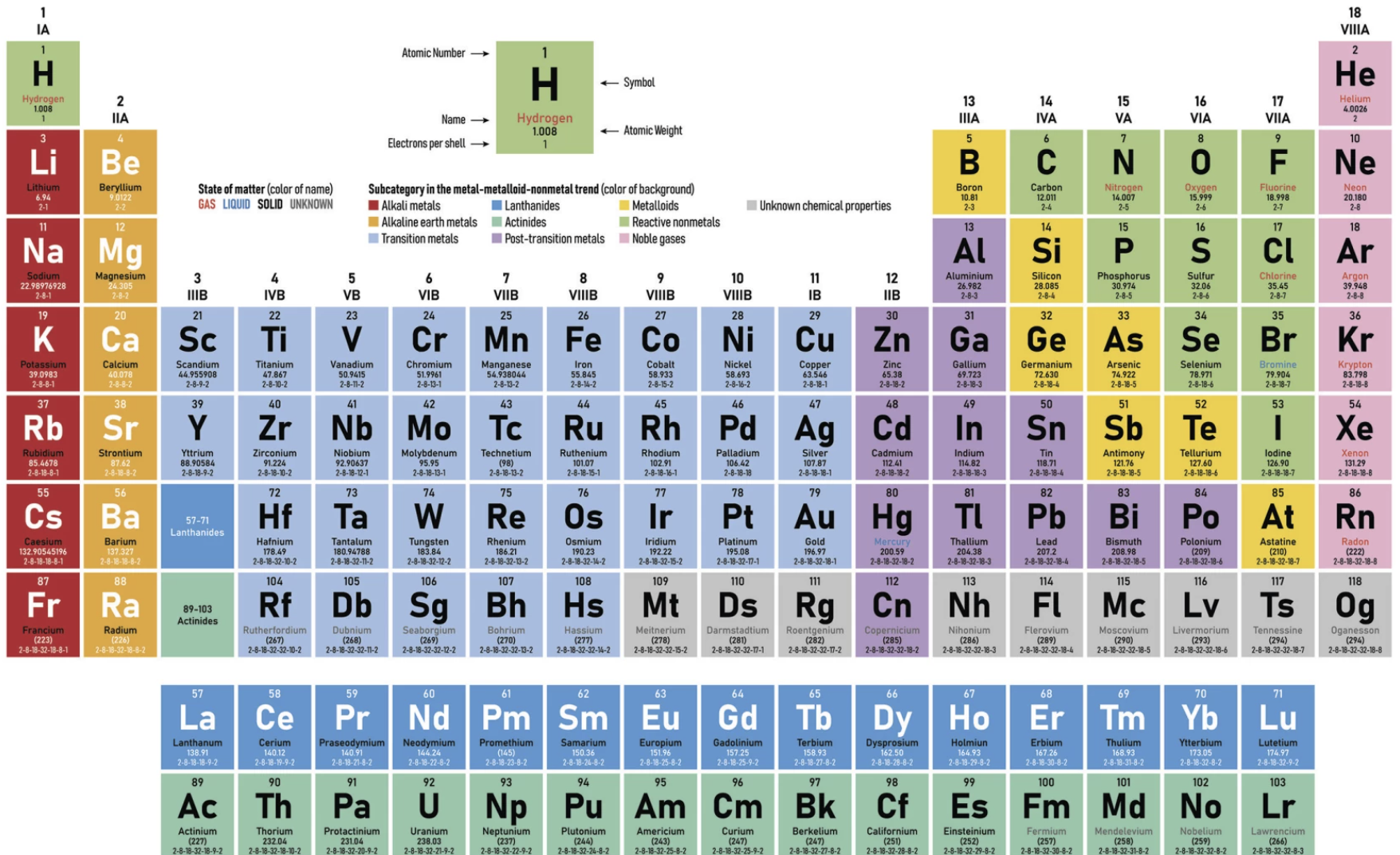 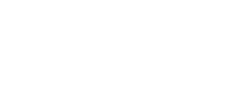 Major experimental 
challenges
Detector mass scaling
Detection efficiency
Background rejection
Material cleanliness
Analysis techniques
Energy resolution
5
The MAJORANA DEMONSTRATOR Experiment(MJD)
6
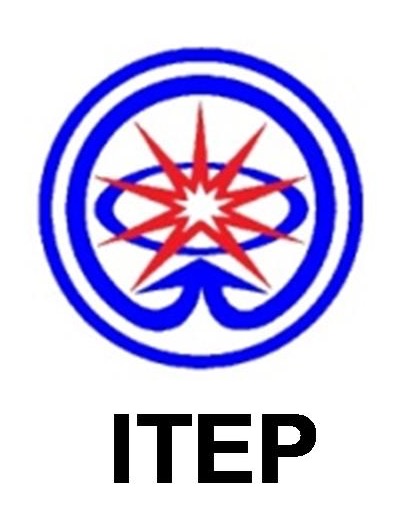 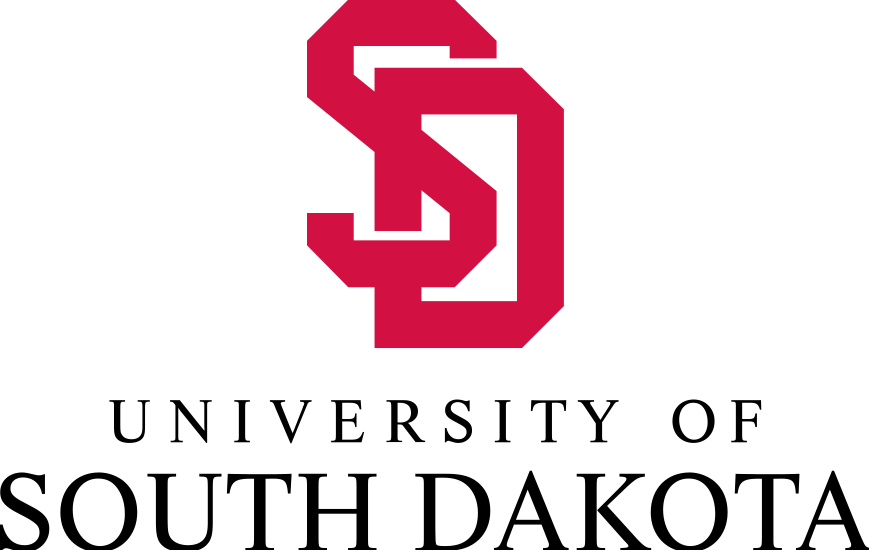 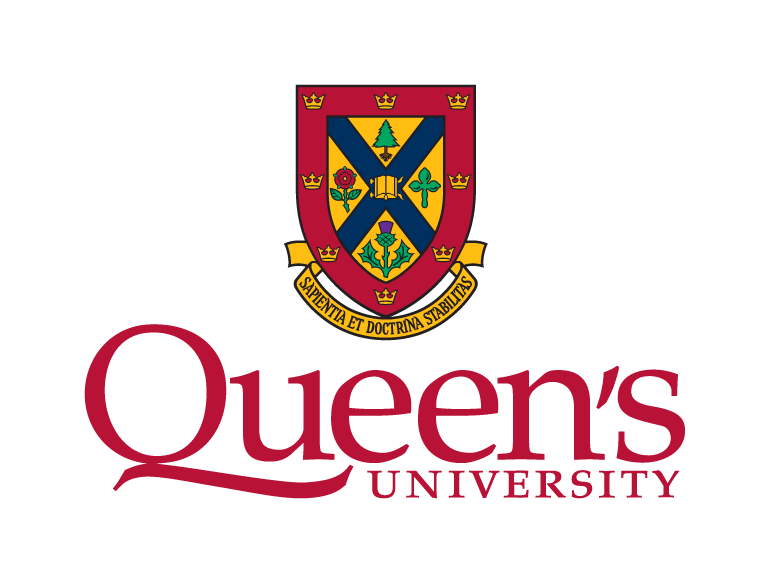 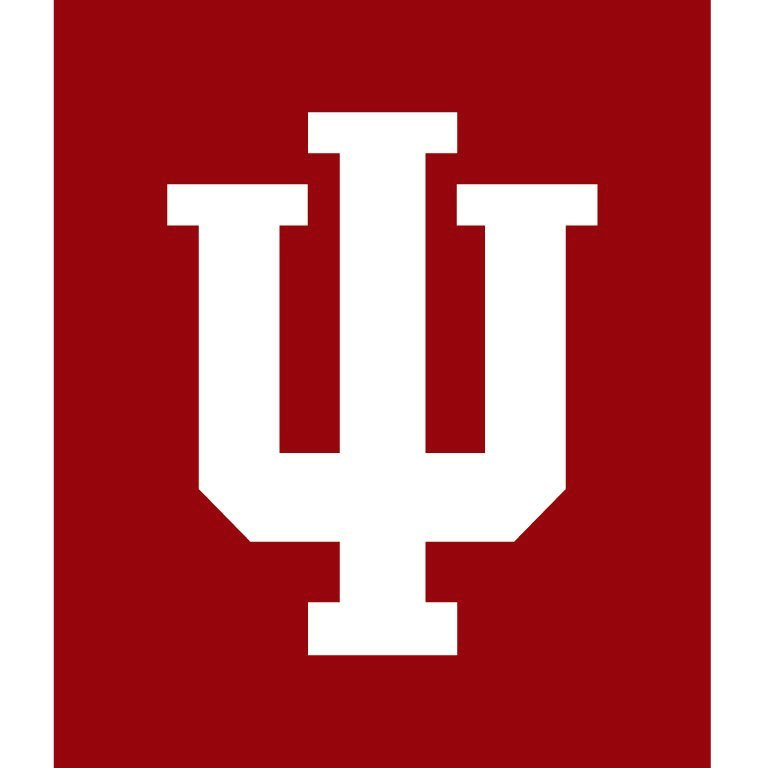 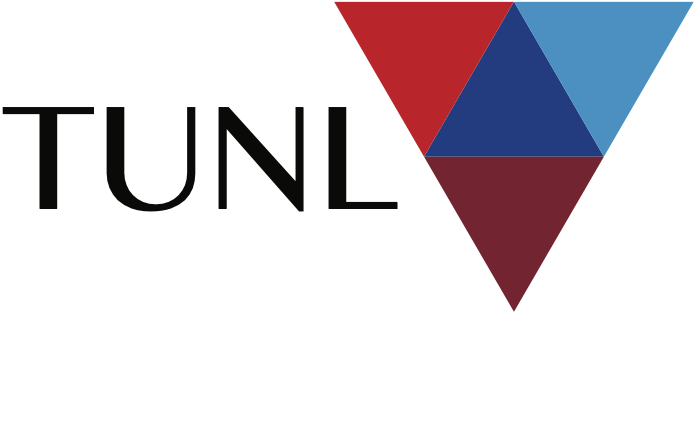 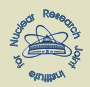 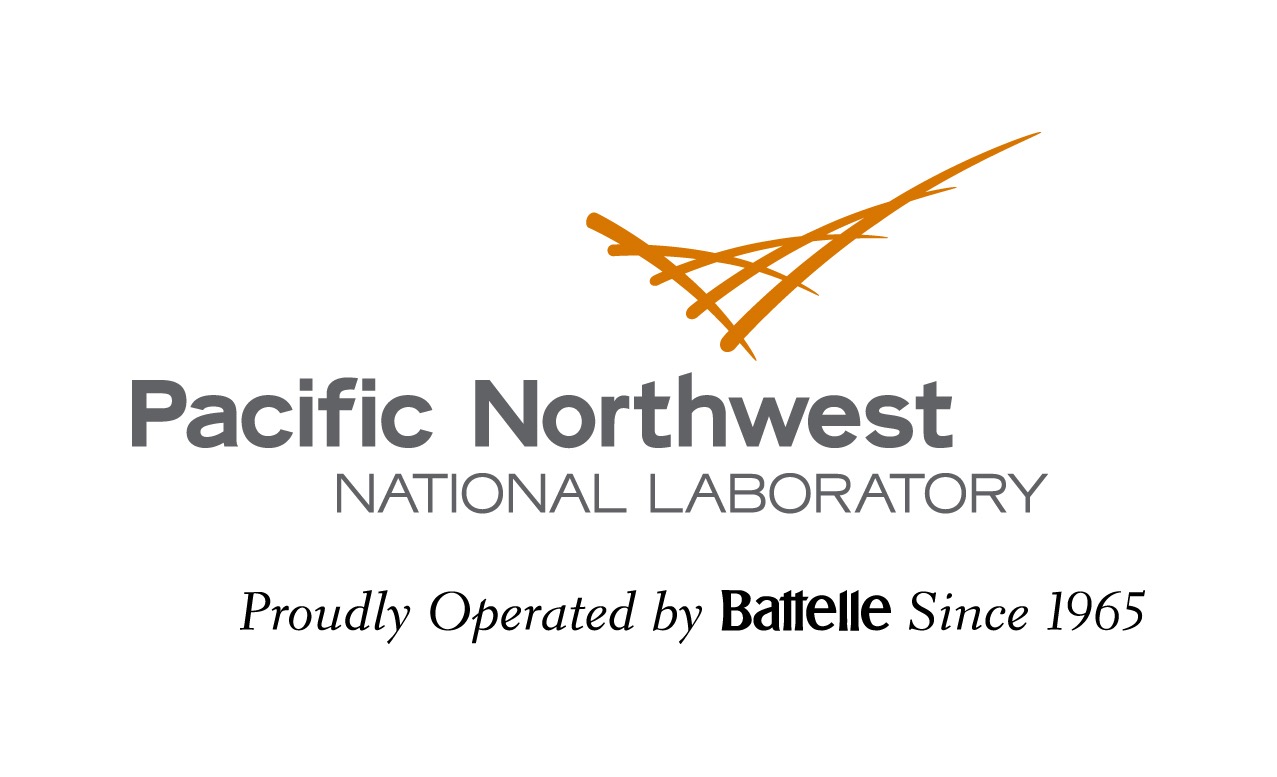 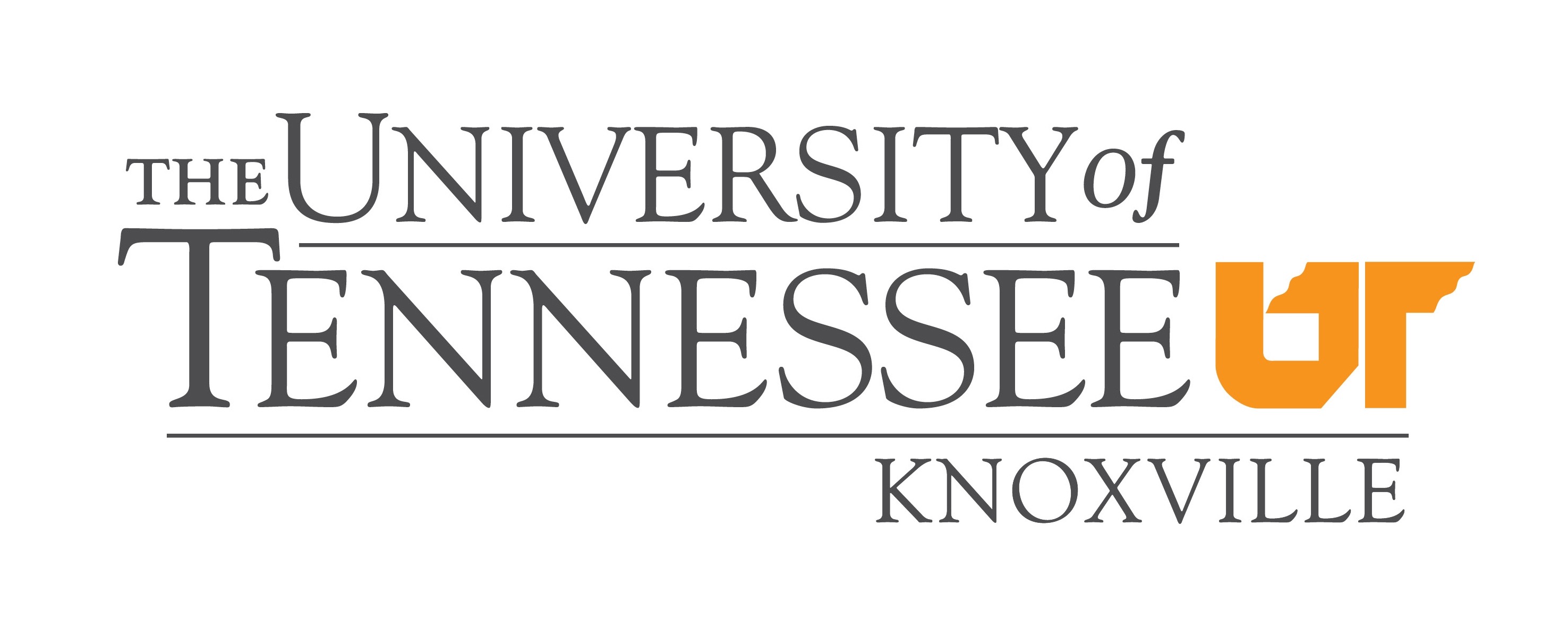 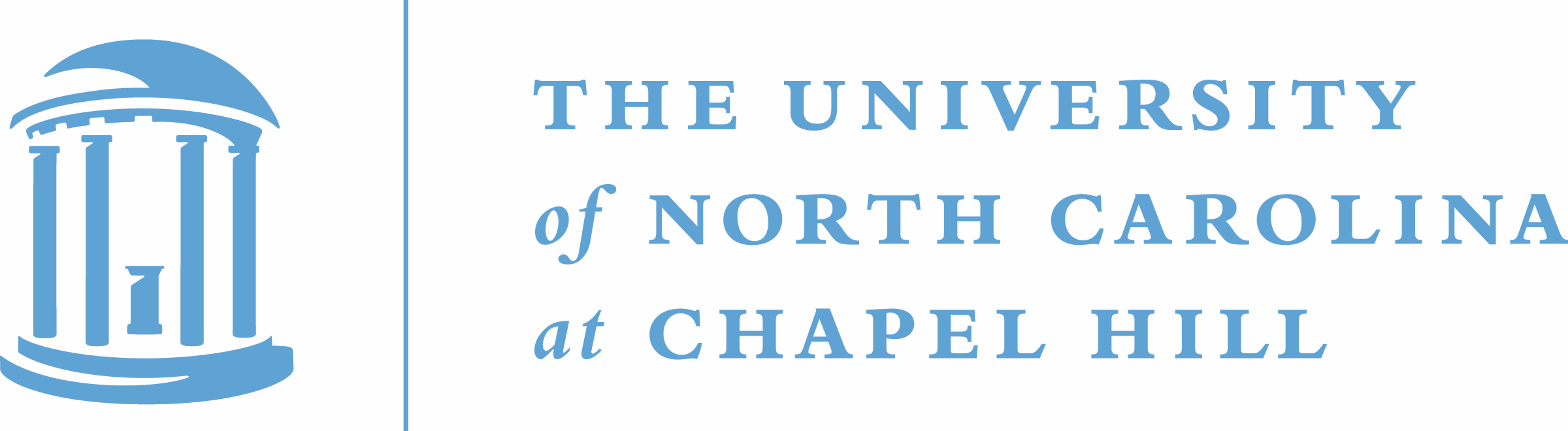 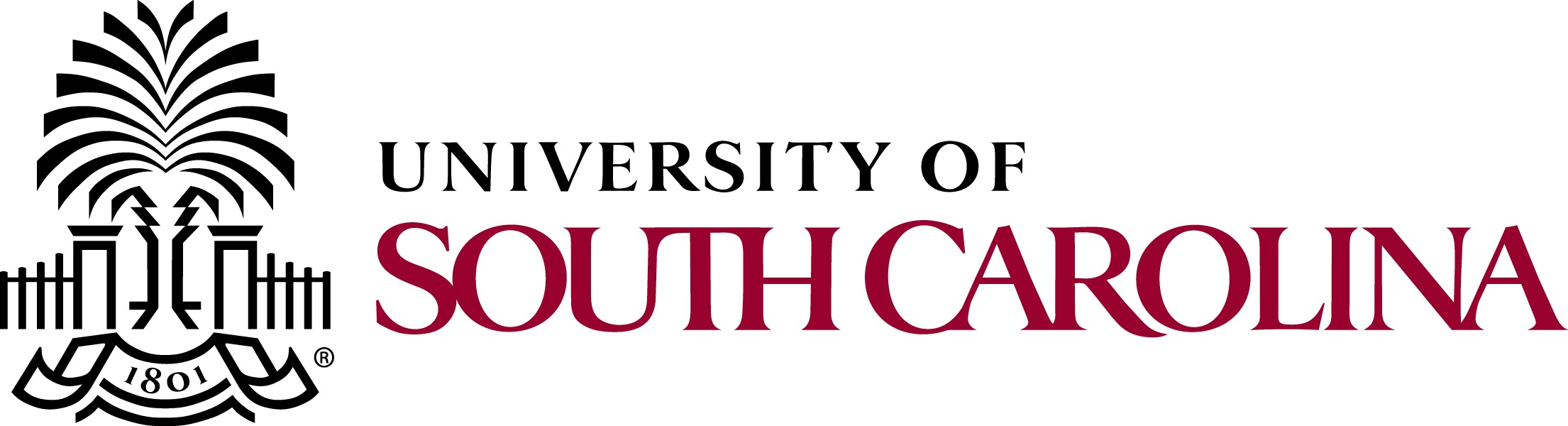 The MAJORANA Collaboration
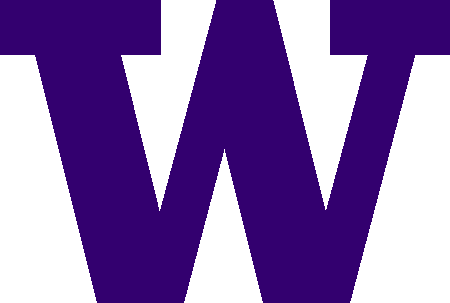 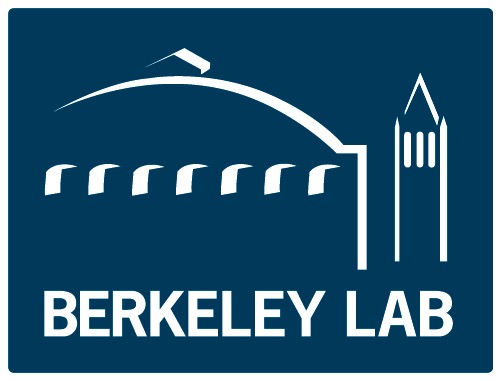 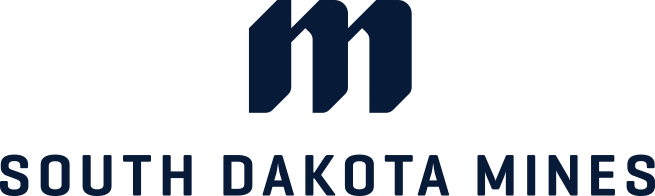 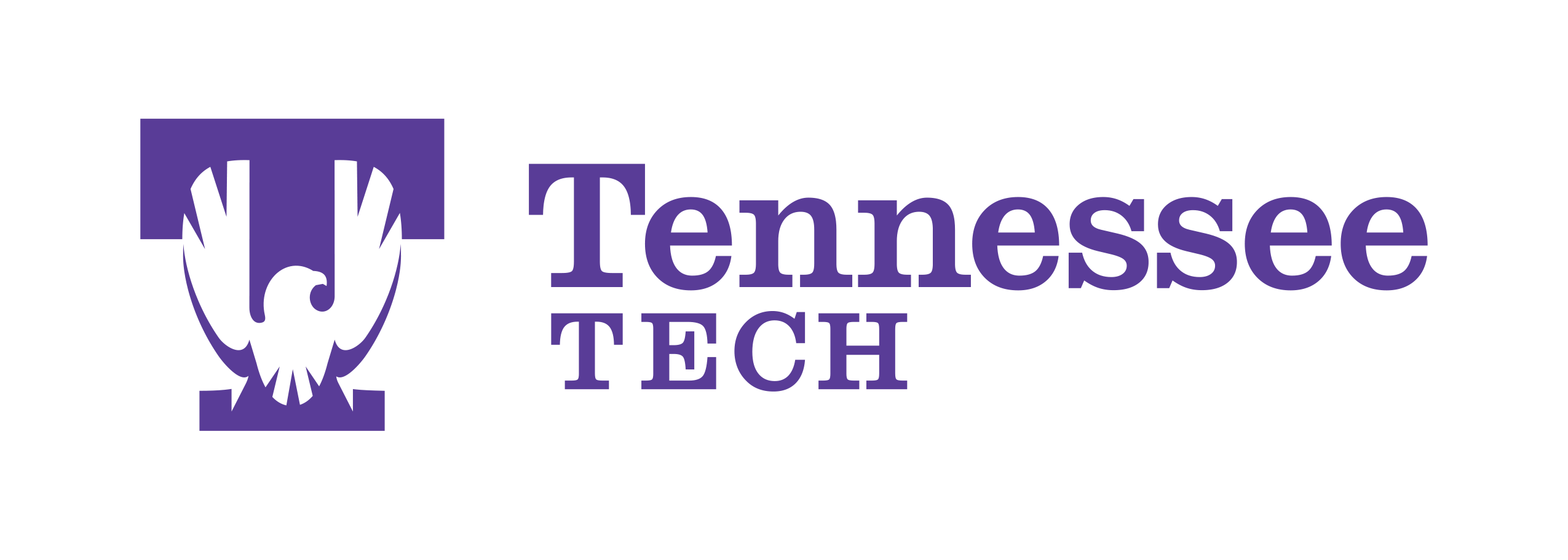 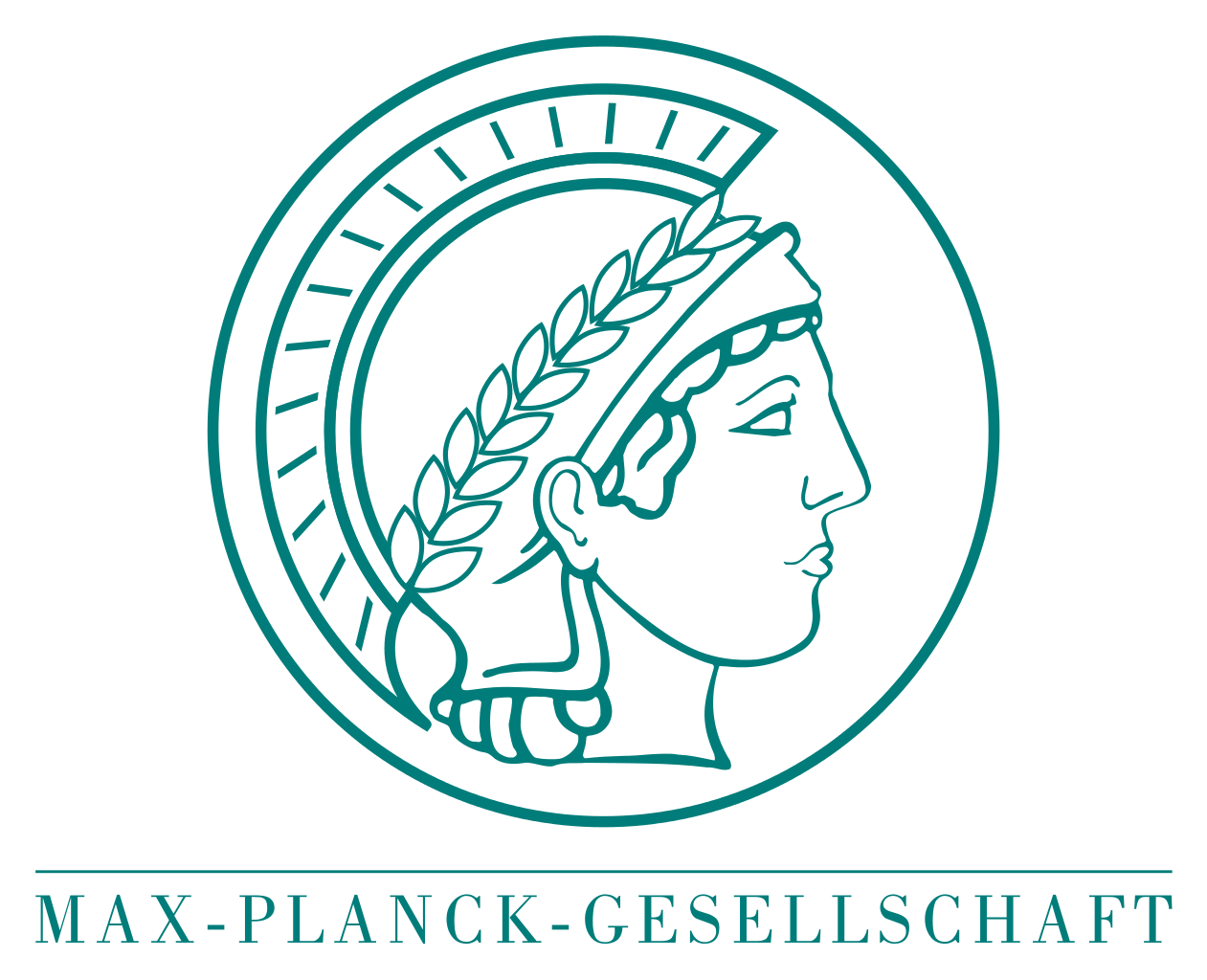 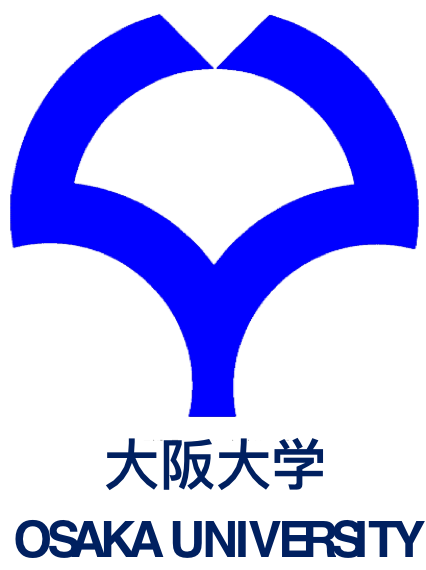 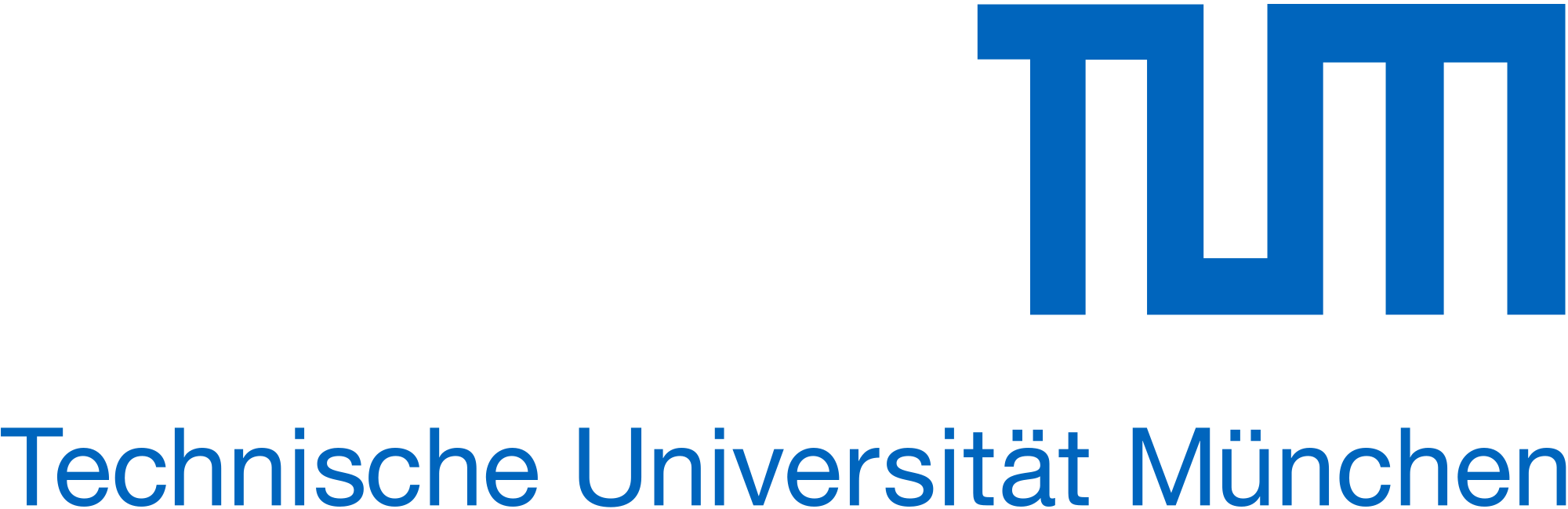 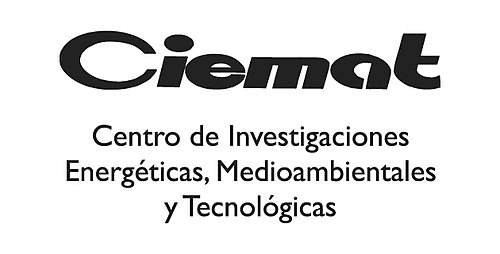 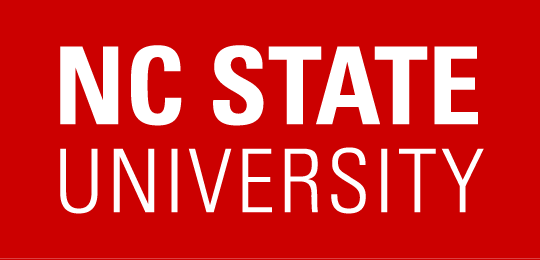 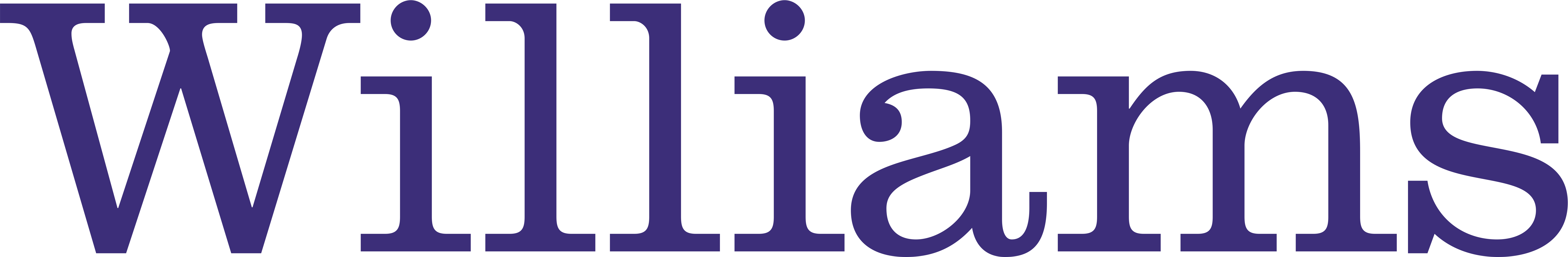 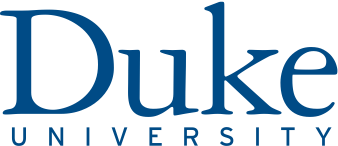 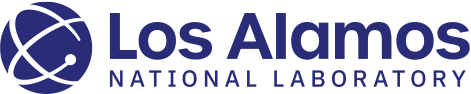 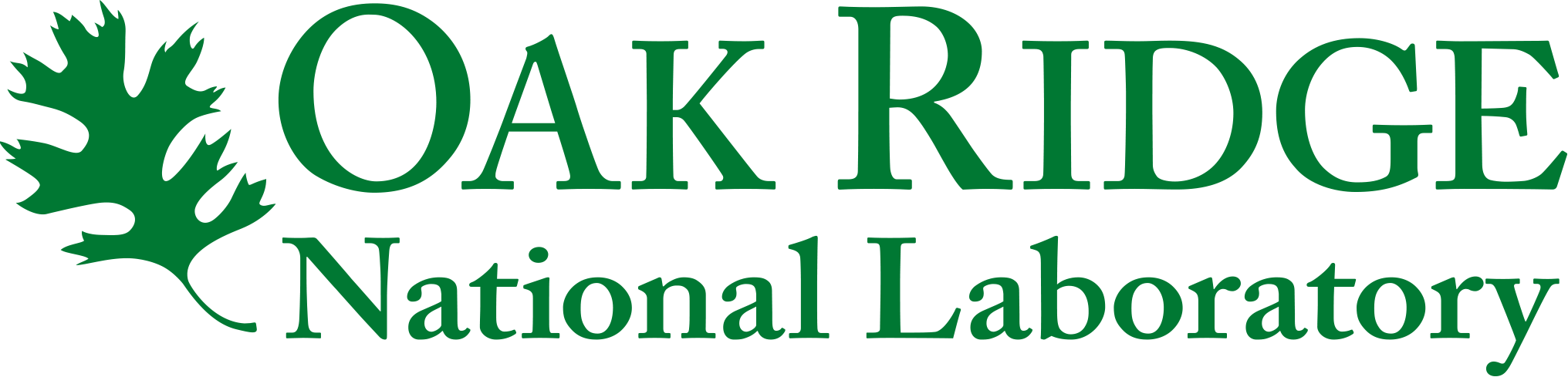 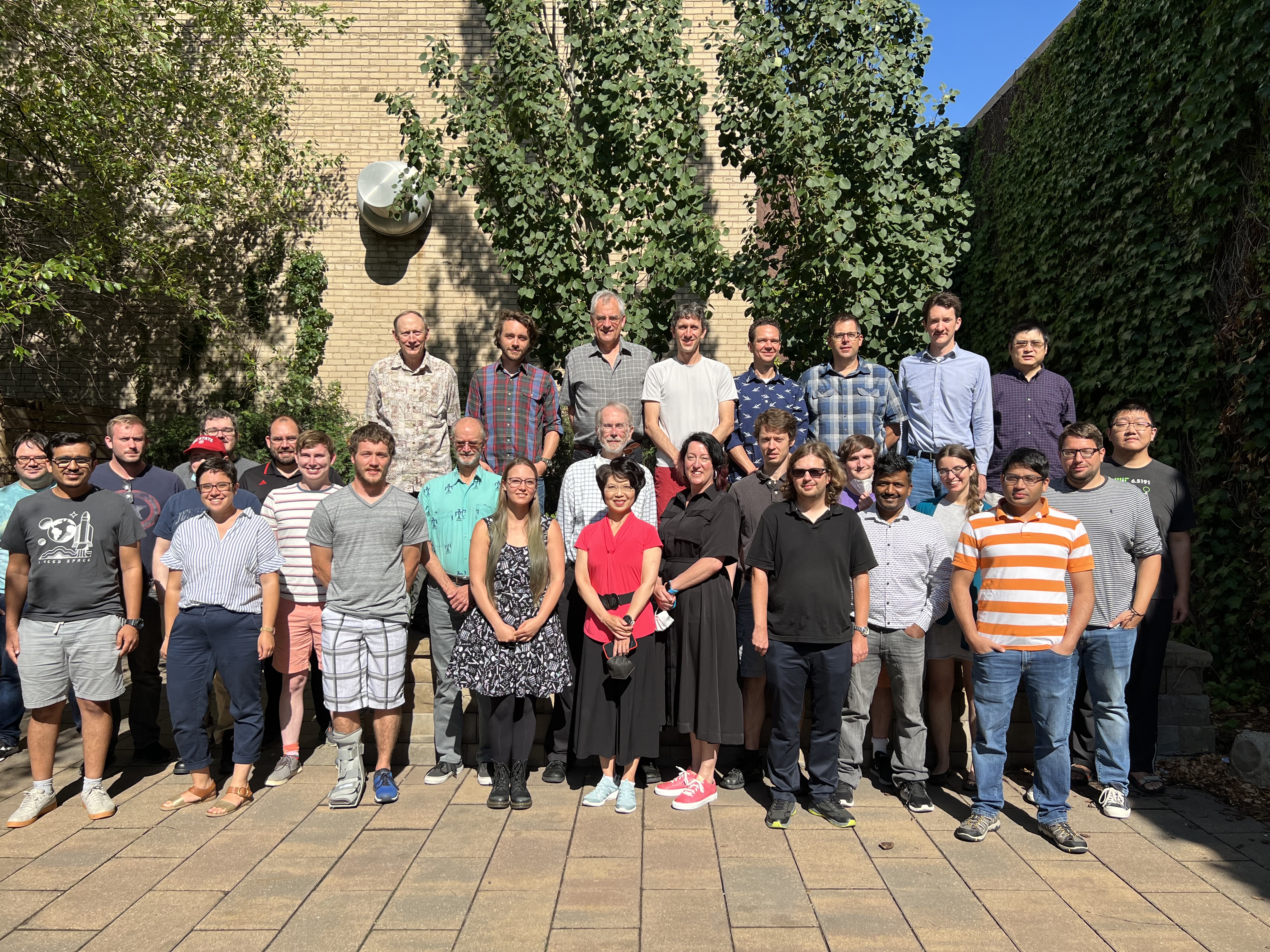 7
Experimental Set-up
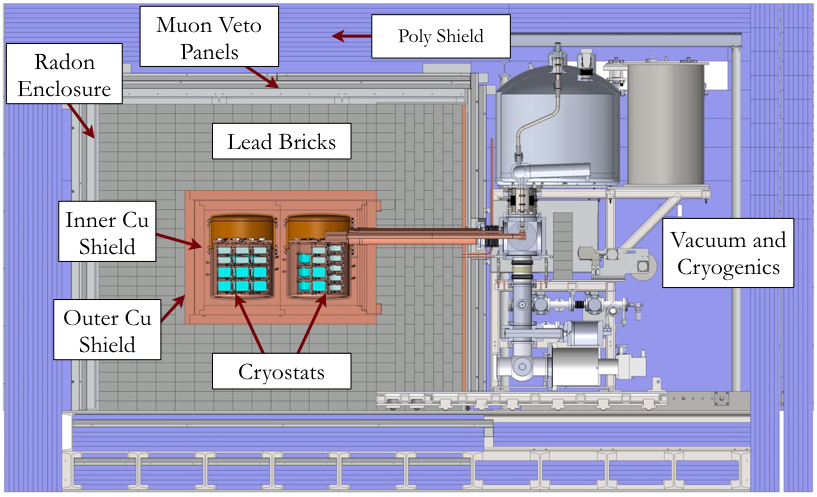 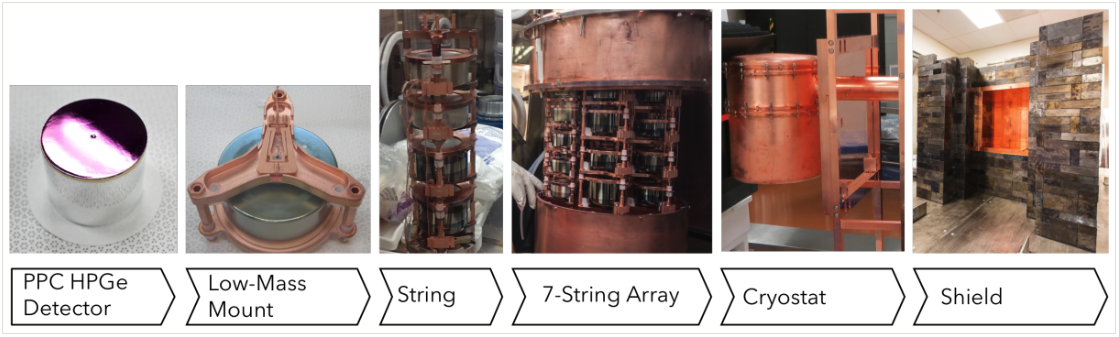 PPC
enrGe
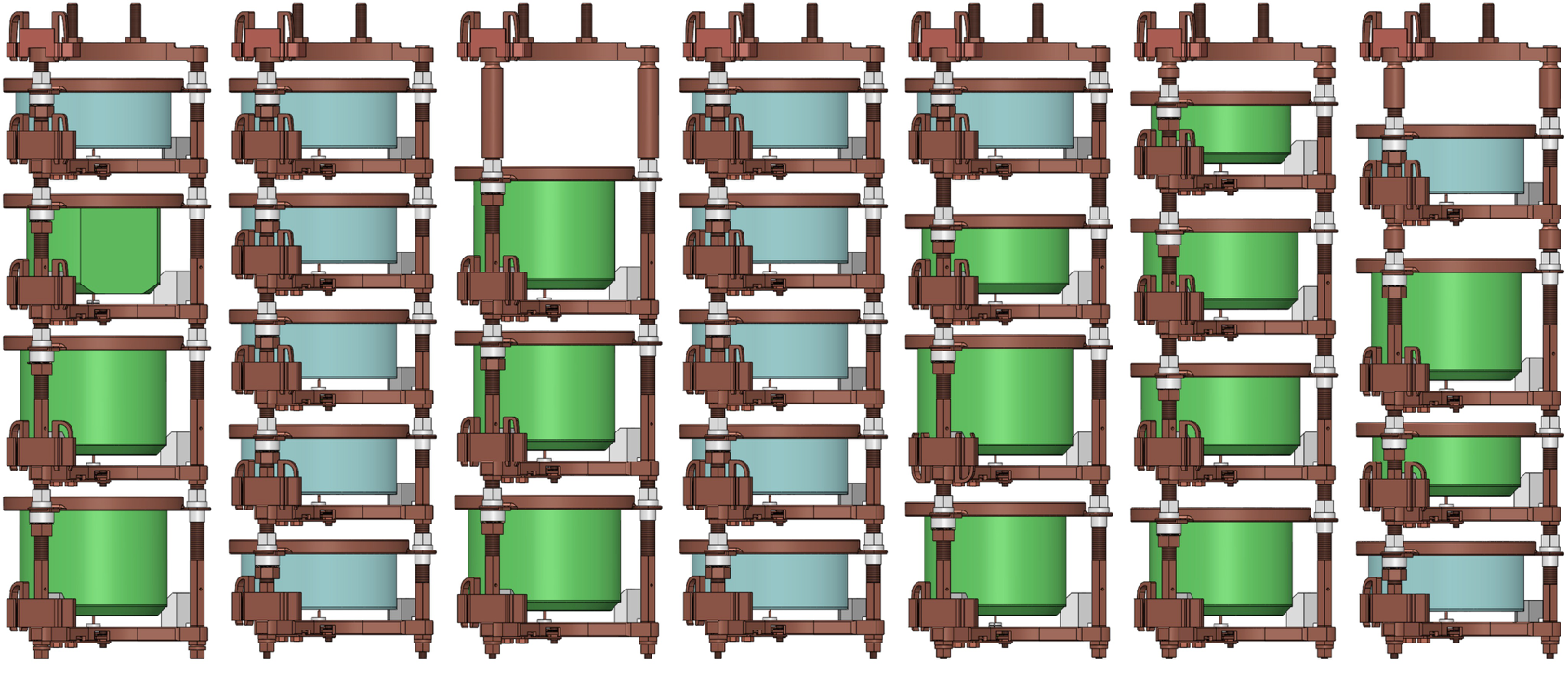 Readout electronics
ICPC
enrGe
BEGe
natGe
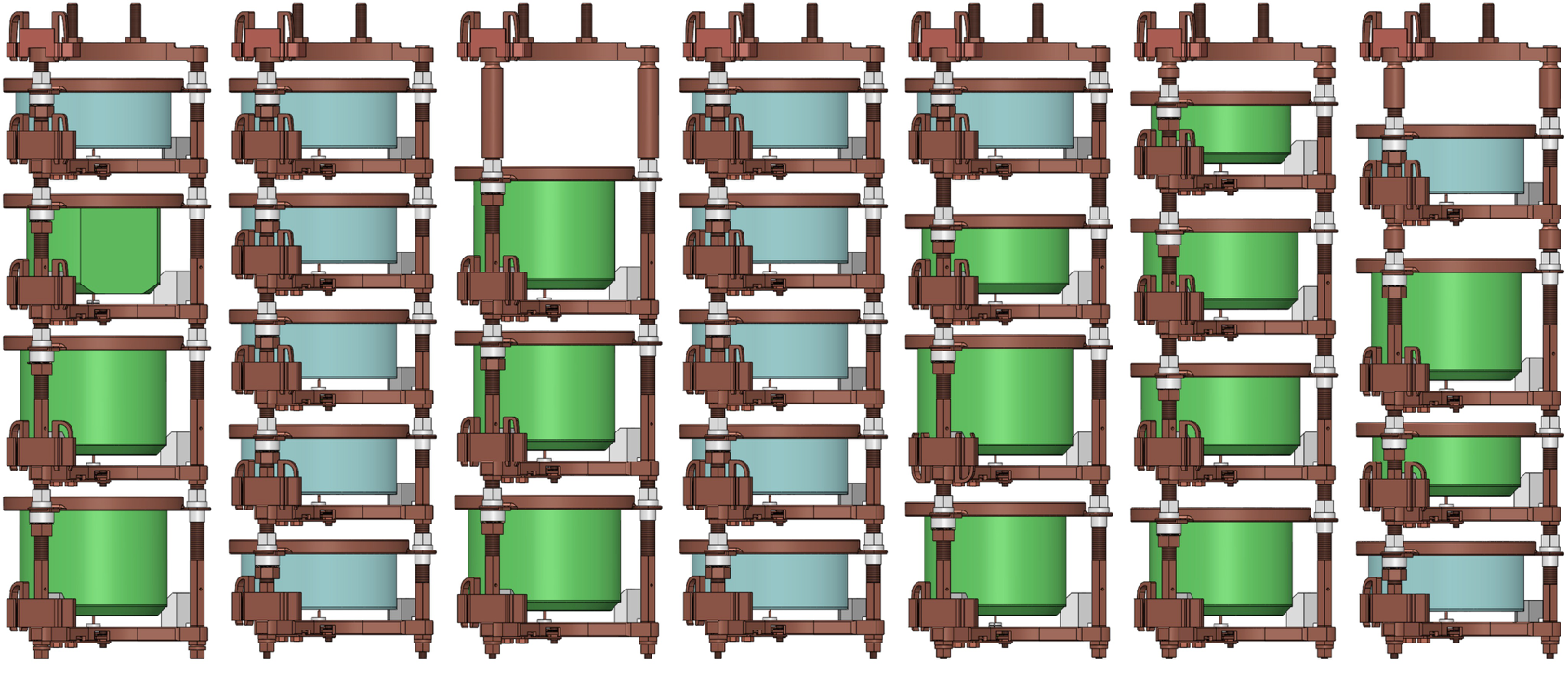 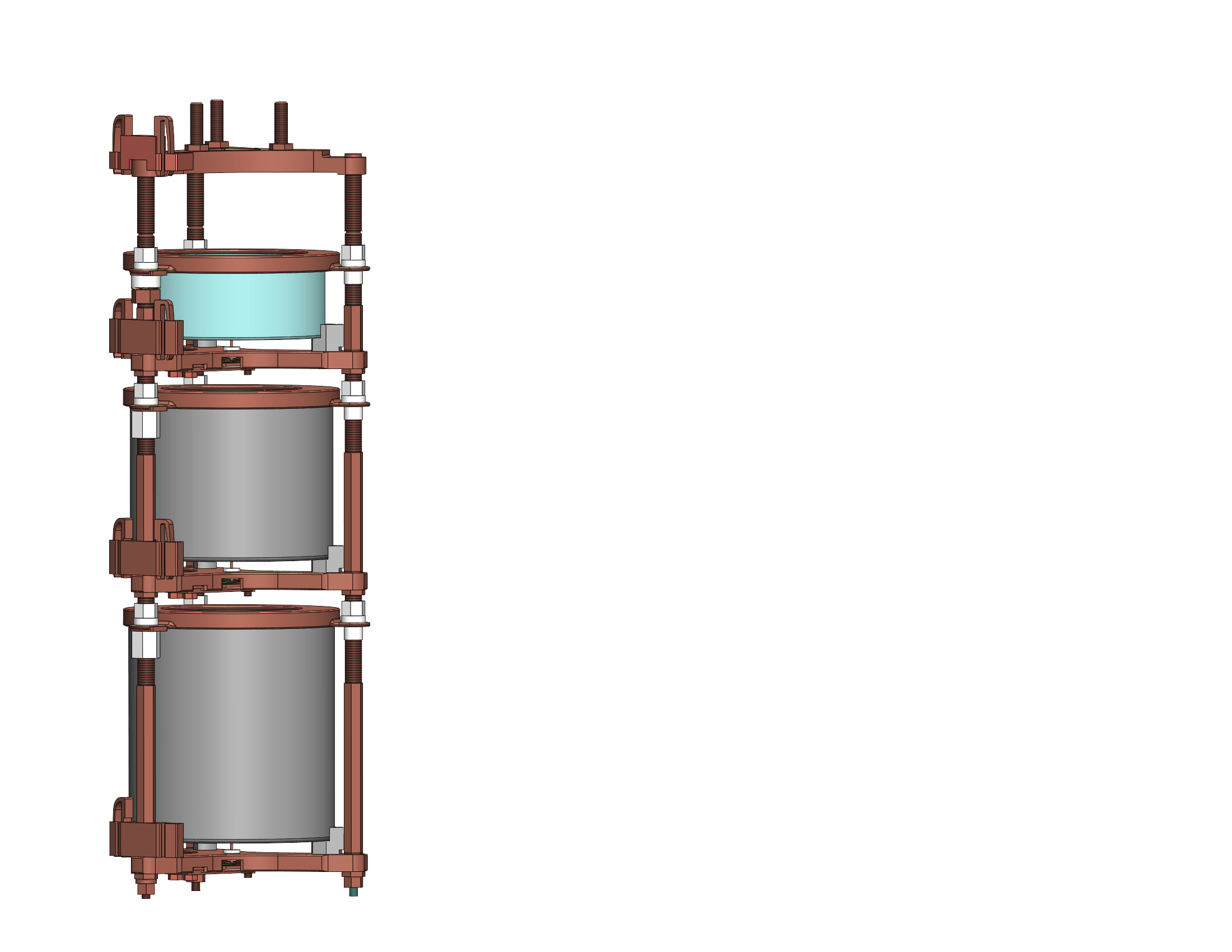 8
Material Acquisition
NIM A 877 314 (2018)
Natural Ge
	Detectors directly purchased from Mirion

Enriched Ge
	GeO2 powder with ~88% enriched in 76Ge purchased from ECP
	Ge bar extraction, zone-refinement, crystal pulling performed		at MJD’s Ge processing plant ESI at Oak Ridge, TN 		(leads to impurity <0.1%)
	Detector manufacturing from the crystals done at ORTEC
	Shielded with thick iron during transportation
	Details of each step meticulously tracked
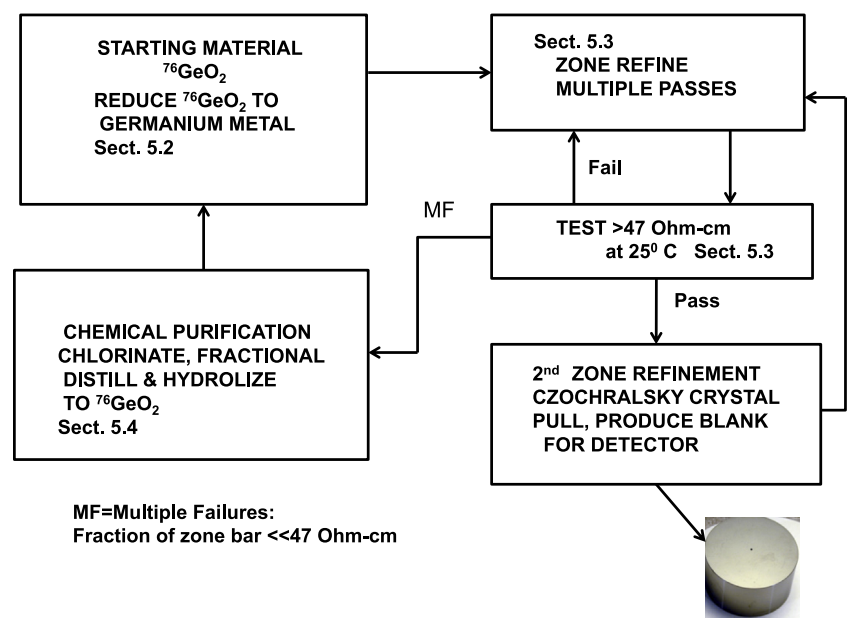 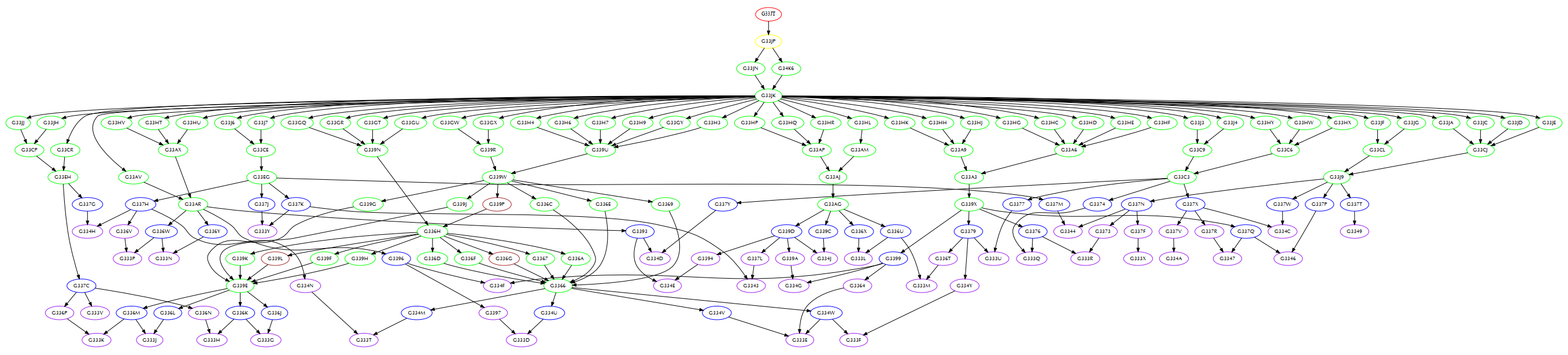 Tracking network of various Ge inputs for ONE detector
Created by: S. Schleich, IU
9
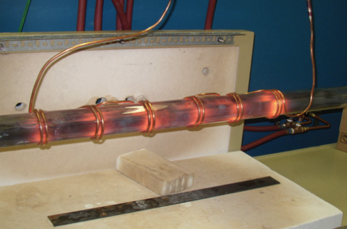 Material Acquisition
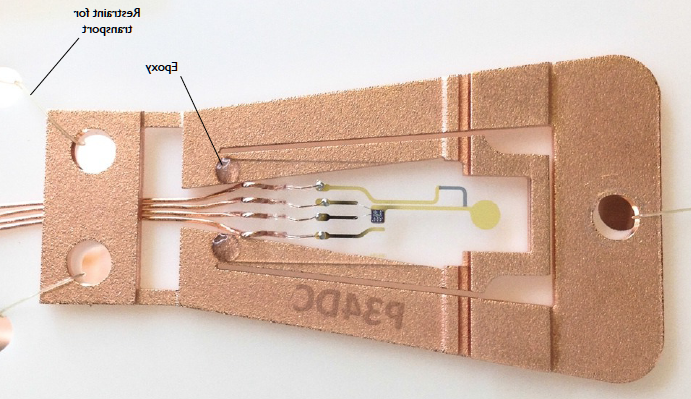 Feedback Resistor
Shipping
Restraint
Structural Components
Electroformed Cu produced completely underground
	Ultra-radiopure due to no above-ground exposure
	Low electronic noise
NIM A 828 22 (2016)
Epoxy
JINST 17 T05003 (2022)
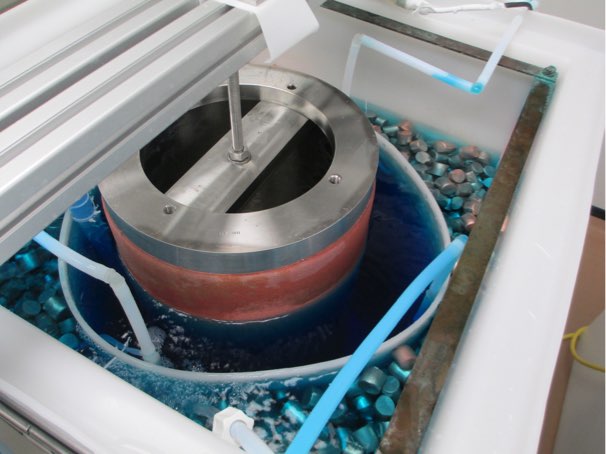 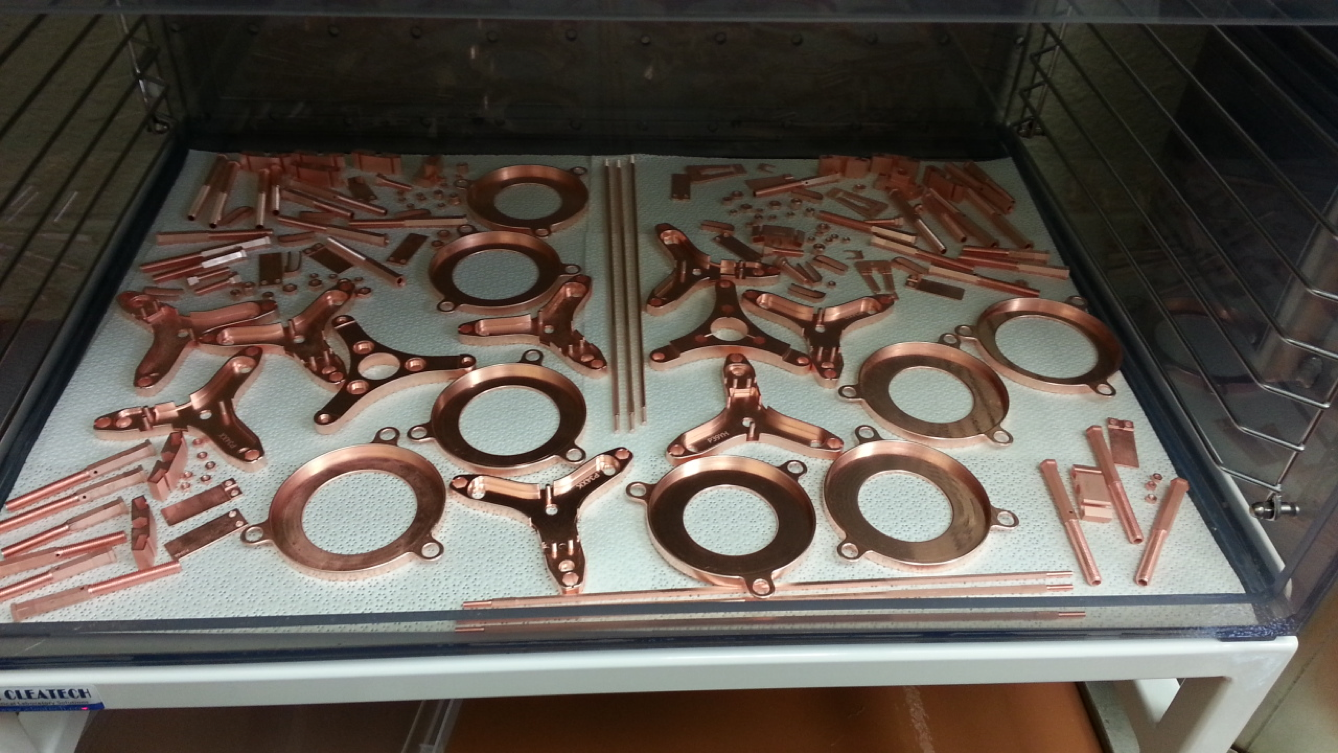 FET
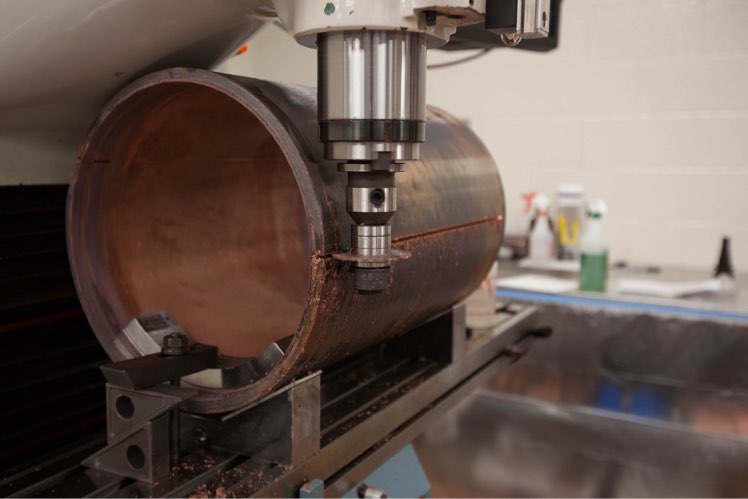 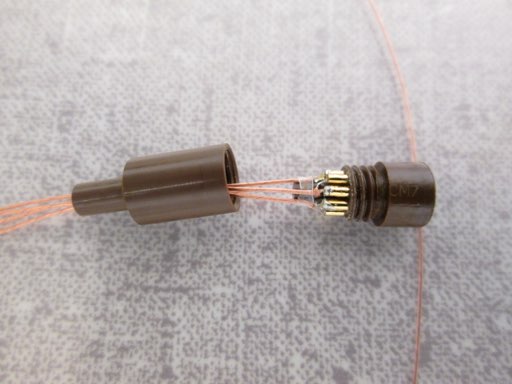 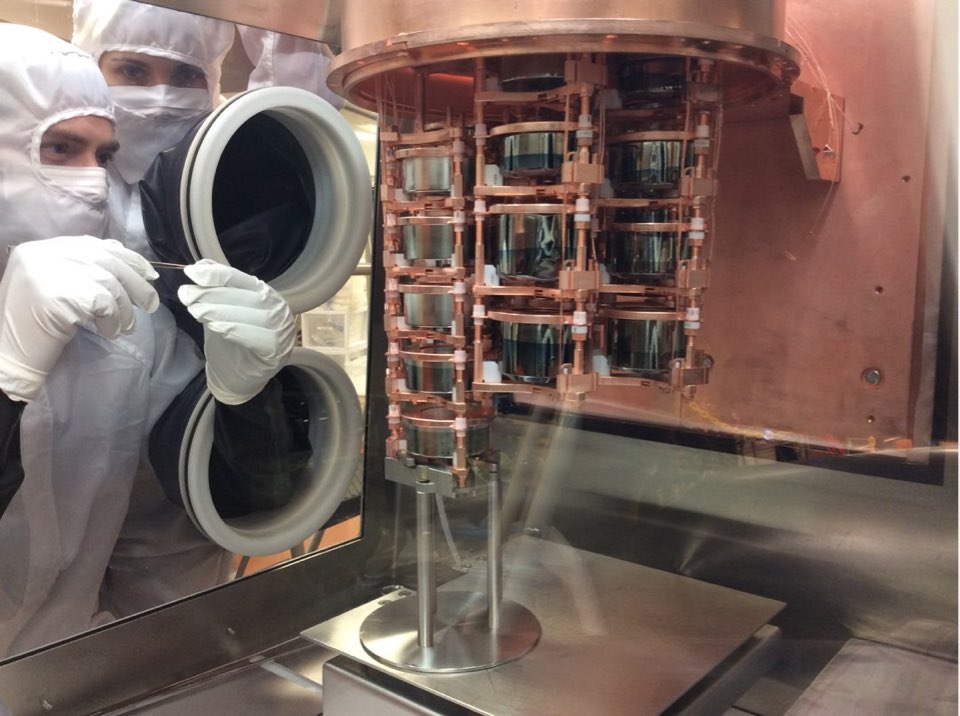 10
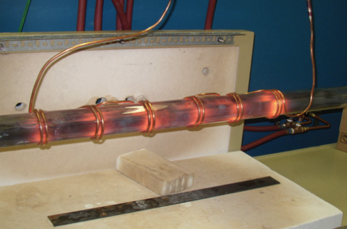 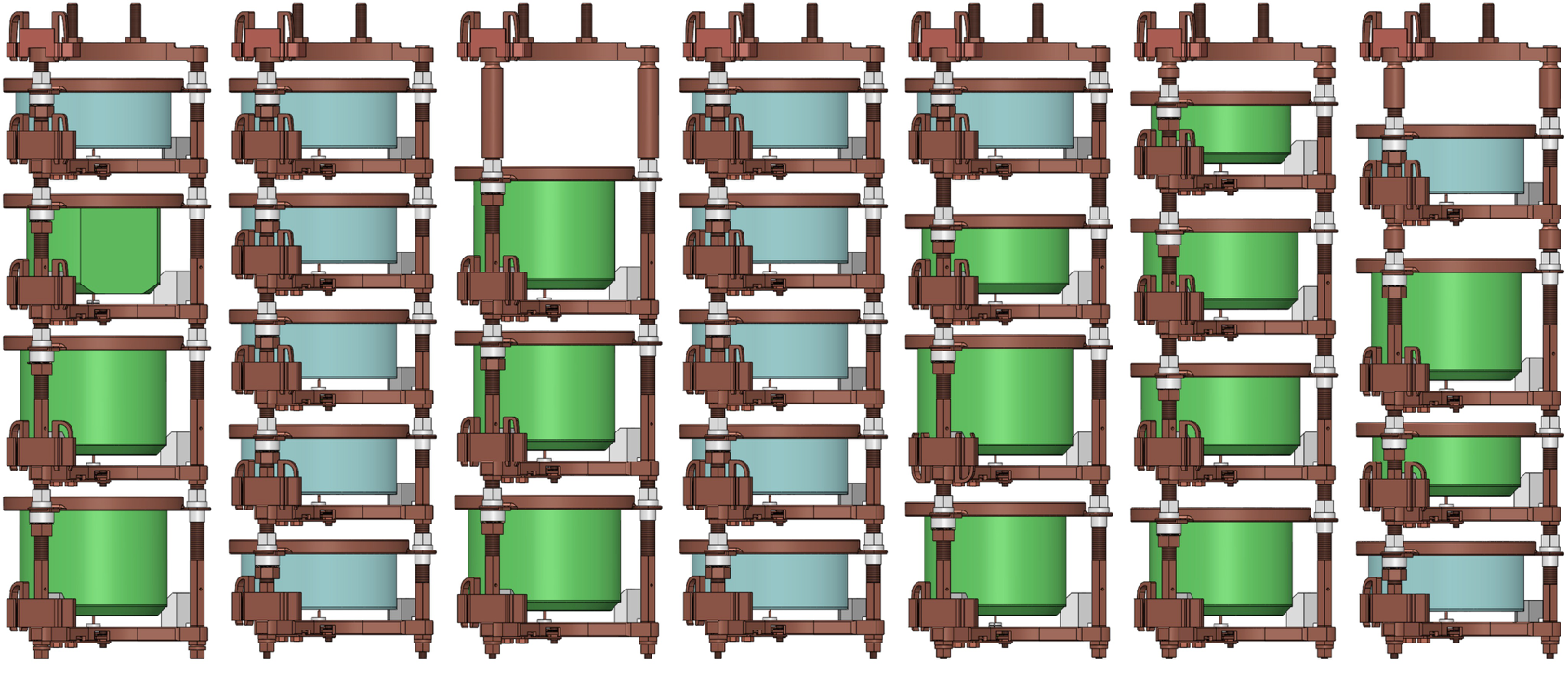 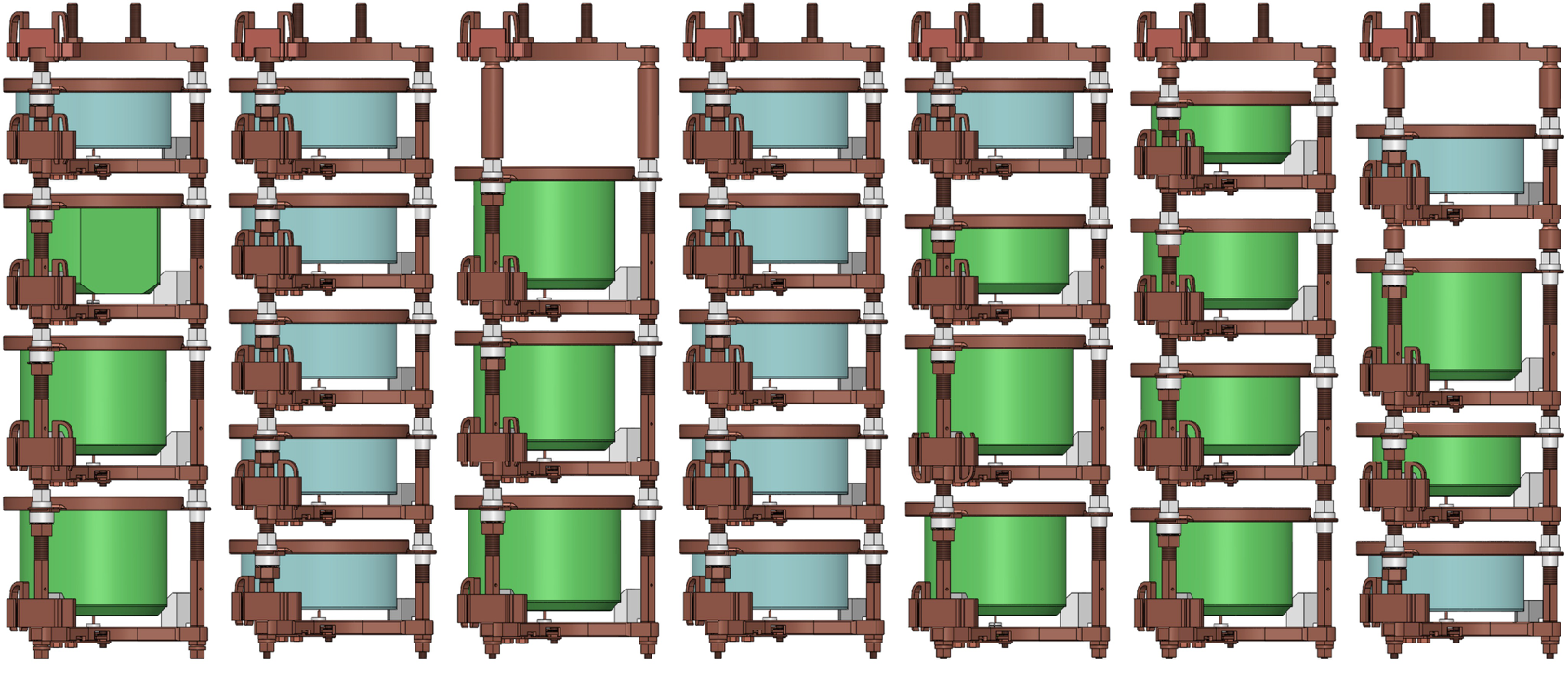 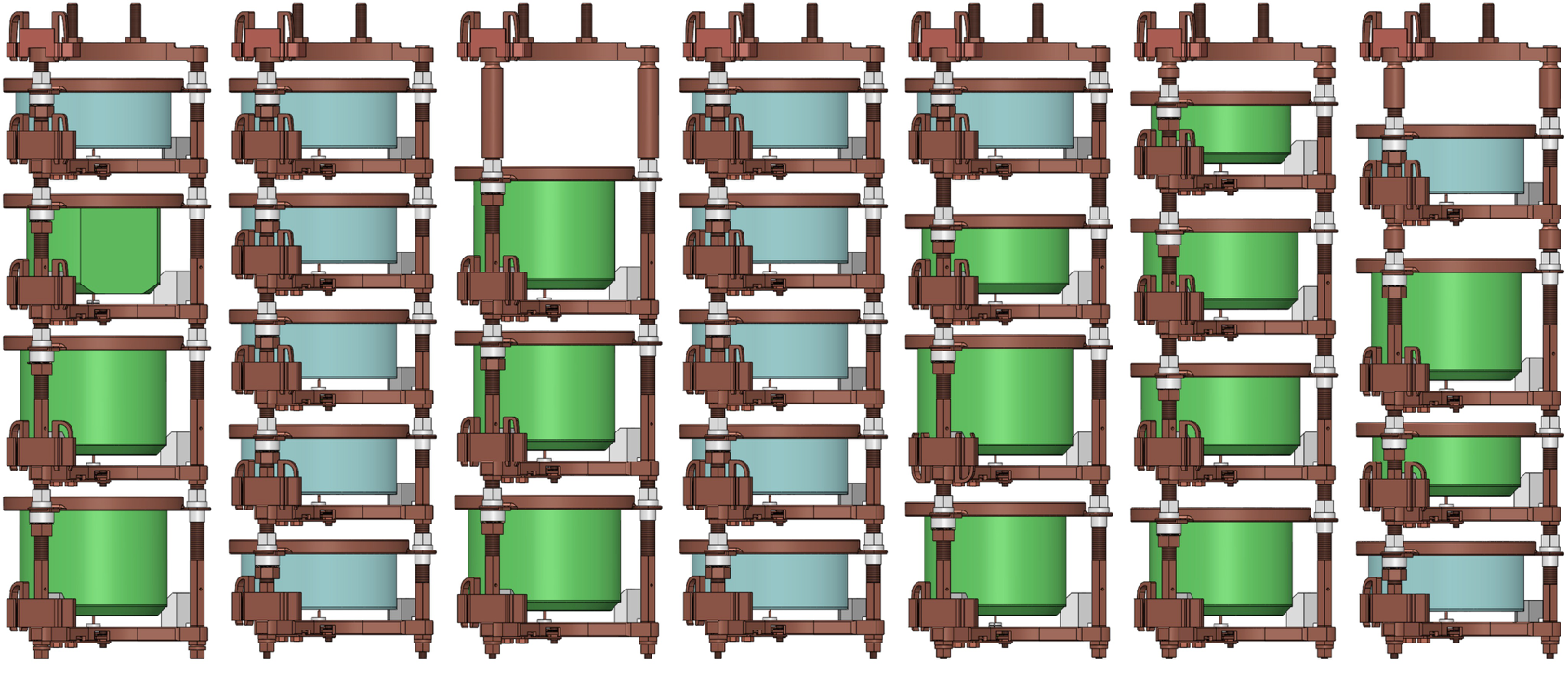 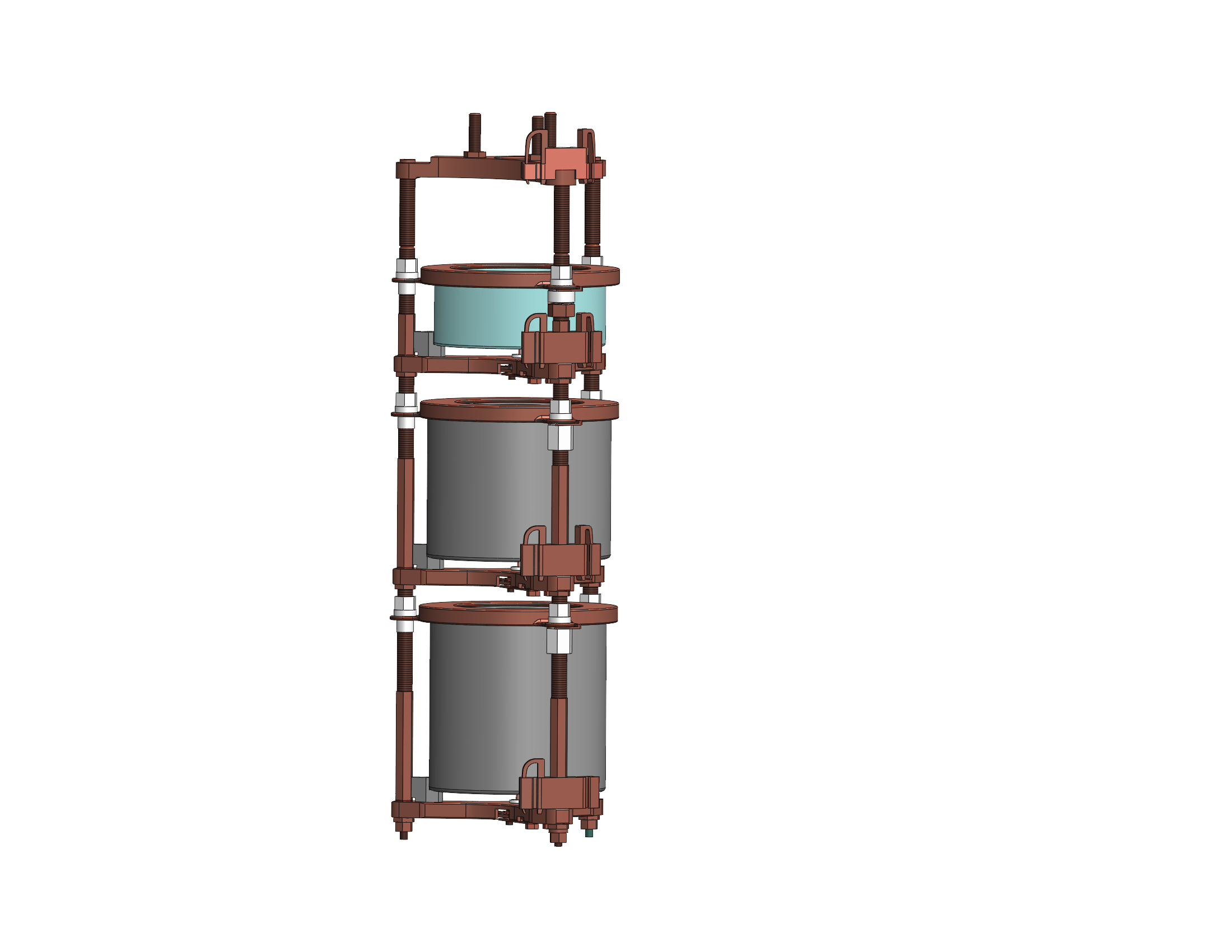 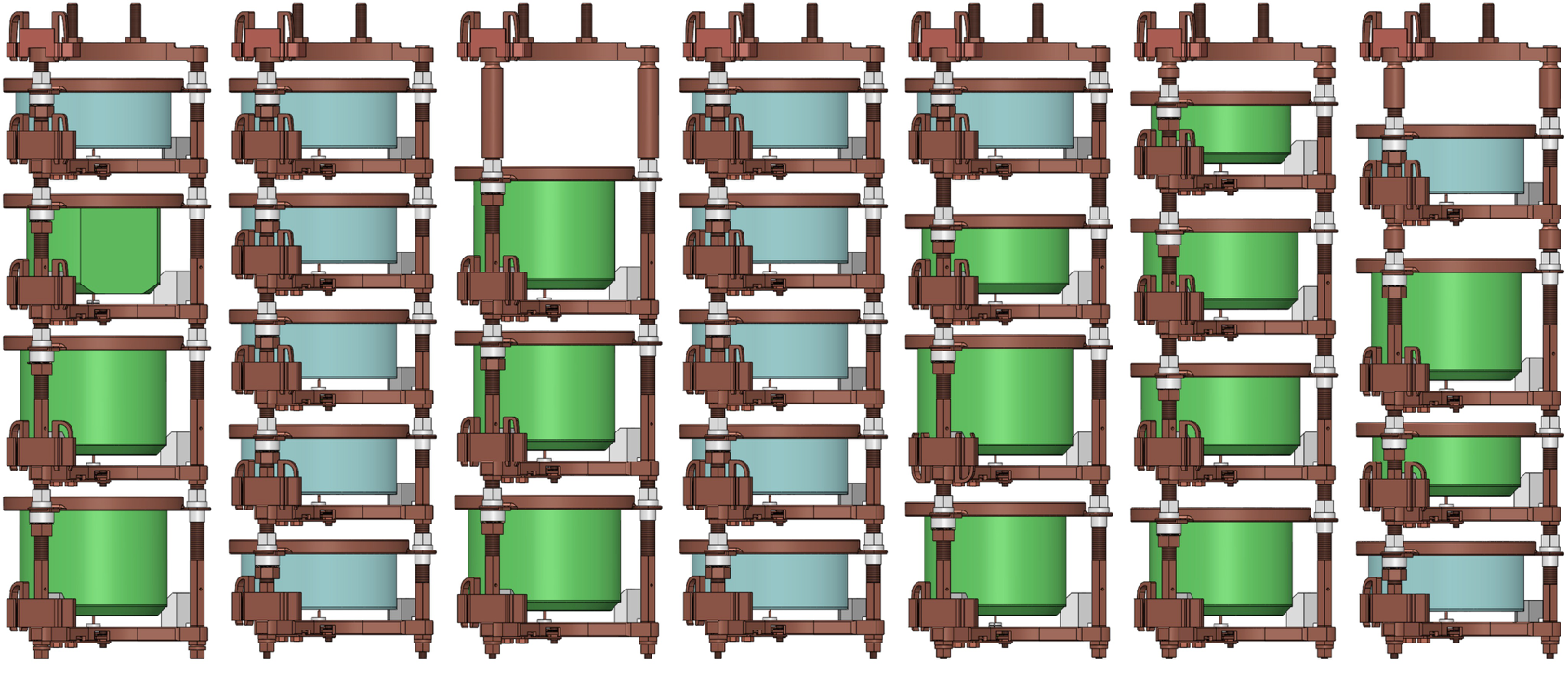 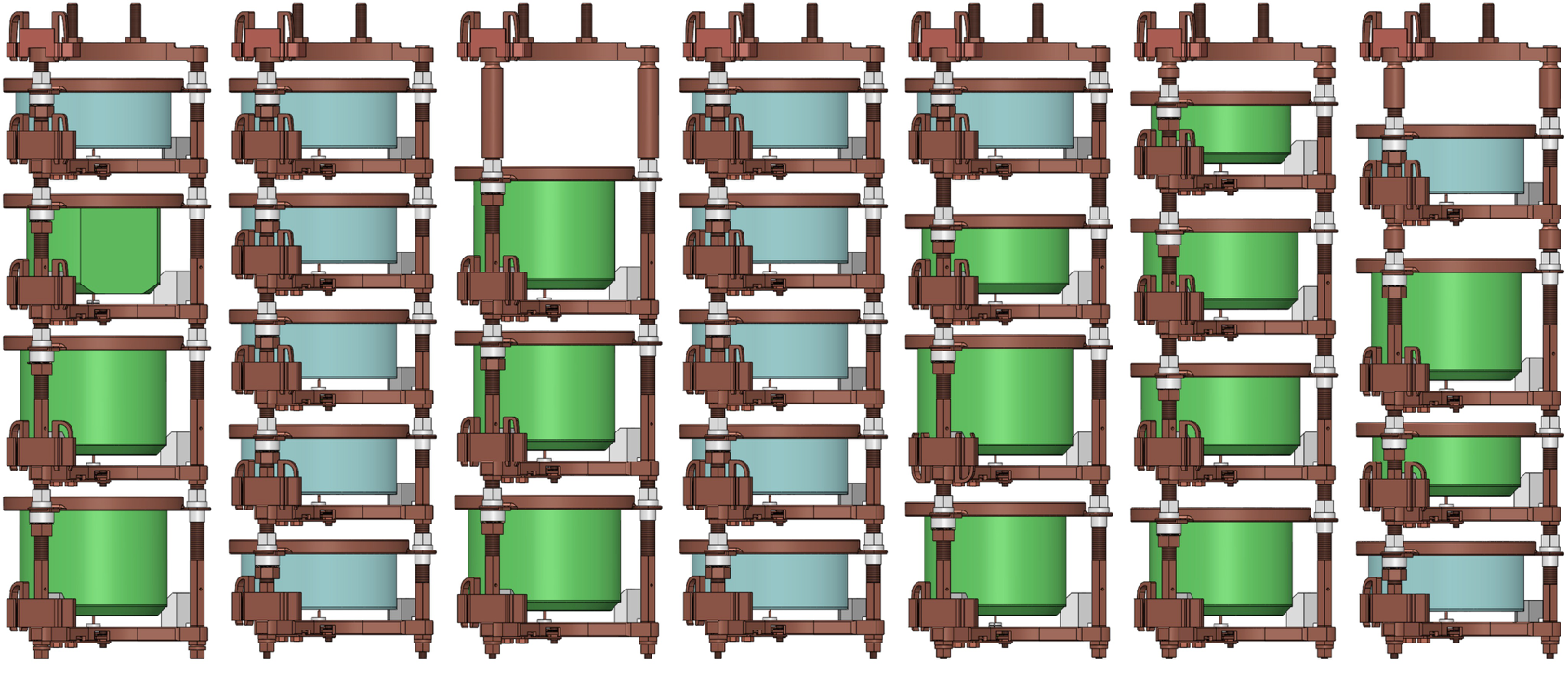 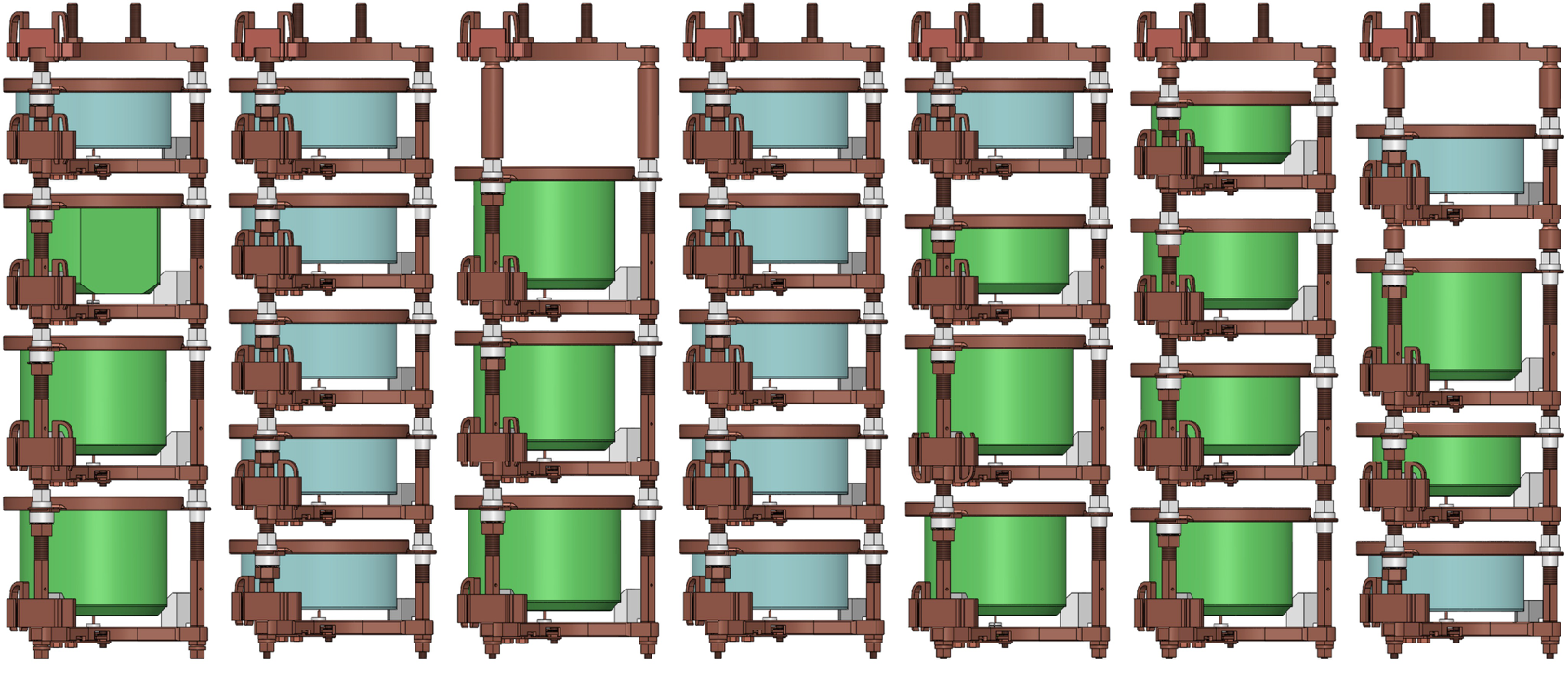 Run Configurations & Timeline
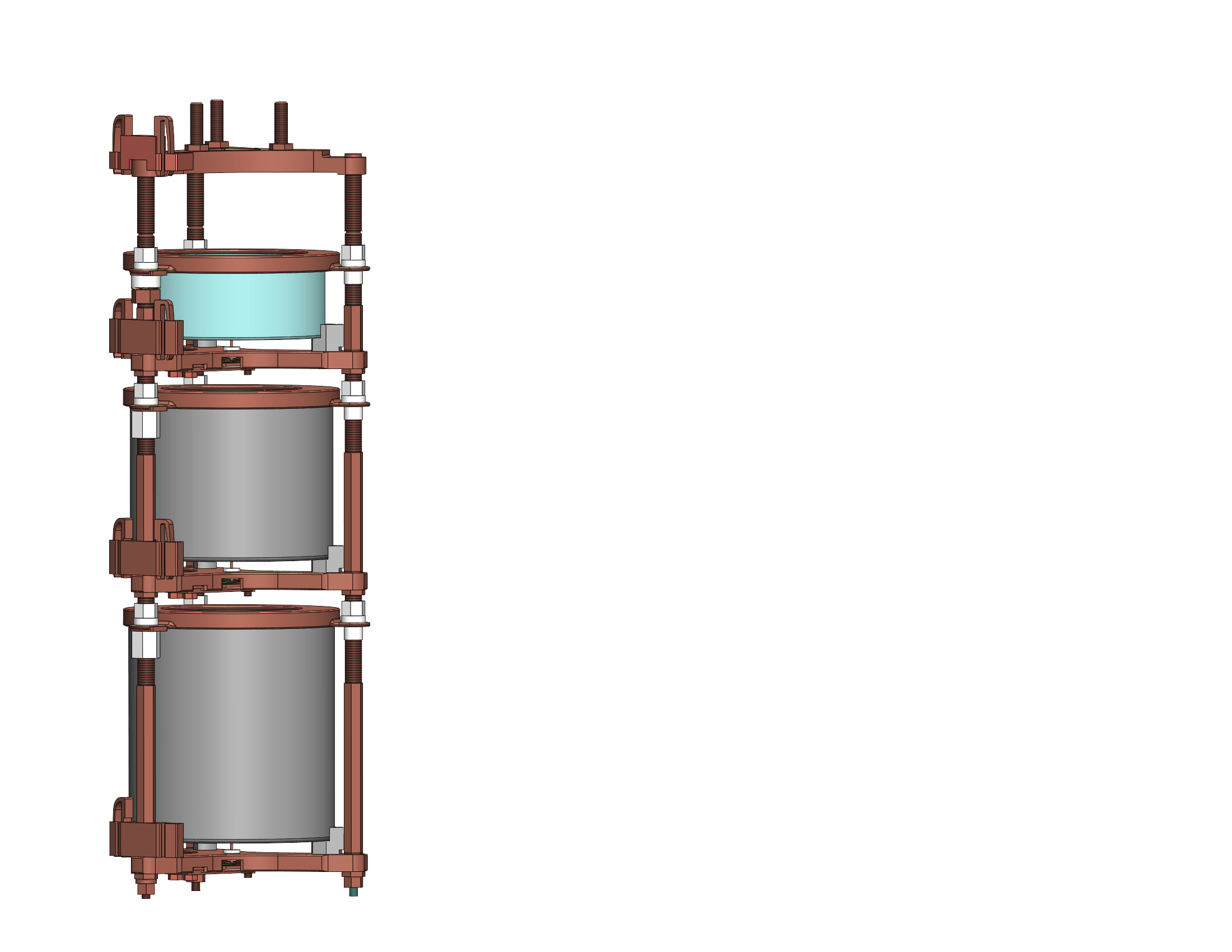 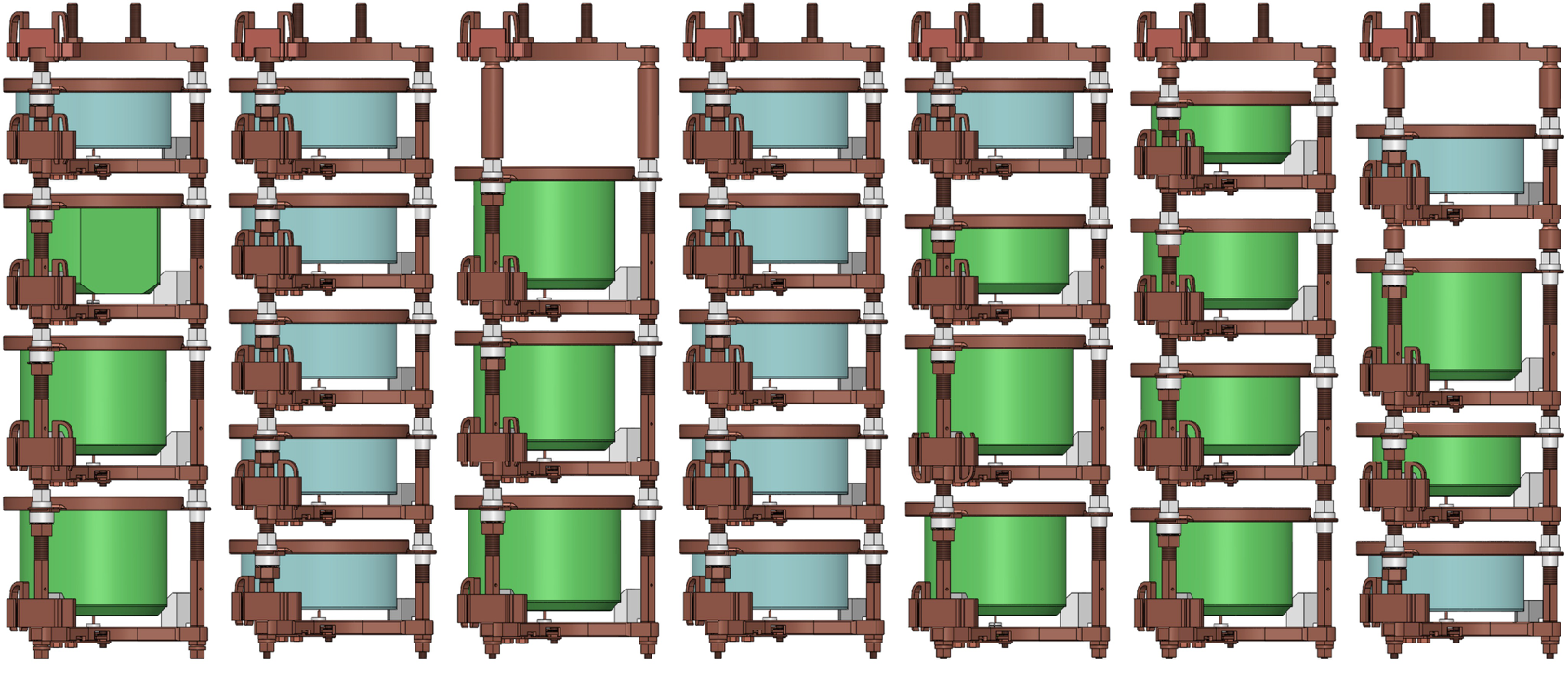 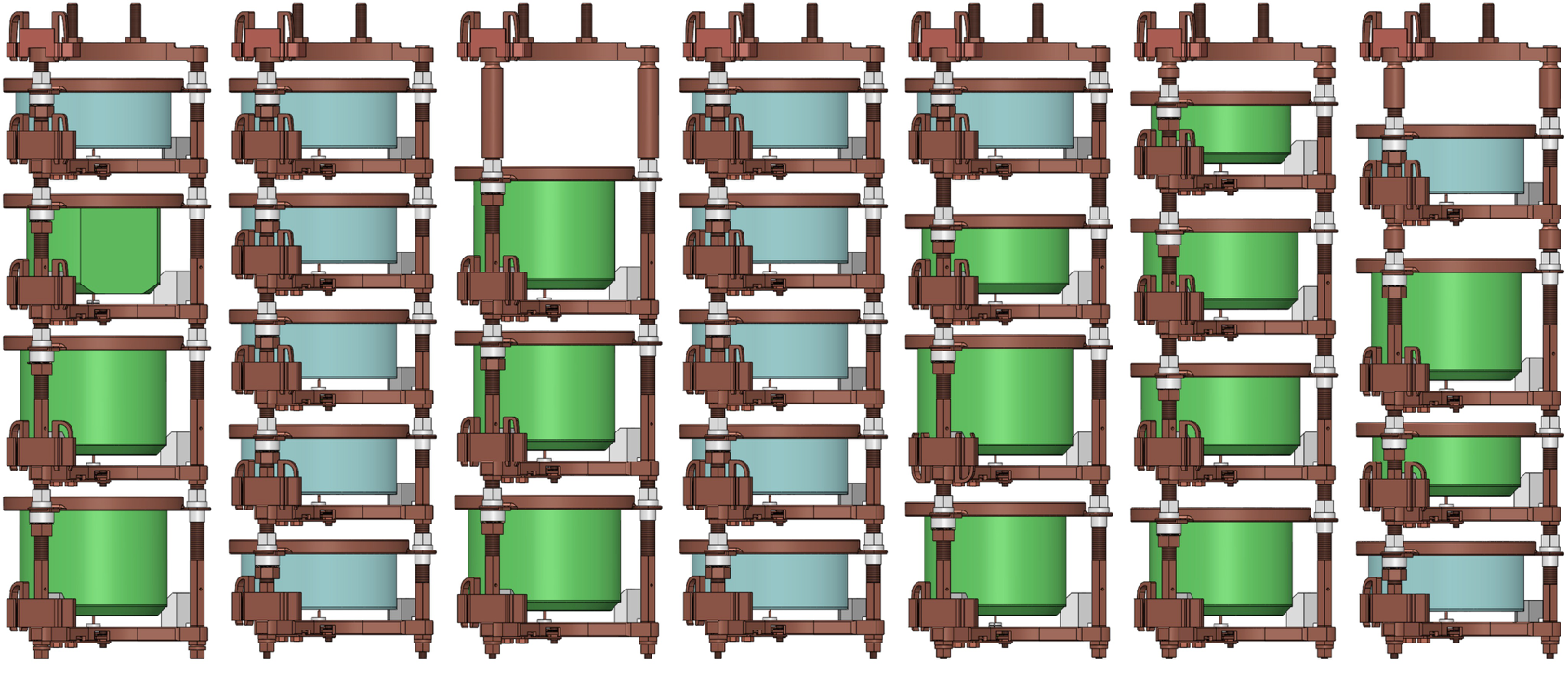 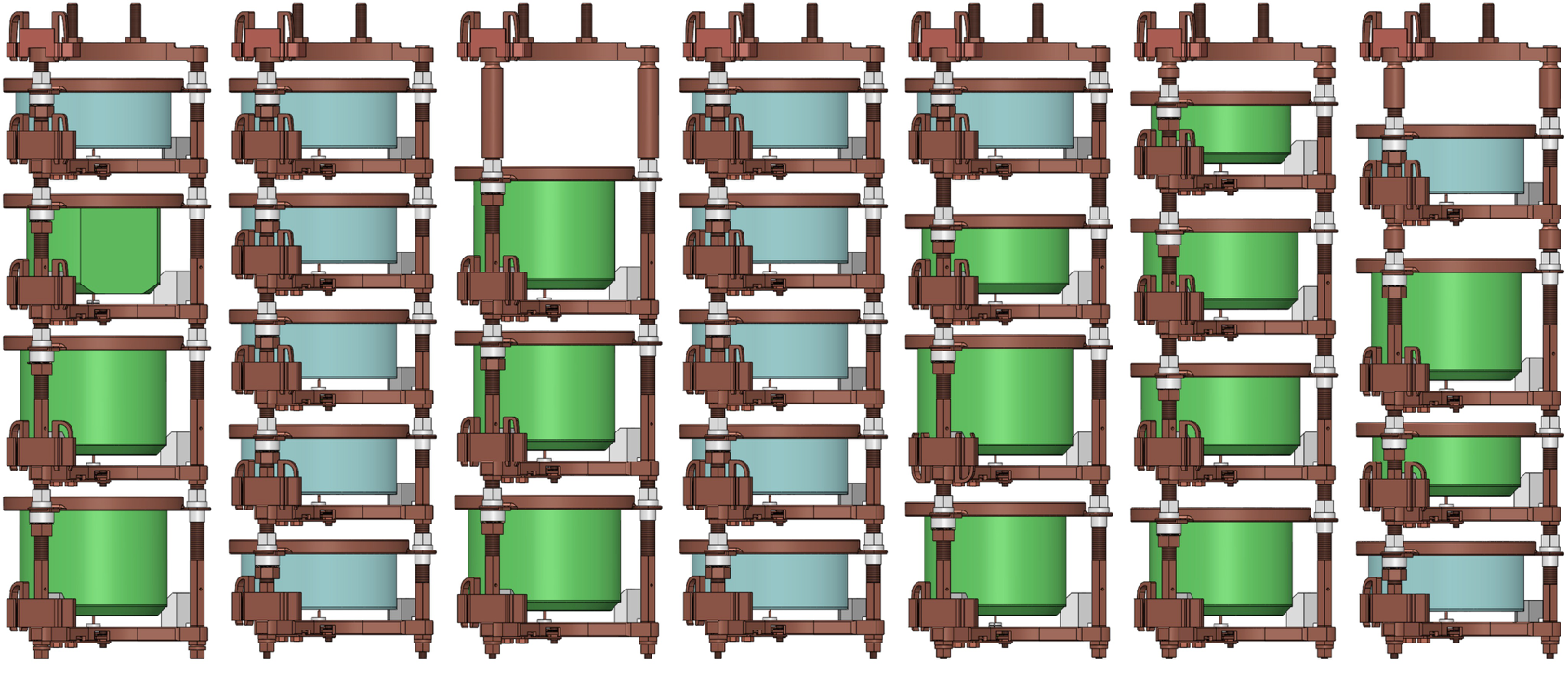 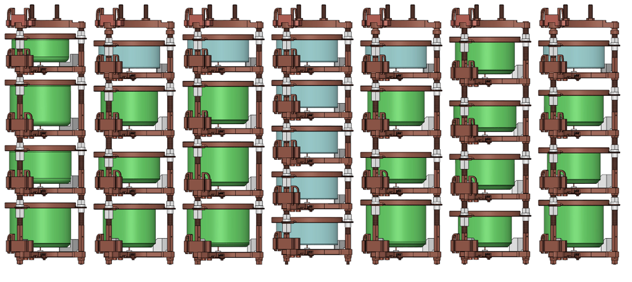 Mar. 2021:
Stopped enrGe Operation
Removed all enrGe for LEGEND-200
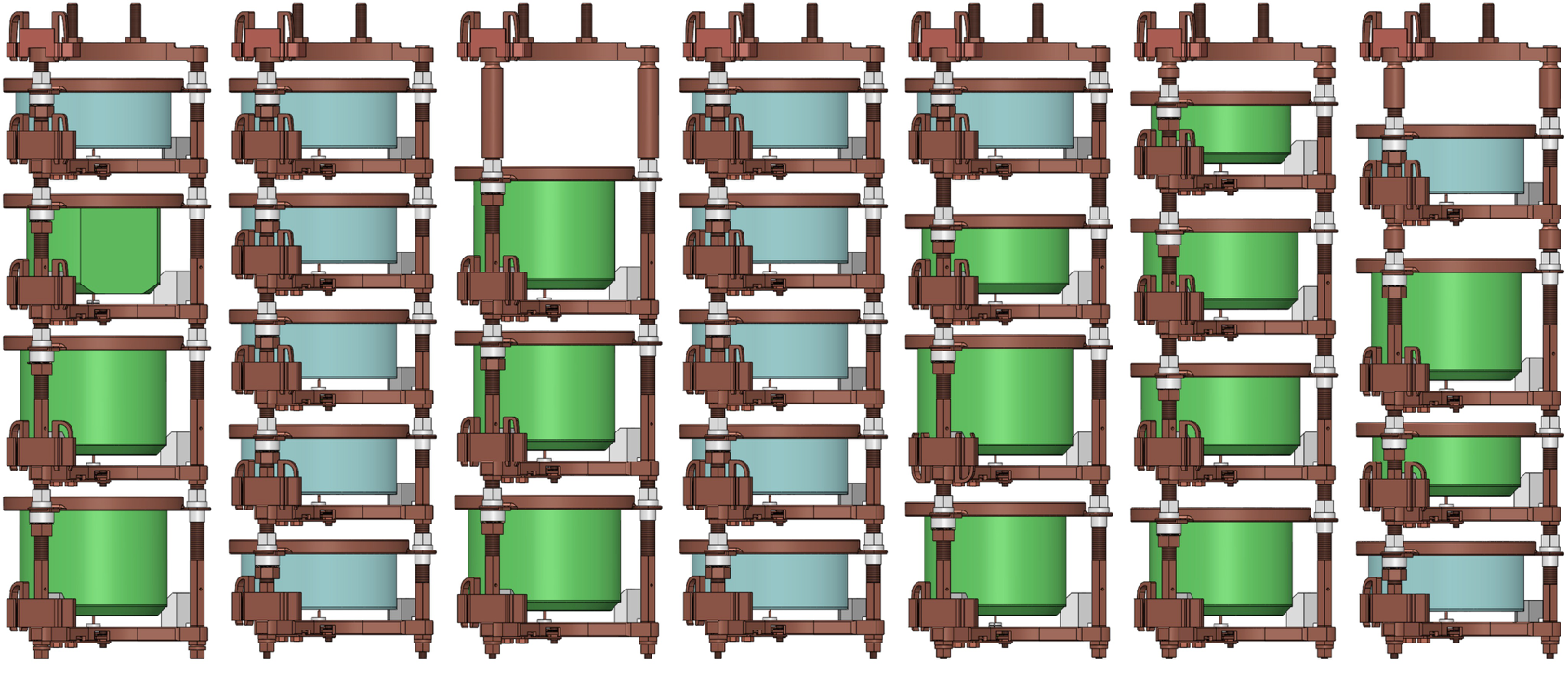 Material Acquisition
&
HPGe processing
Module 1 deployed in shield
…
2025
2024
2023
2022
2021
2018
2020
2017
2019
2016
2015
2009
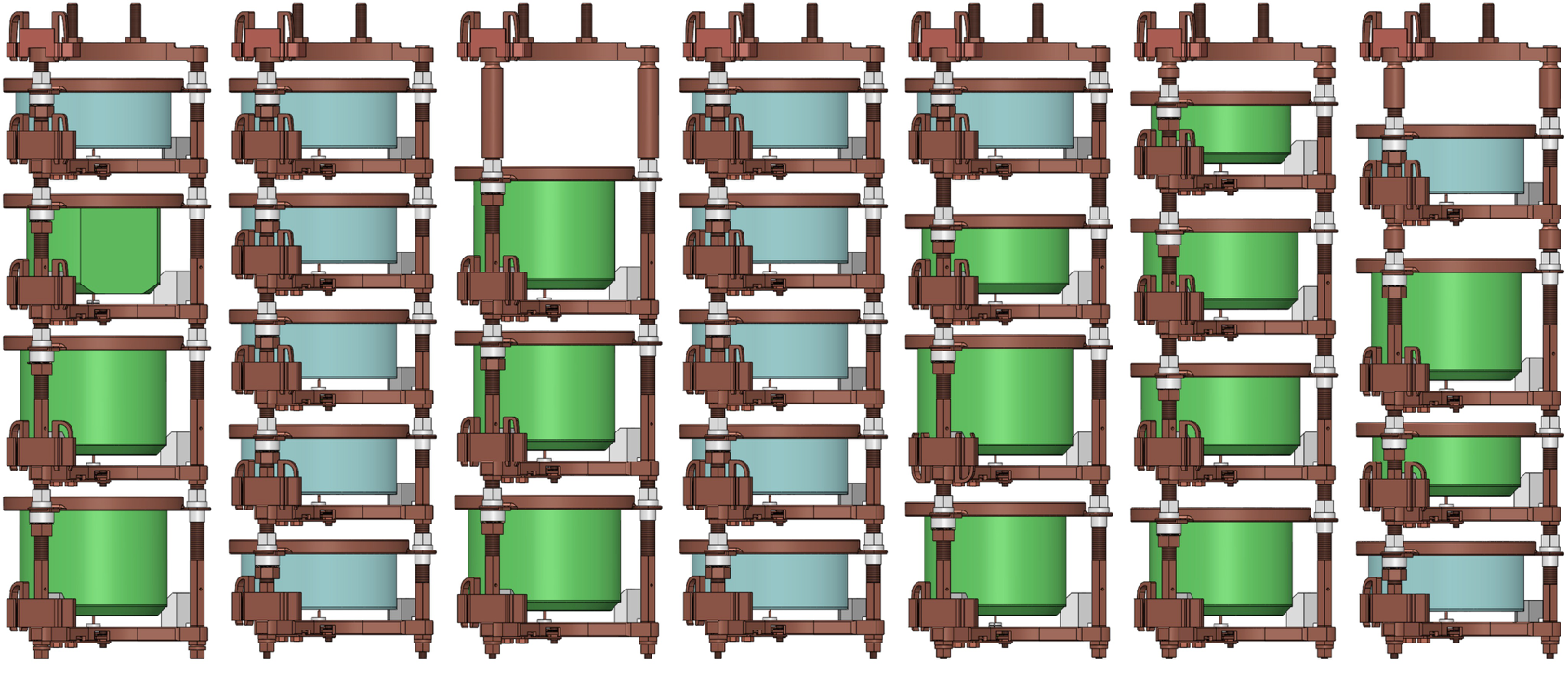 Module 2 deployed in shield
Cable/Connector Upgrade of Module 2
Removed 5 PPC detectors for LEGEND Testing
Installed 4 LEGEND ICPC Detectors
Continuing operation of Module 2 only with natGe detectors
17 kg Ta disks deployed
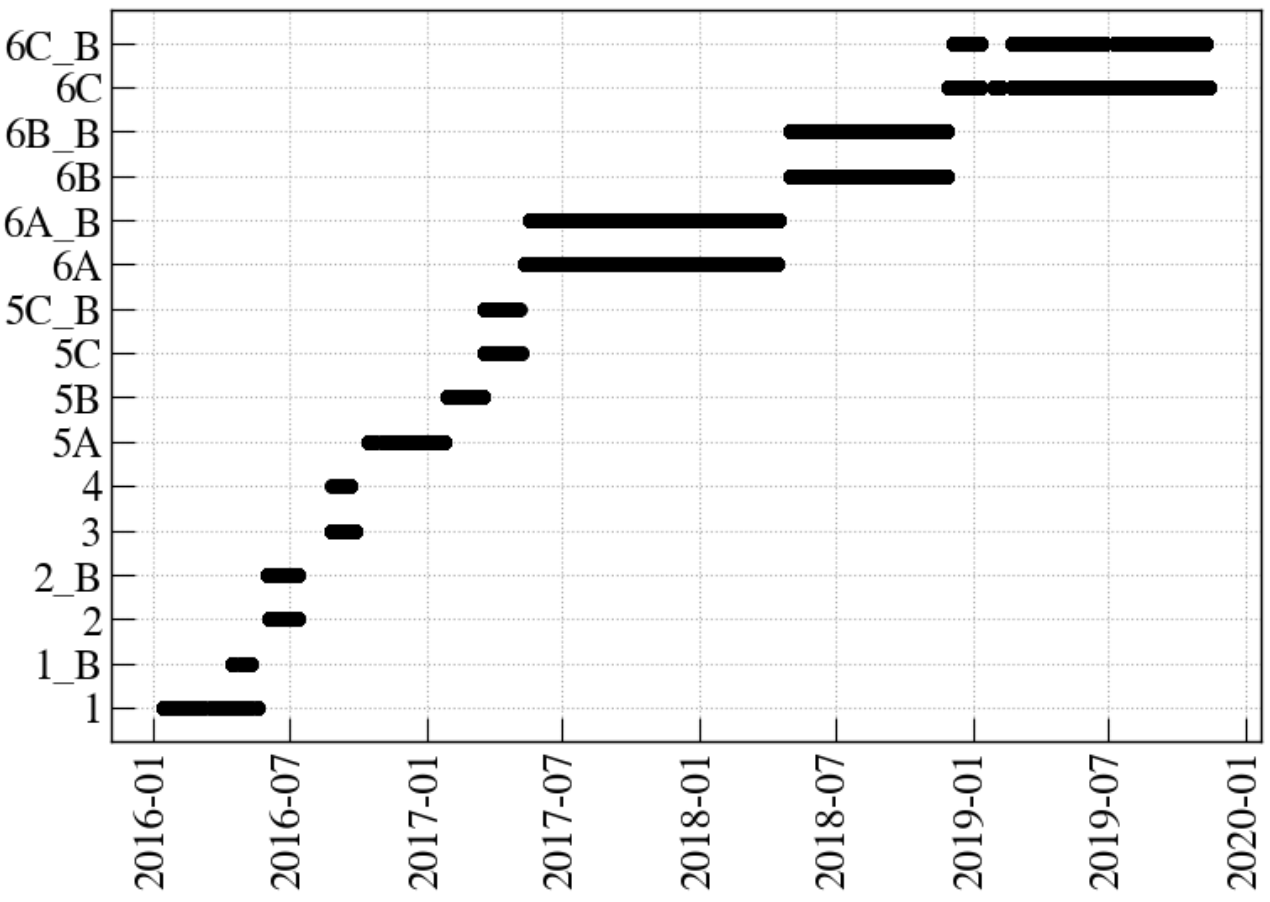 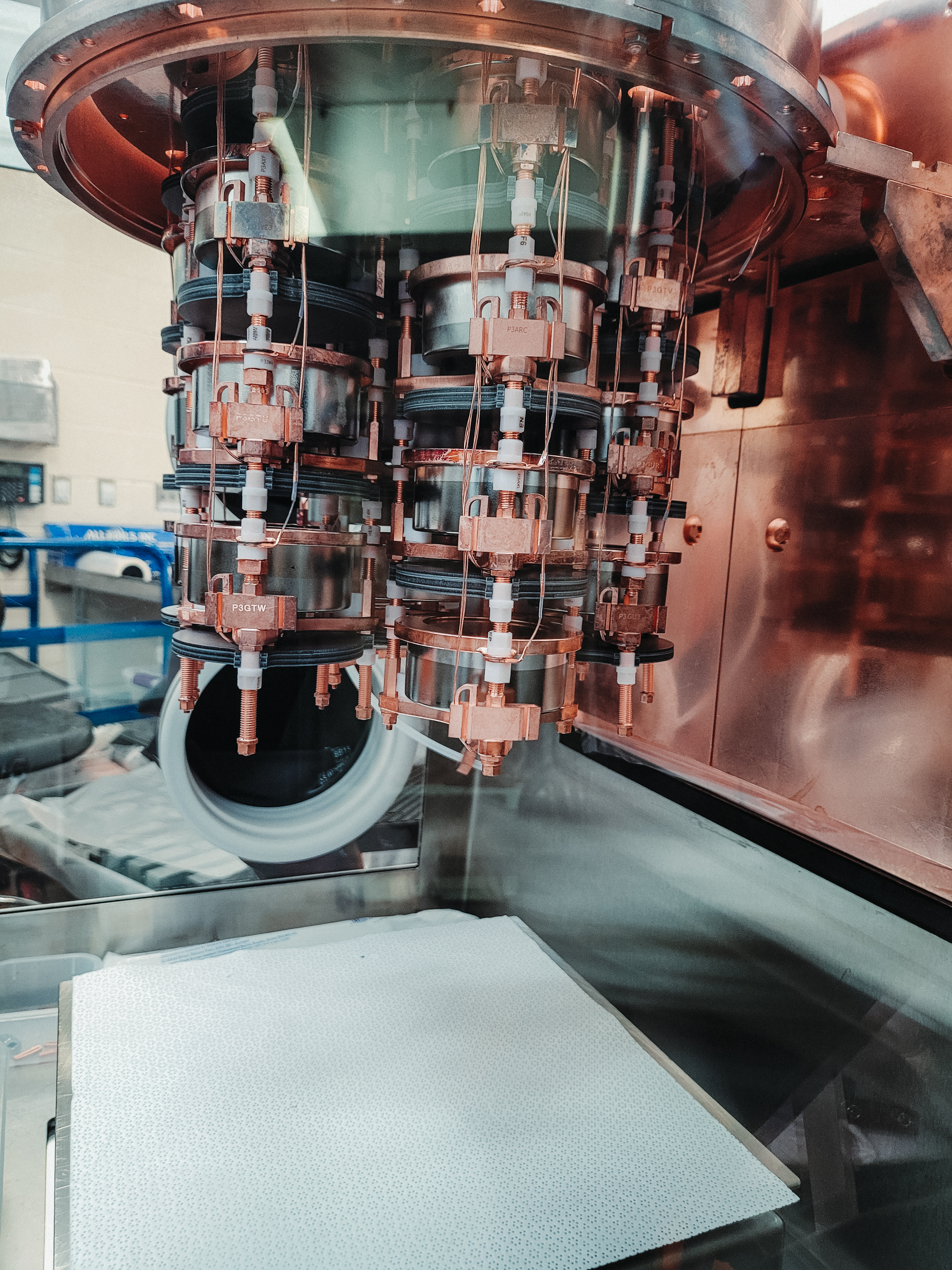 MJD physics datasets
Ta disks
11
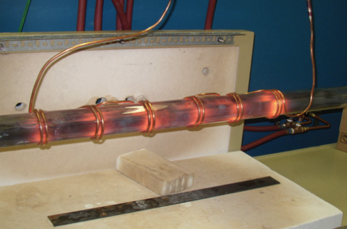 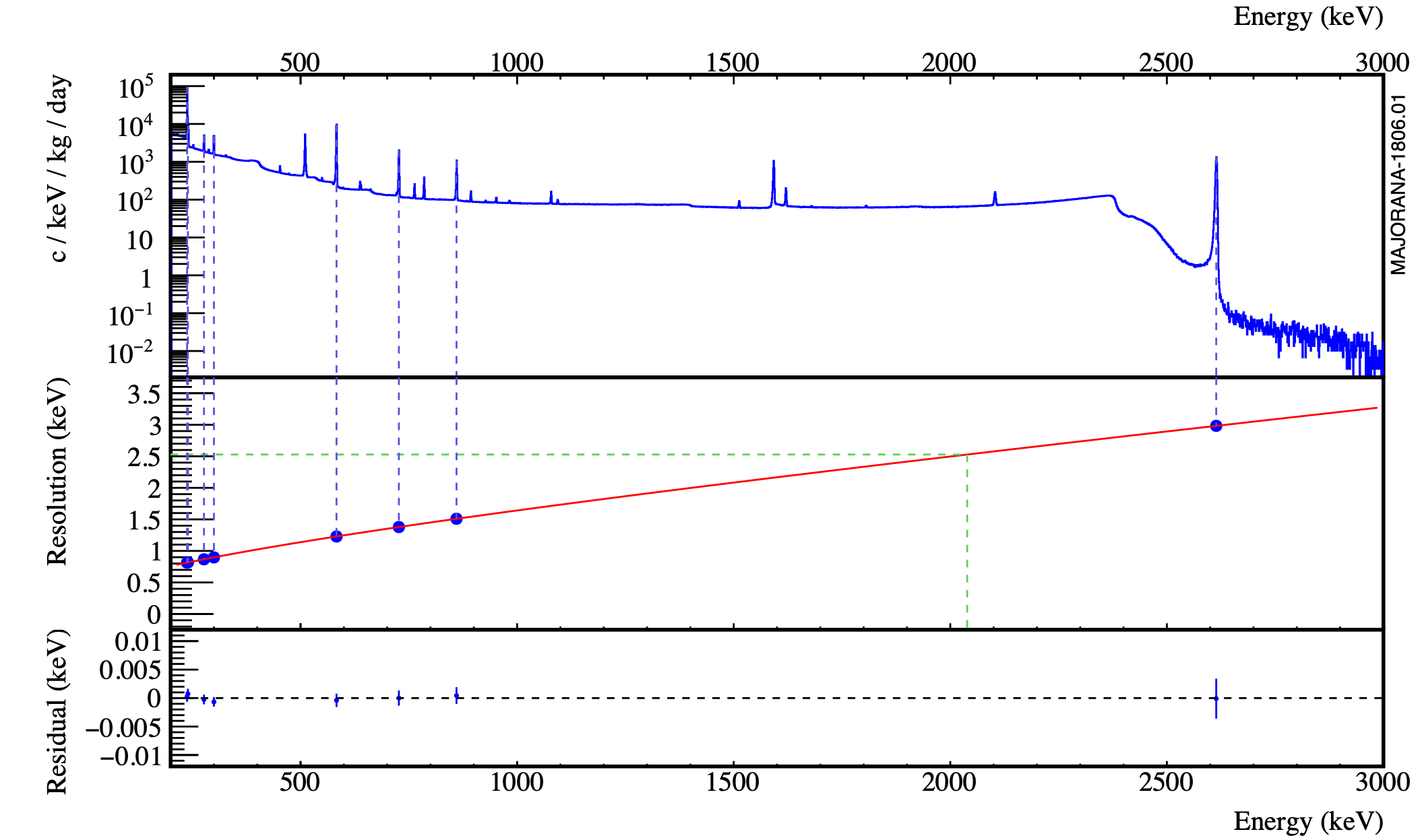 Energy Performance
JINST 17 T05003 (2022)
228Th Calibration Spectrum
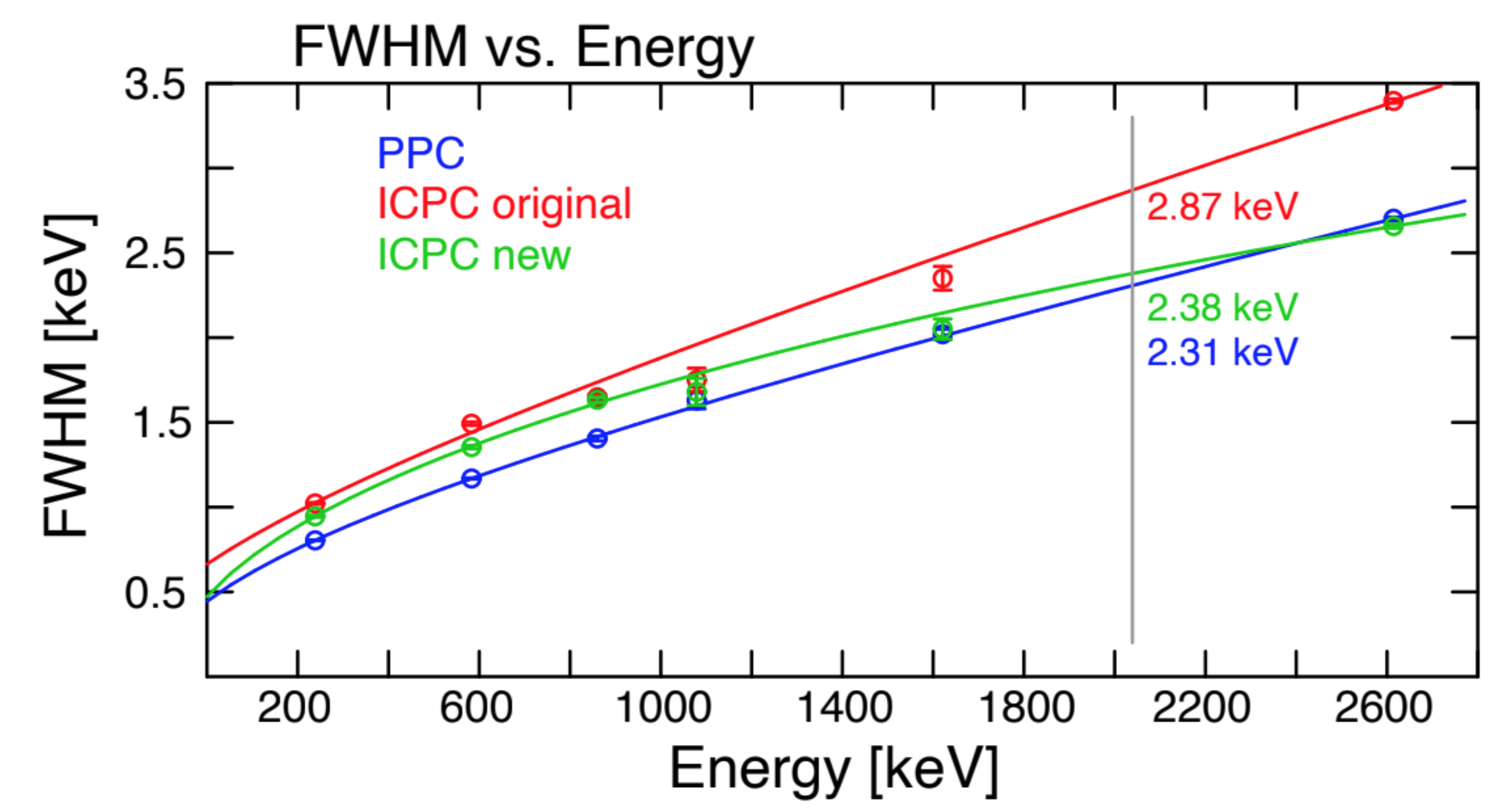 (Single detector of different types)
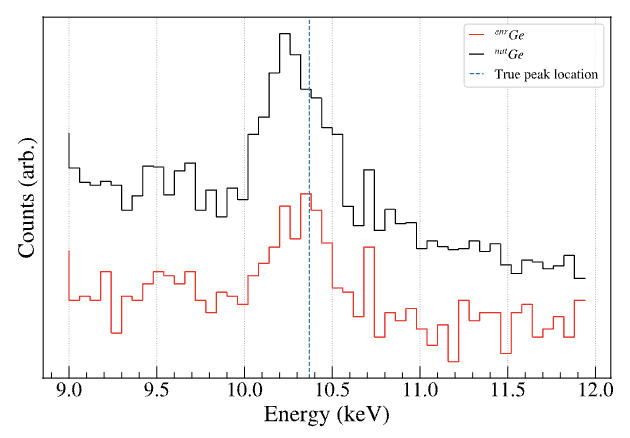 * IEEE TNS 68 359 (2021)
# PRC 107 045503 (2023)
12
[Speaker Notes: Charge trapping: Energy degradation due to signal carriers being trapped around impurities and then slowly releasing]
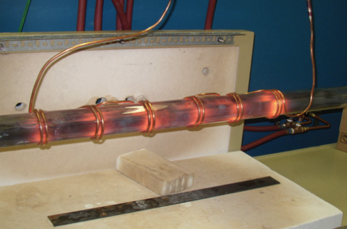 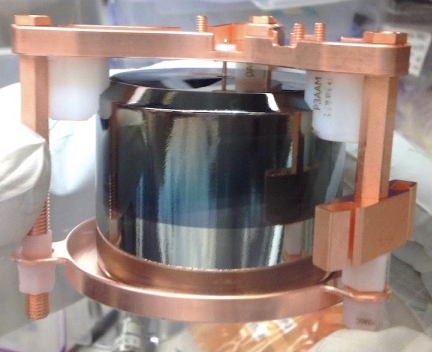 Background Rejection
~5 MeV alphas can get degraded to ~2 MeVin HPGe detector surfaces
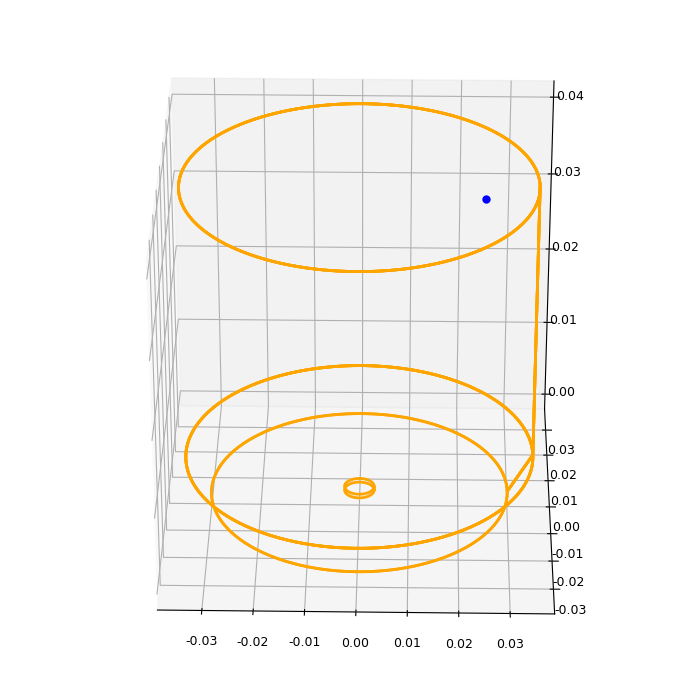 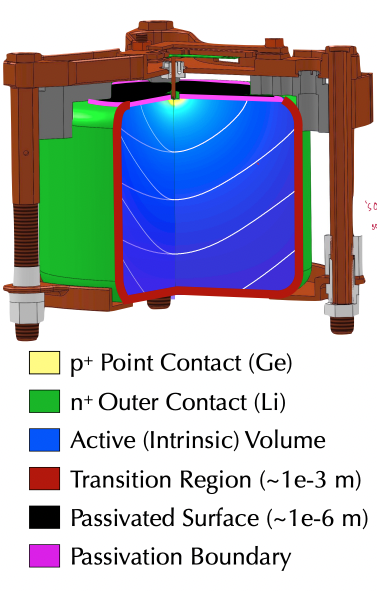 Working principle of HPGe detectors
A crystal of HPGe is coated/diffused with Li on all surfaces but one, creates the outer layer (~ 1 mm thick, called n+ layer)
Boron implanted p+ contact point
Passivation surface made of non-crystalline Ge

Works as a diode – 
          n+ Li+ layer at +O(kV)
          p+ type point contact grounded

Signal generation
         Energy depositions create cloud of electron-hole pairs
         Holes drift to p+ point contact and makes up the majority         of the signal, electrons move to n+ layer
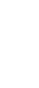 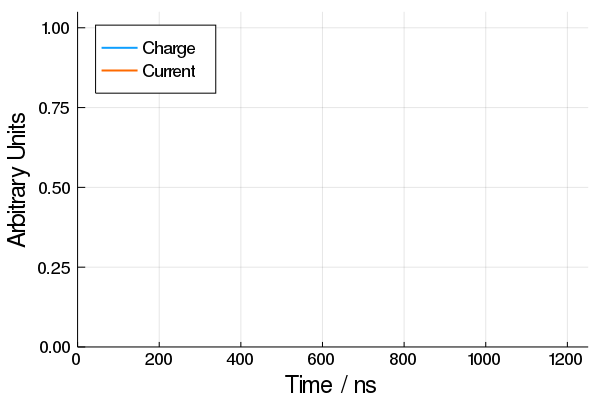 13
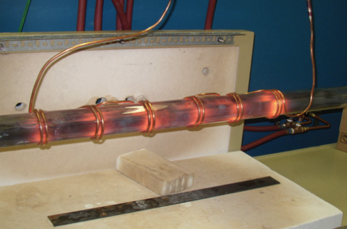 Background Rejection
e
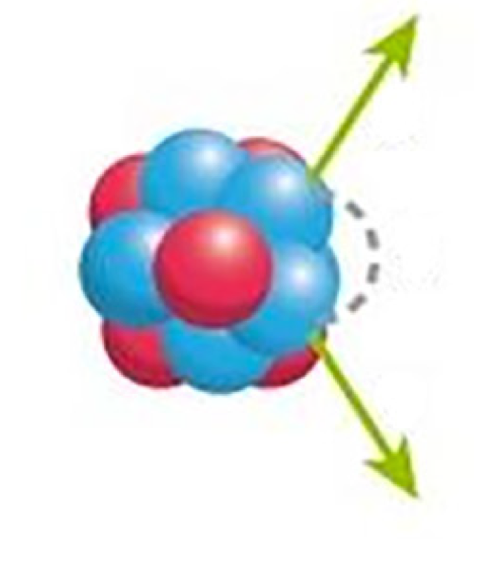 α
~1mm
Multi-site event rejection
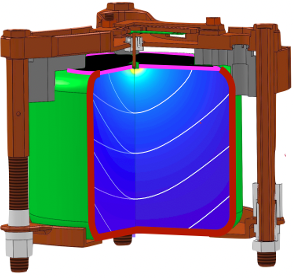 e
PRC 99 065501 (2019)
γ
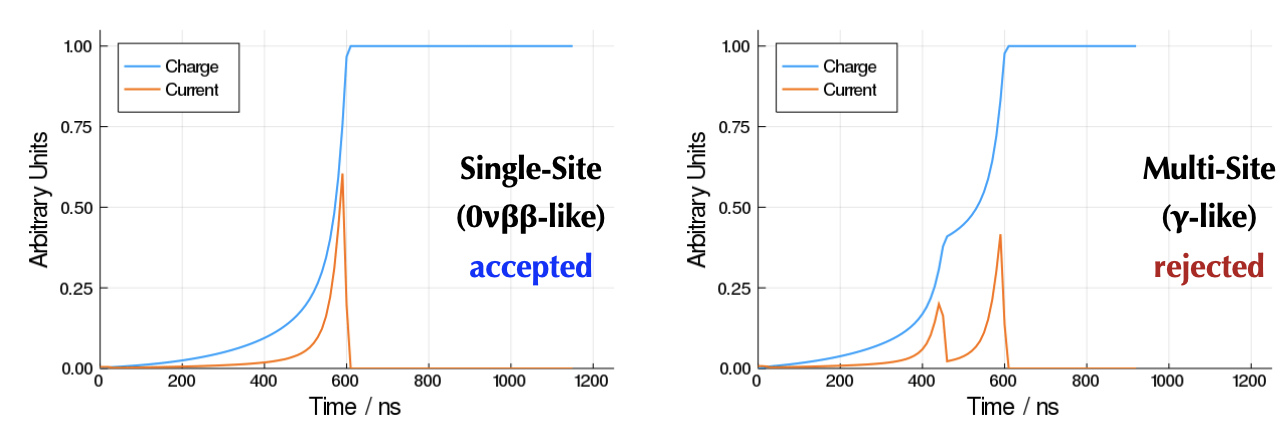 p+ Point Contact (Ge)
n+ Outer Contact (Li)
Active (Intrinsic) Volume
Transition Region (~1 mm)
Passivated Surface (~1 μm)
14
EPJC 82 (2022) 226
Detector surface - for particle incident on surface near point contact: 
high AvsE cut
Detector surface - for particle incident on passivated surface:
DCR cut
α
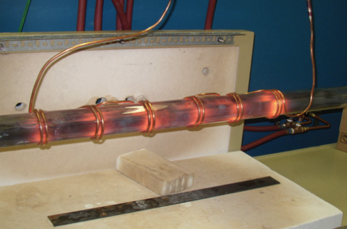 Multi-site events in active volume: AvsE cut
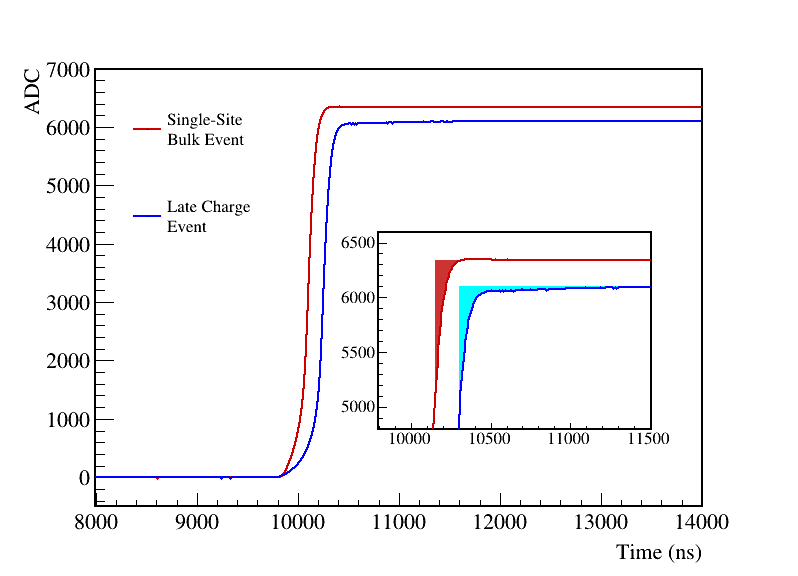 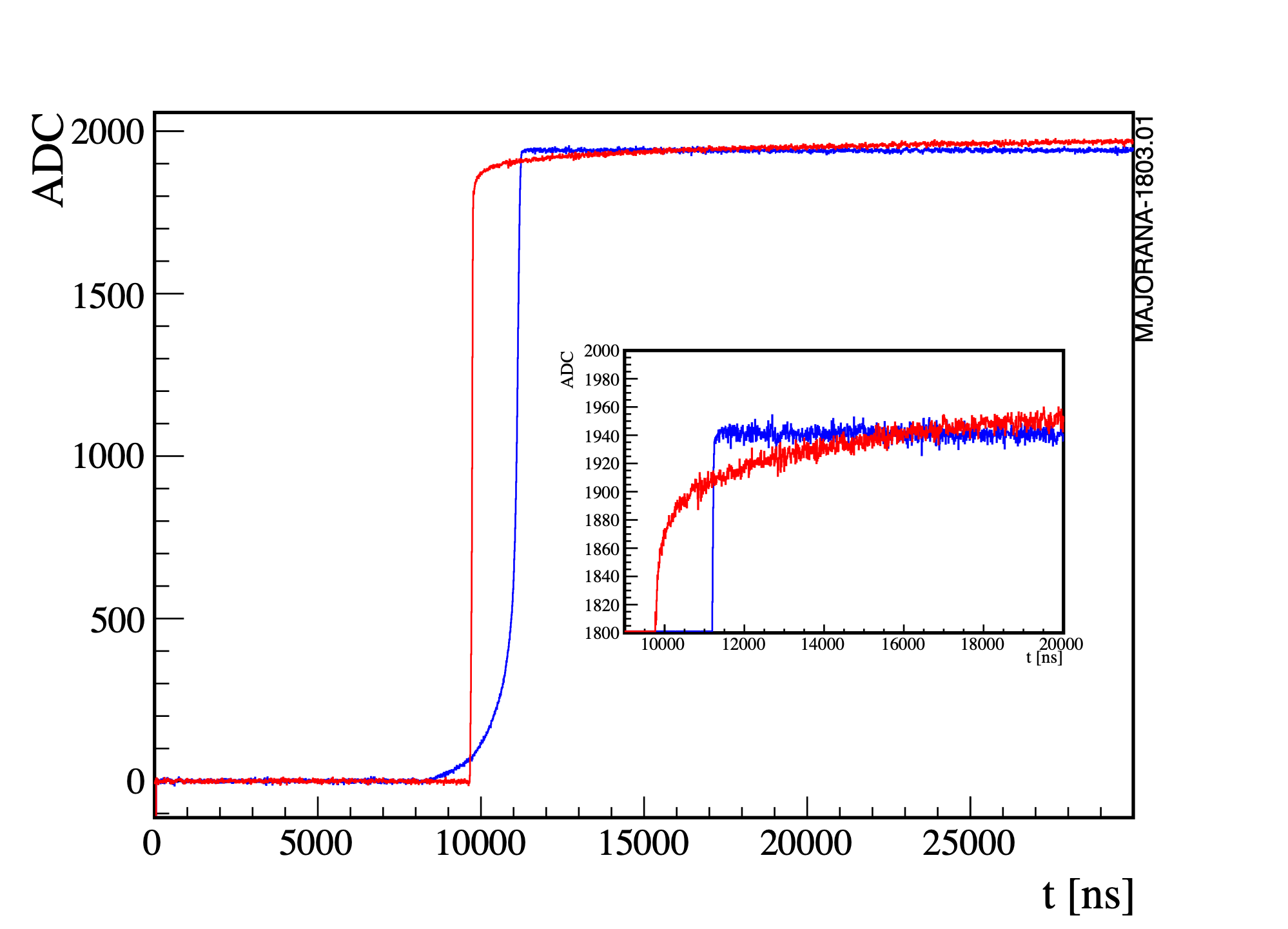 Bulk event
Surface alpha event
Background Rejection
e
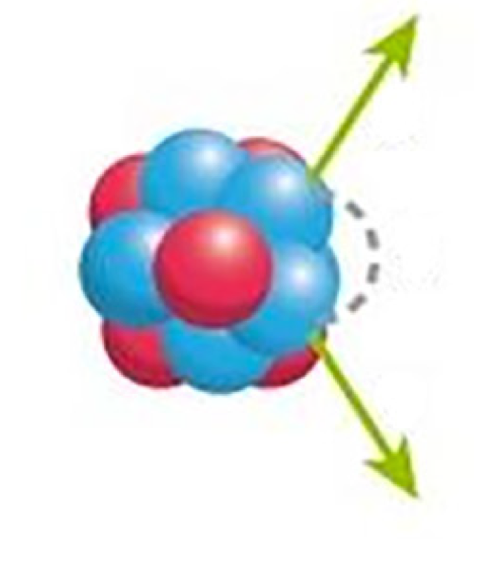 α
~1mm
α
α
Surface events rejection
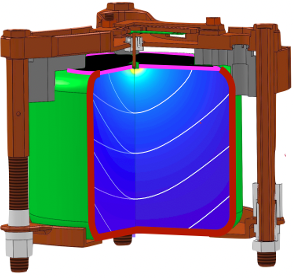 e
Slow Component
α
p+ Point Contact (Ge)
n+ Outer Contact (Li)
Active (Intrinsic) Volume
Transition Region (~1 mm)
Passivated Surface (~1 μm)
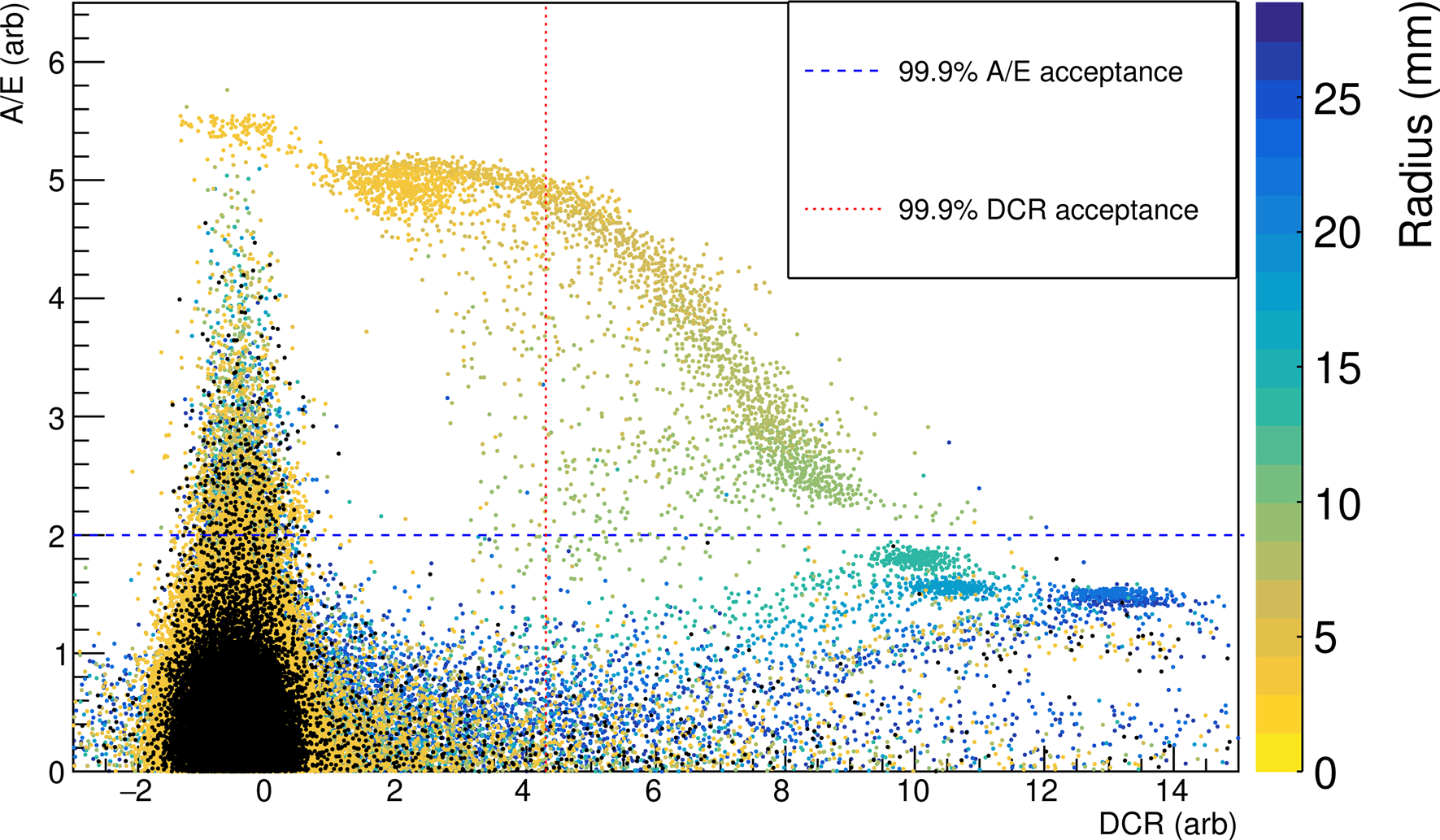 PRC 99 065501 (2019)
EPJC 82:226 (2022)
15
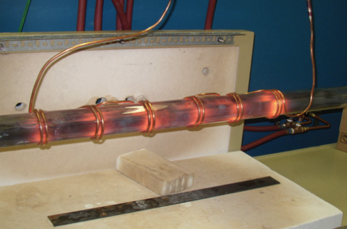 Detector surface: for partial charge deposition in transition dead layer: LQ cut
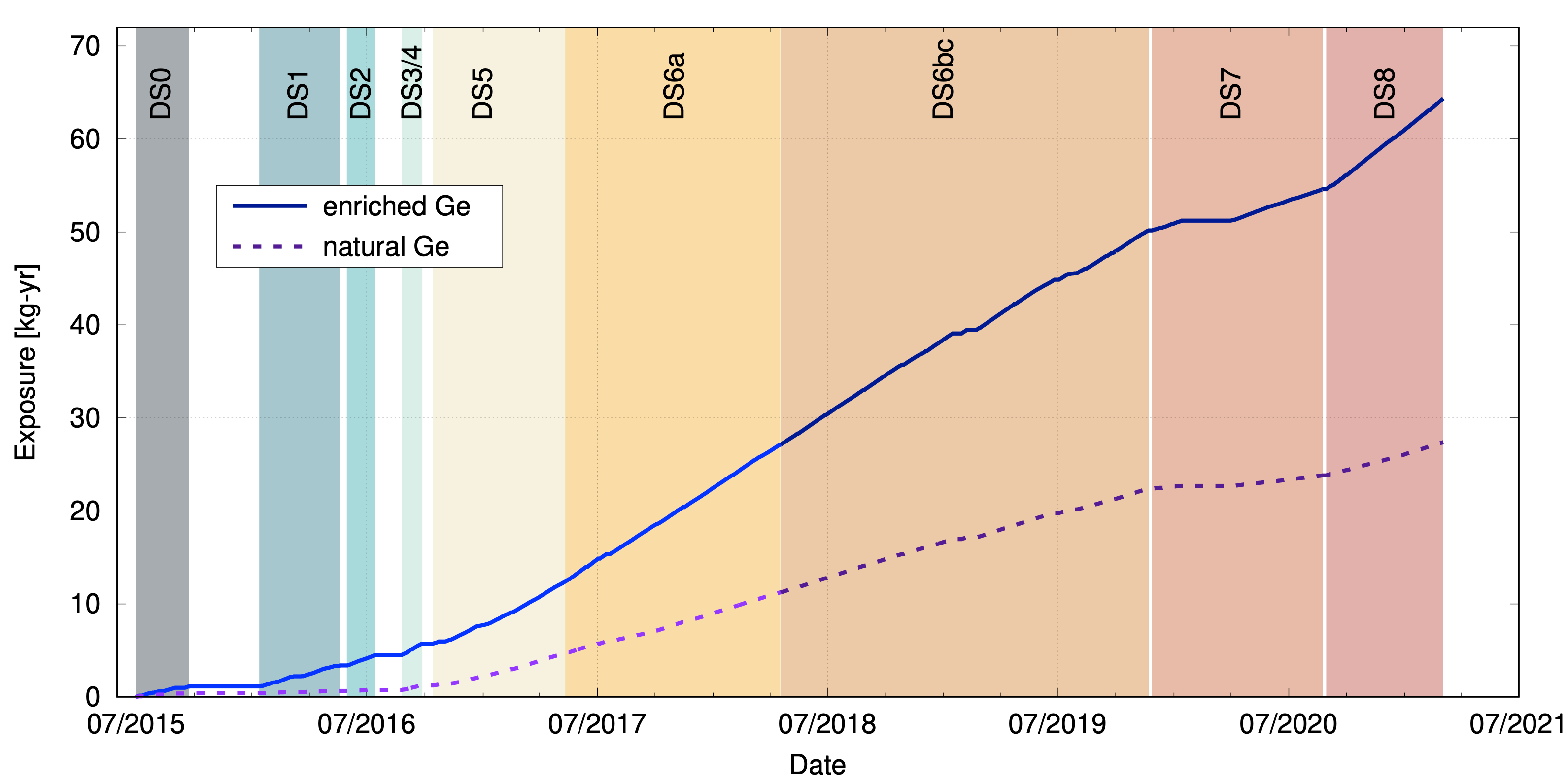 Final MJD Spectrum
e
Module 2 Upgrade
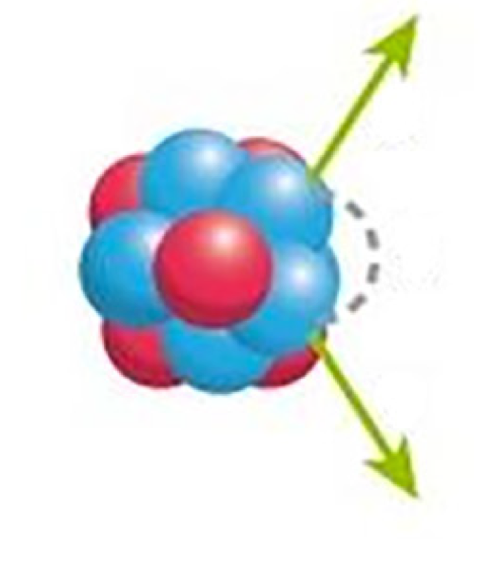 α
~1mm
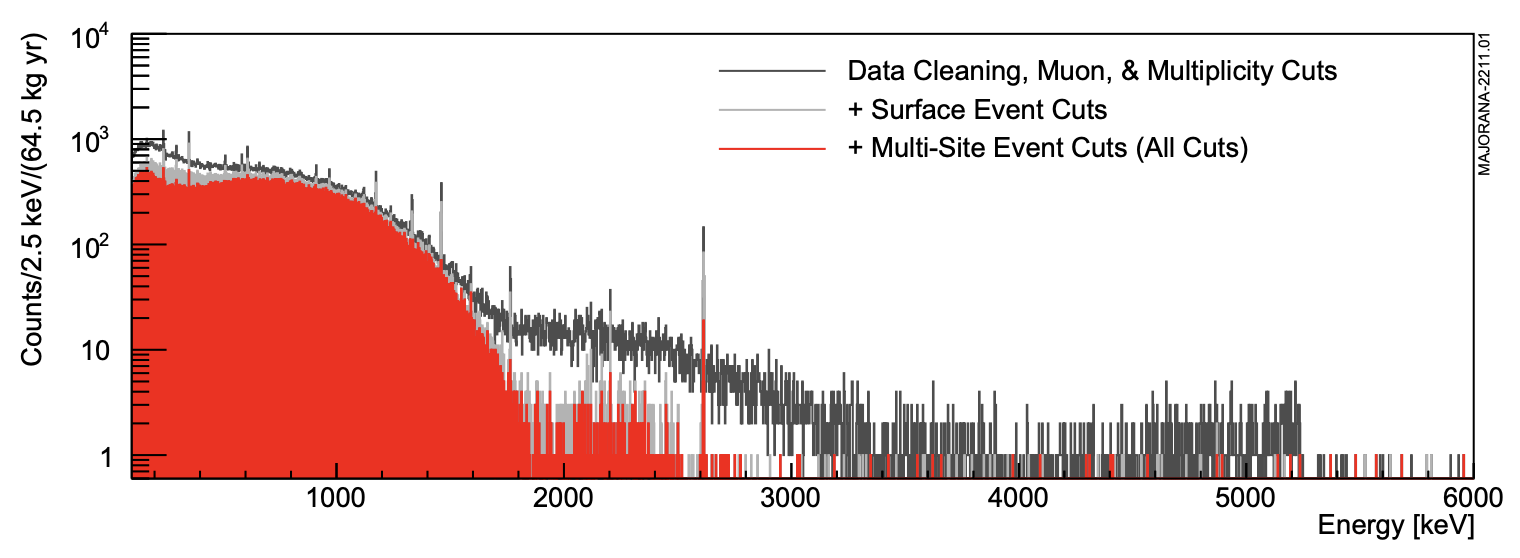 e
Background region
First Data Release: 
26 kg-yr
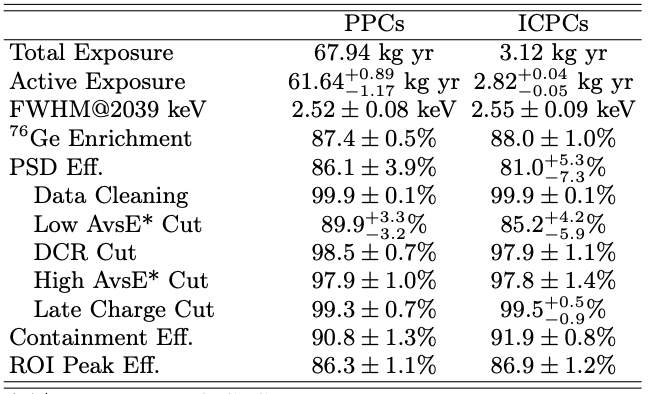 Module 2online
Module 1
PRL 130 062501 (2023)
16
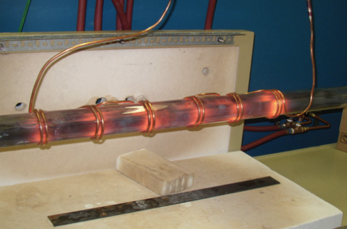 Multi-site events in active volume: AvsE cut
Detector surface: for partial charge deposition in transition dead layer: LQ cut
Background Index Estimation
e
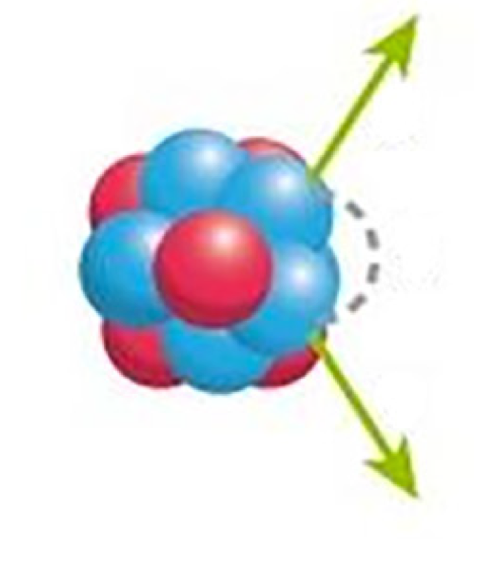 α
Data based
Assay based
~1mm
e
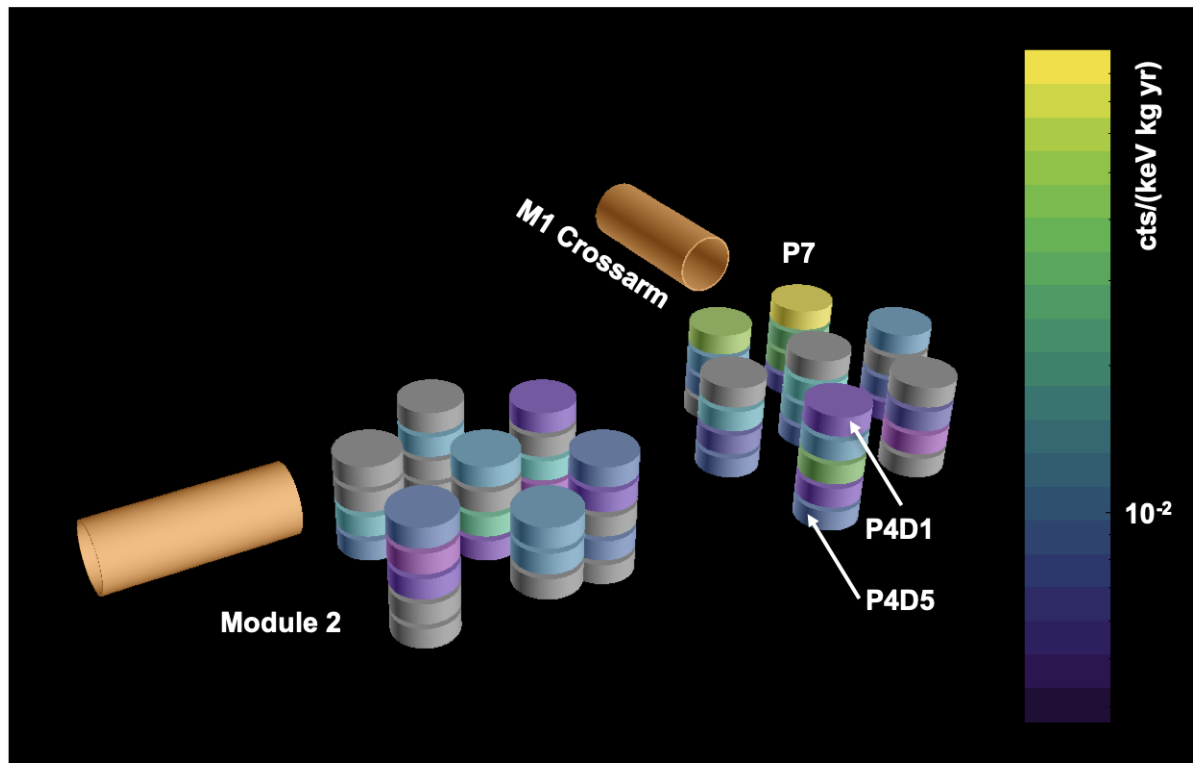 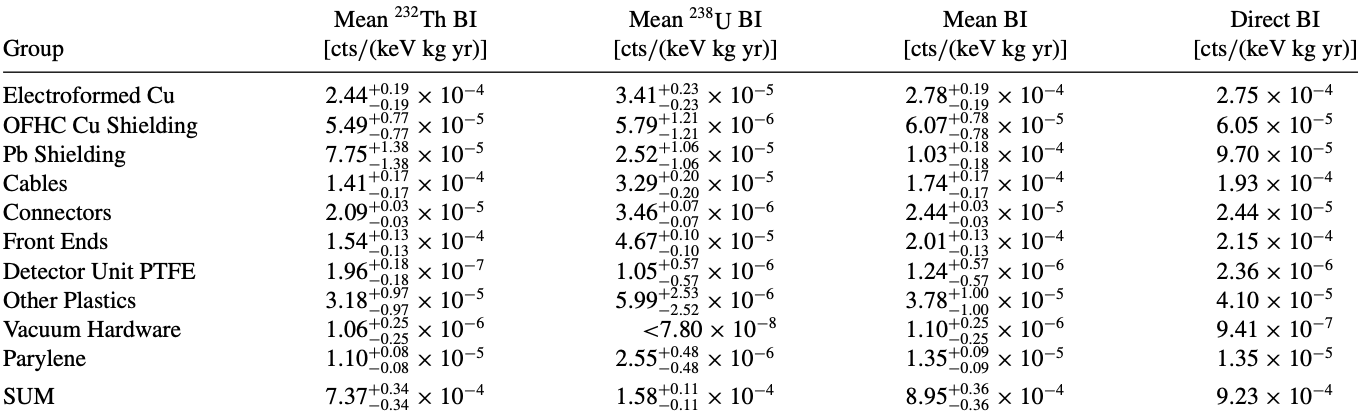 PRC 110 055804 (2024)
Heatmap of 2615 keV peak of 232Th in MJD apparatus
Gray detectors are turned off
NIM A 828 (2016)
17
Results From TheMAJORANA DEMONSTRATOR
18
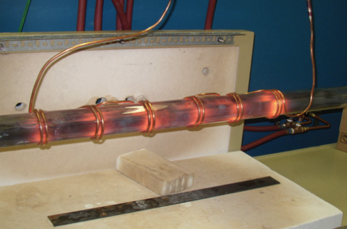 Multi-site events in active volume: AvsE cut
Detector surface: for partial charge deposition in transition dead layer: LQ cut
e
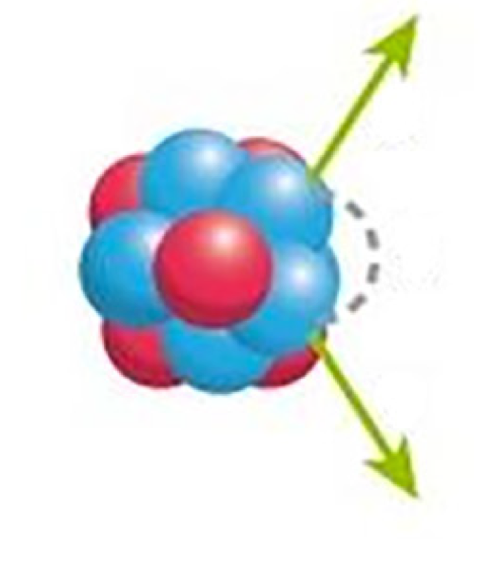 α
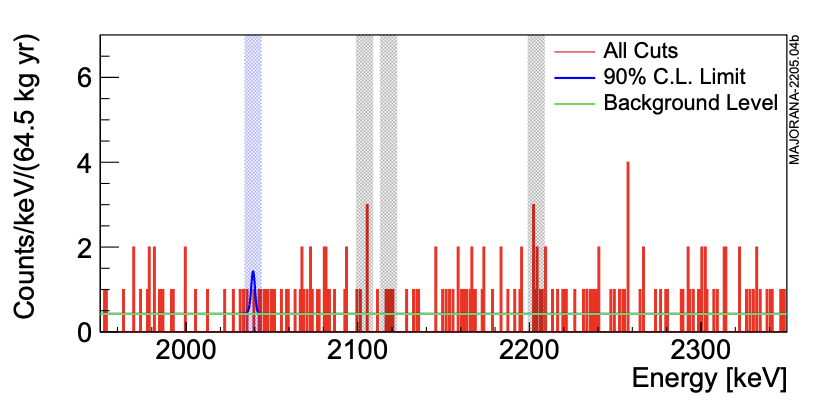 ~1mm
e
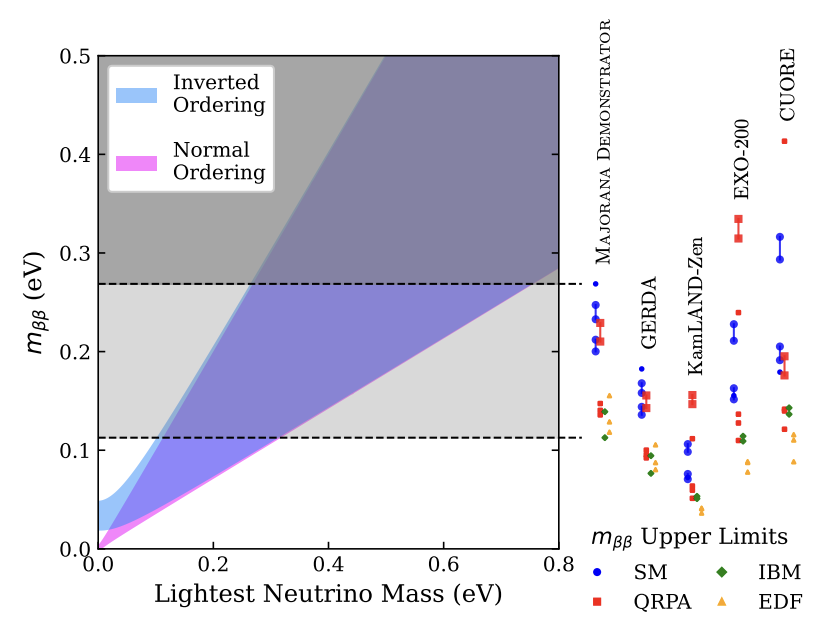 19
[Speaker Notes: Mention- MJD got comparable results with exposure lower by multiple factors]
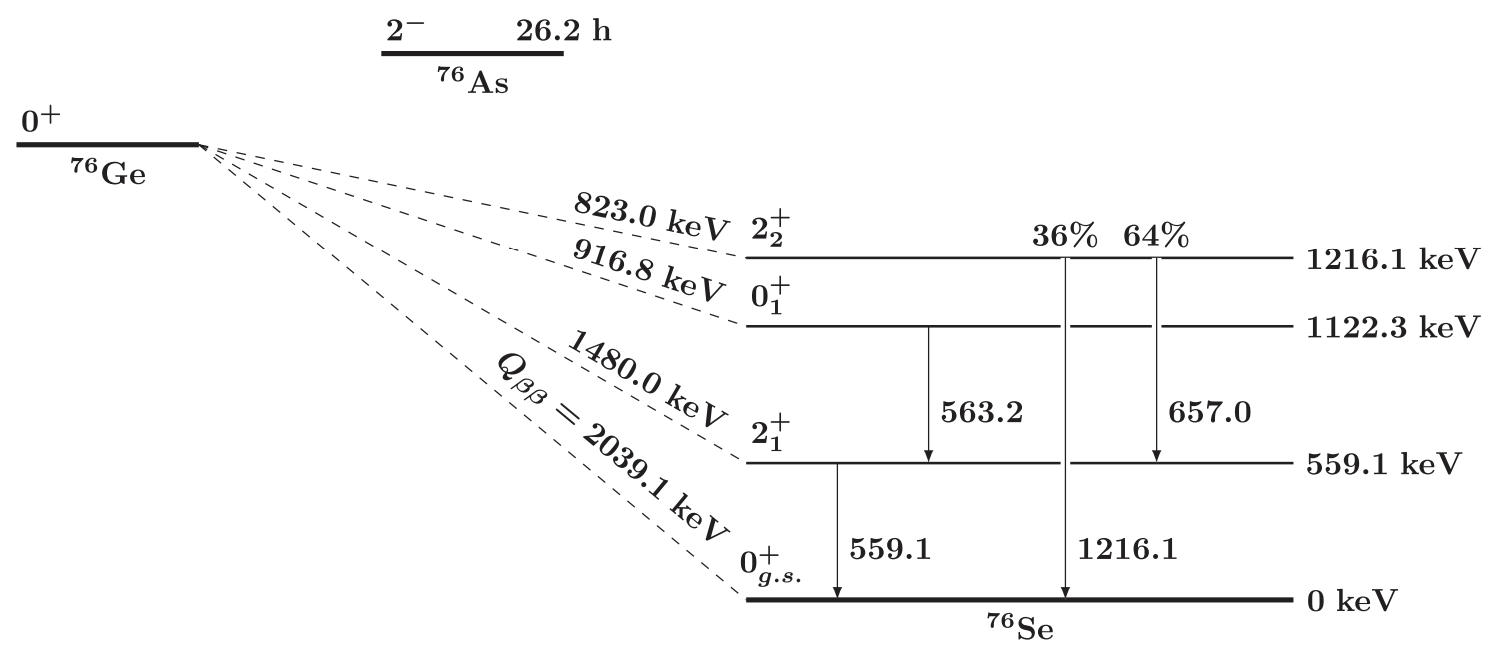 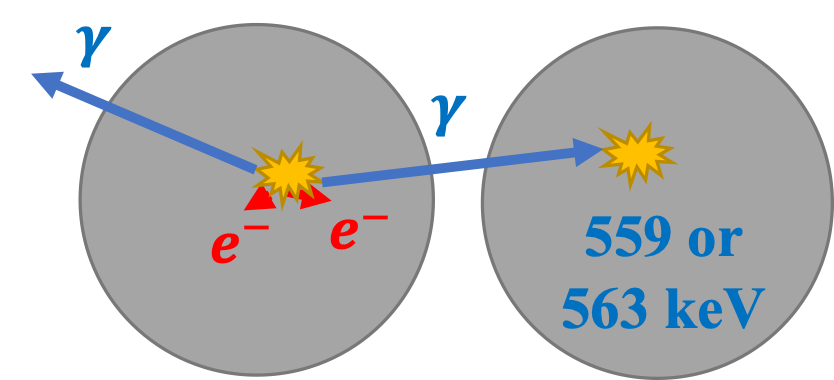 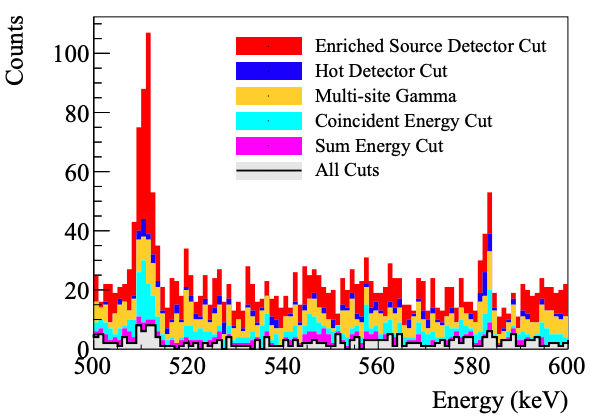 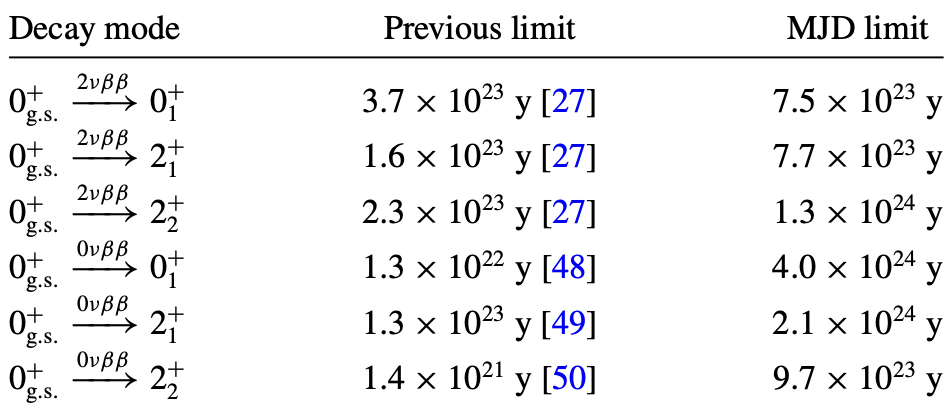 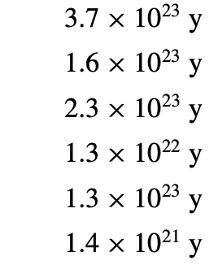 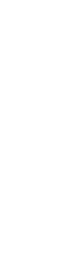 arXiv: 2410:03995
20
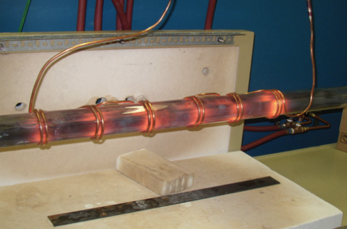 Multi-site events in active volume: AvsE cut
Detector surface: for partial charge deposition in transition dead layer: LQ cut
Broad Physics Program of the MAJORANA DEMNSTRATOR
e
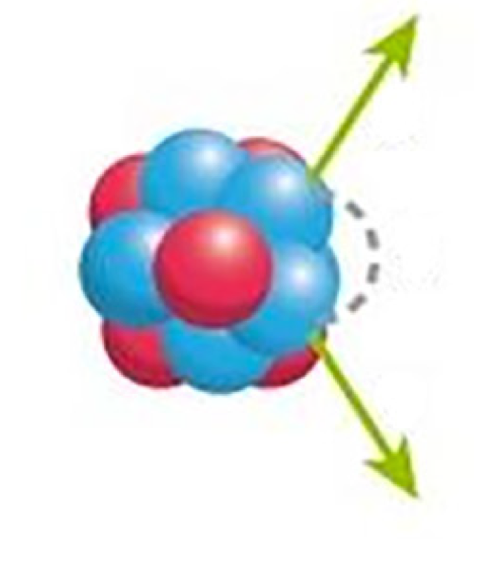 α
~1mm
e
Tests of fundamental laws

Baryon number violation
LNV through Majorons
Charge non-conservation
PEP violation
Dark matter 
searches

Pseudo-scalar dark matter
Vector dark matter
Fermionic dark matter
Sterile neutrino
Solar axions
Exotic Physics

Lightly ionizing particles

Wave function 
collapse
PRL 130 062501 (2023)
PRC 103 015501 (2021)
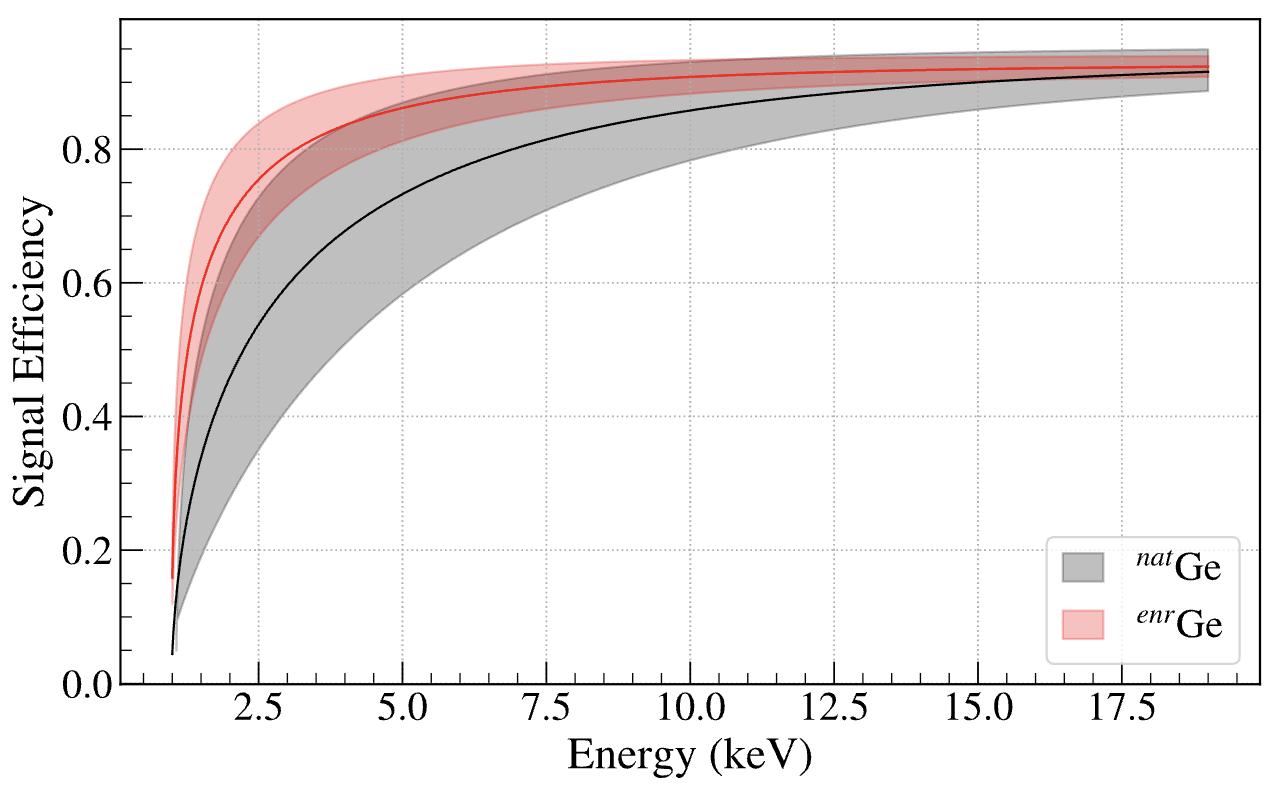 PRC 105 064617 (2022)
PRD 99 072004 (2019)
PRL 120 211804 (2018)
PRC 105 014617 (2022)
PRL 118 161801 (2017)
Nat. Phys. 20 1078-1083 (2024)
PRL 129 239902 (2023)
PRL 131 152501 (2023)
PRL 129 081803 (2022)
PRL 132 041001 (2024)
21
Fractional Charge With LIPs
Baryon Number Violation 
With Tri-nucleon Decay
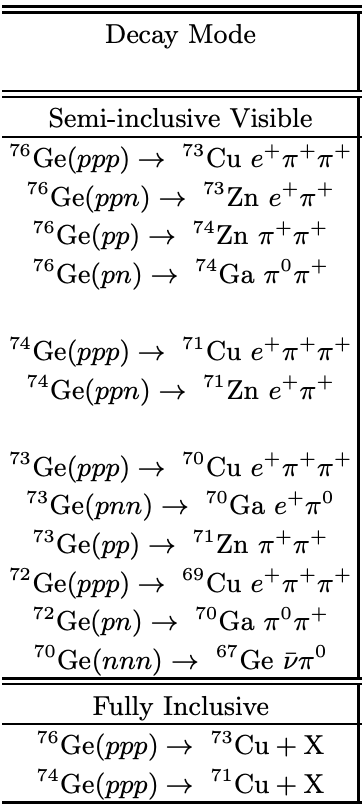 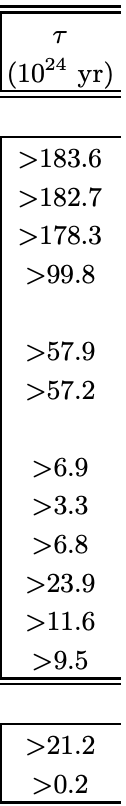 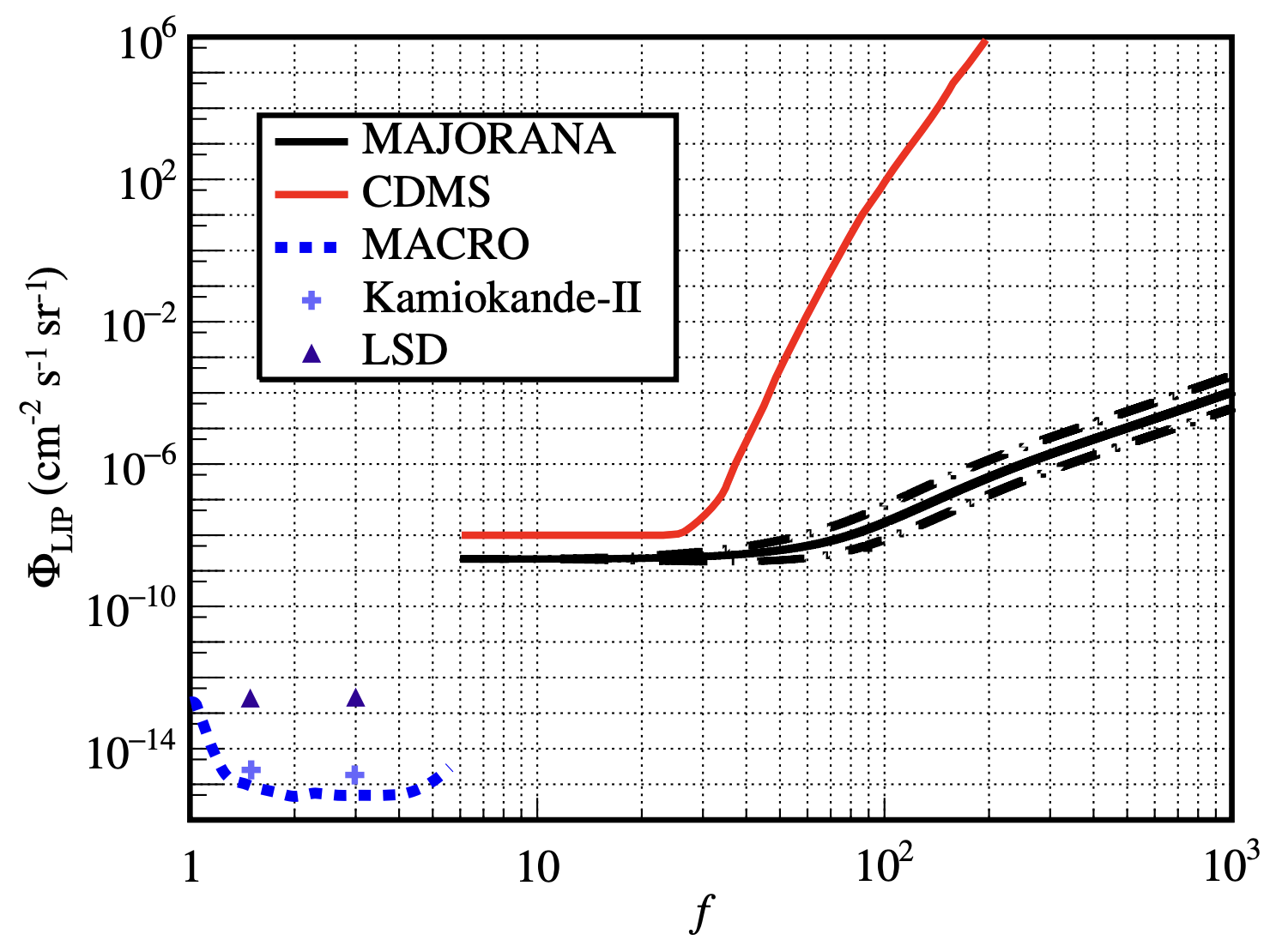 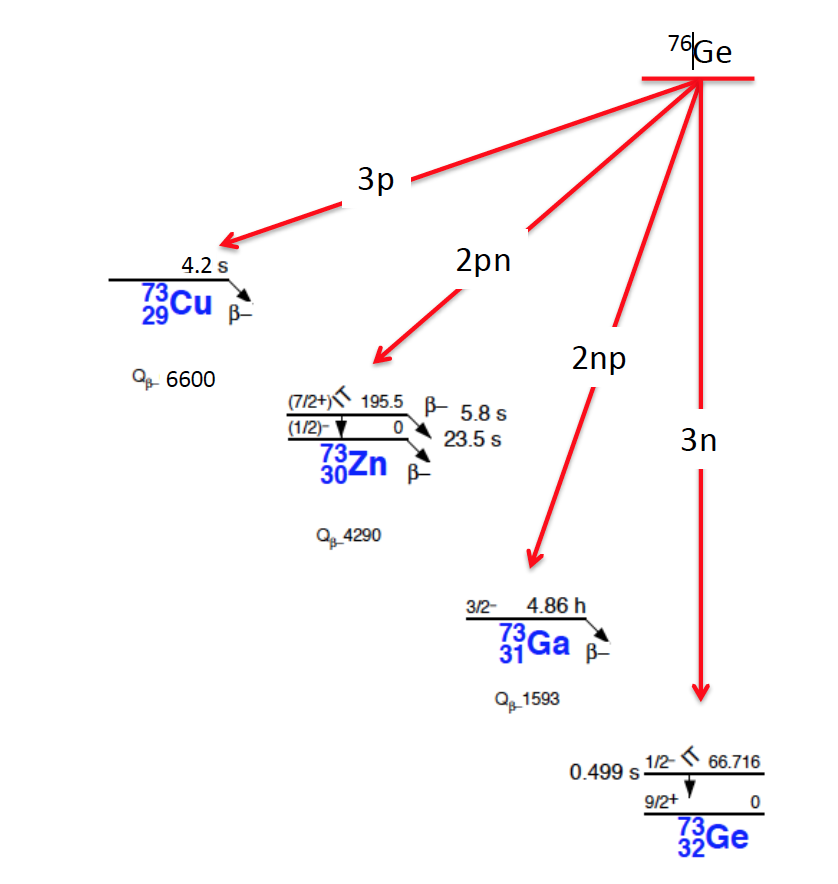 The 90% UL for two tri-nucleon 
decay-specific modes
arXiv: 2412.16047 (2025)
PRL 120 211804 (2018)
22
[Speaker Notes: MJD result band is 1 sig
LIP = Lightly Ionizing Particle (i.3. fractional charge makes the EM interactions weaker, so lighter ionization)]
Charge non-conservation and PEP violation
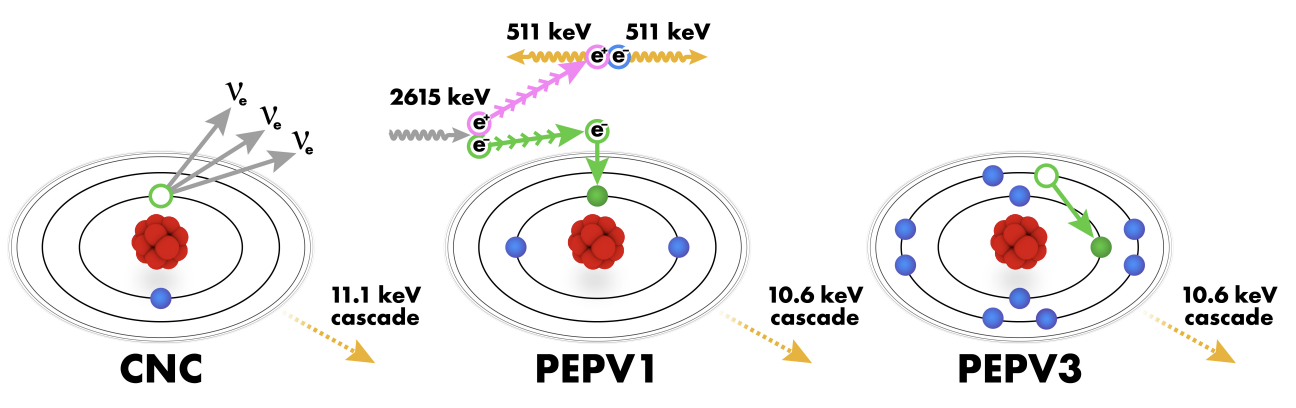 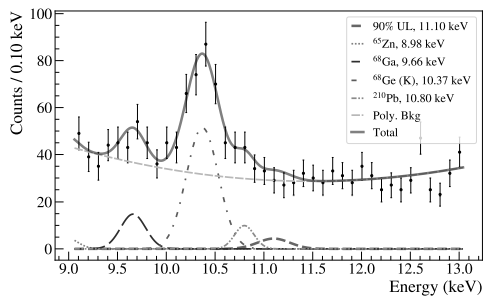 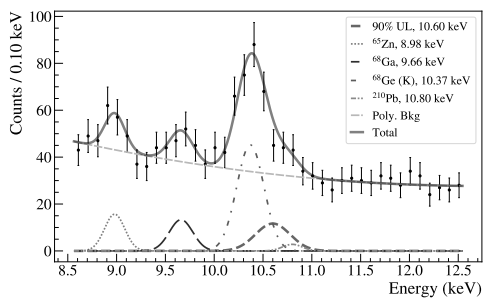 Nat. Phys. 20 
1078-1083 (2024)
23
[Speaker Notes: Borexino looked for e -> v + gamma (visible mode), halflife set to be 10^28y]
Wave Function Collapse Rate
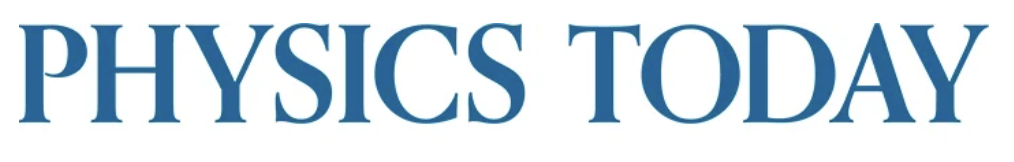 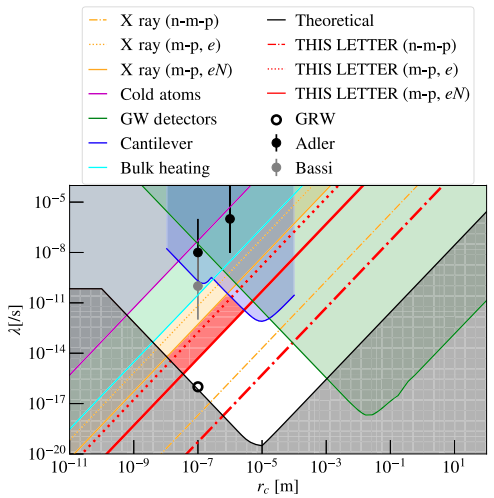 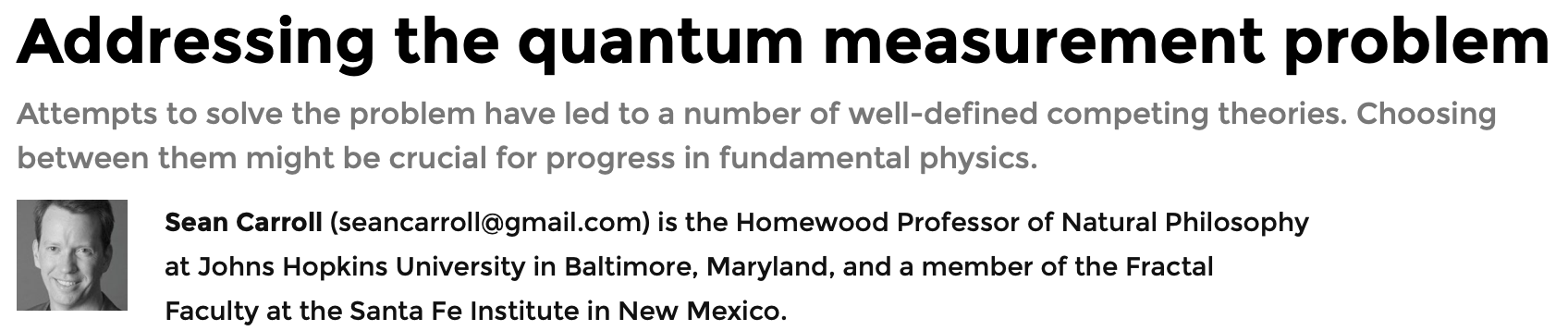 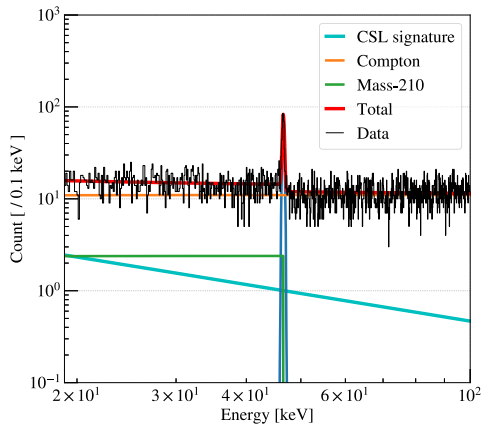 PRL 130 239902 (2023)
24
[Speaker Notes: Lambda = collapse rate
Rc = correlation length

Lower lambda means decoherence happens slower, so the system doesn’t stay quantum for long and we shouldn’t see say double slit experiment result
There has to be a higher limit also so that after mesoscopic scale, it loses the decoherence]
Solar Axion
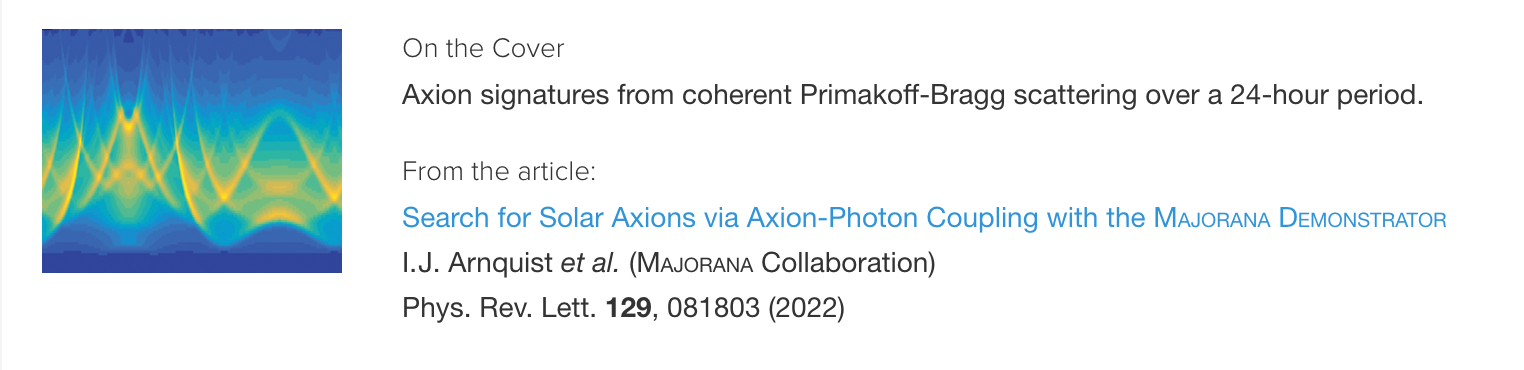 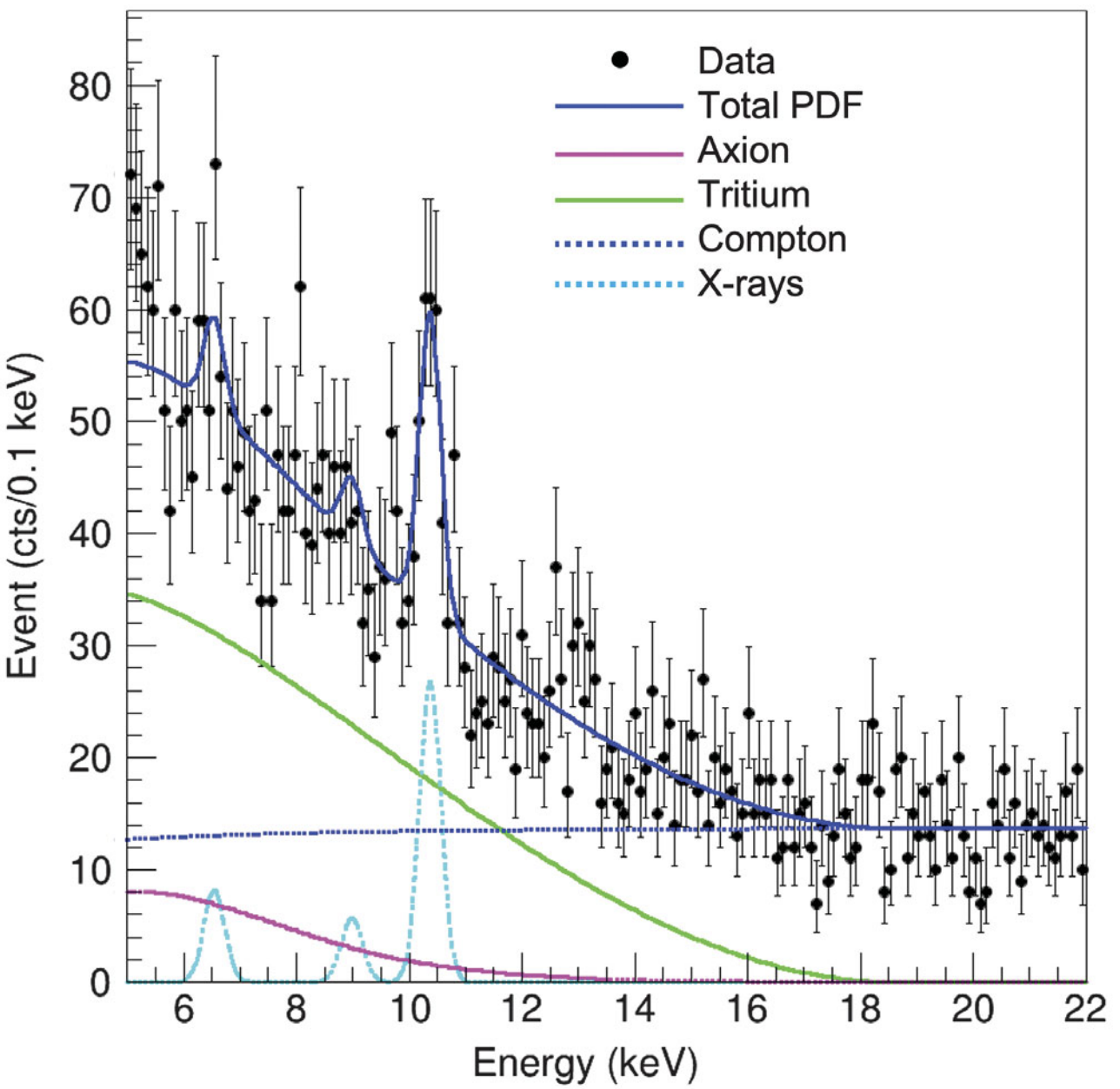 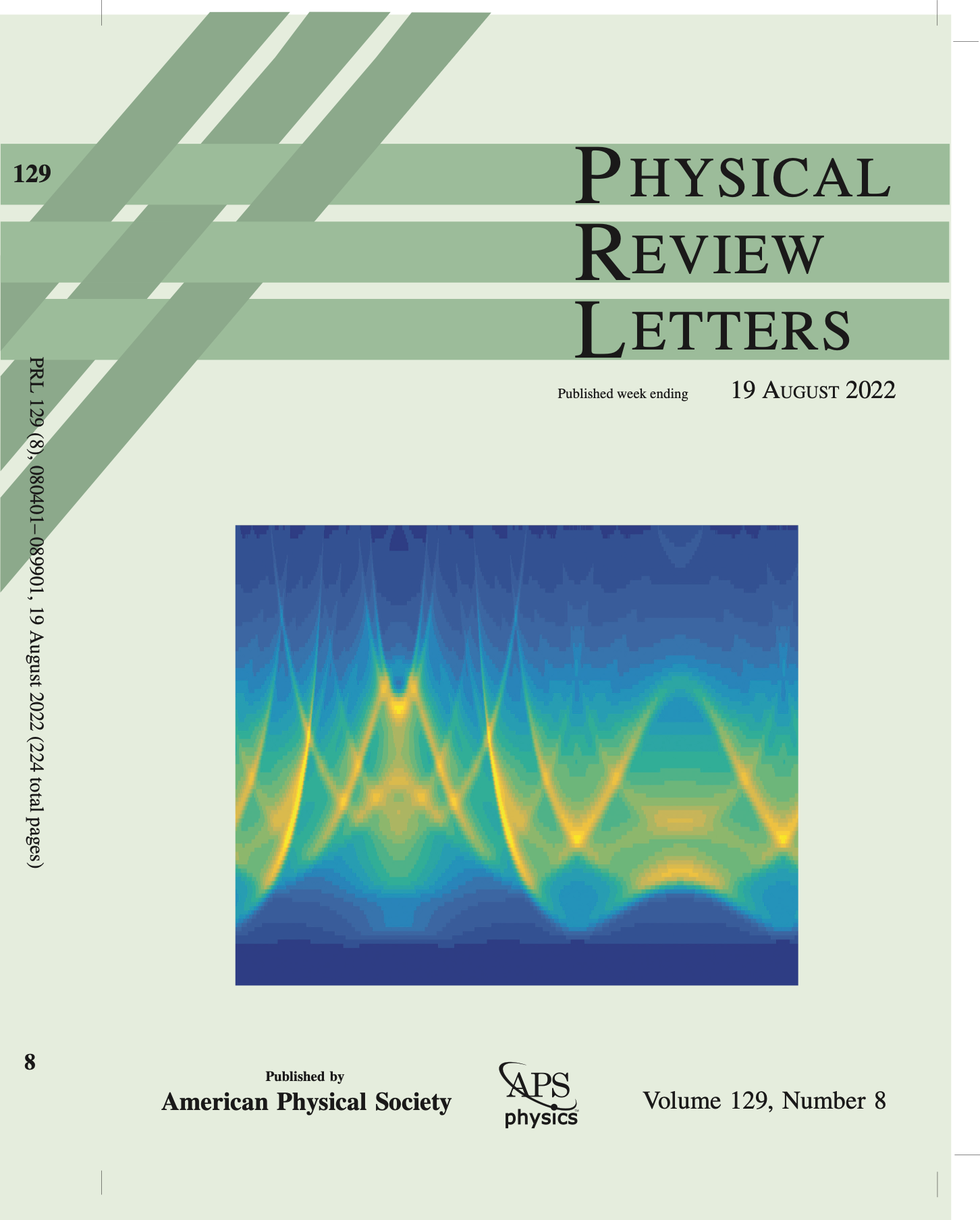 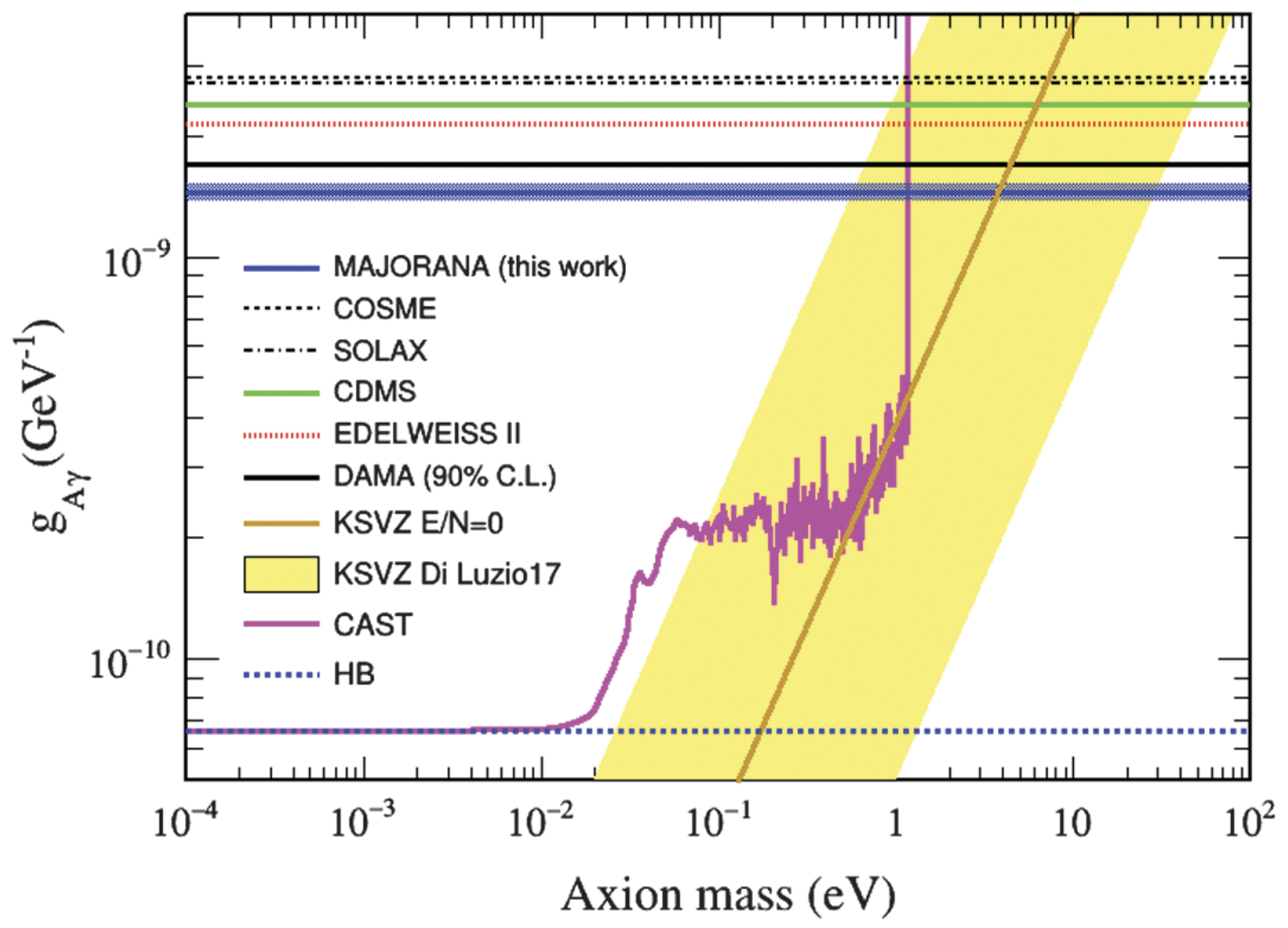 Signature of solar axion
X axis: Time of day (0-24 hr)
Y axis: Energy (0-12 keV)
Z axis: Event rate
25
[Speaker Notes: Lambda = collapse rate
Rc = correlation length

Lower lambda means decoherence happens slower, so the system doesn’t stay quantum for long and we shouldn’t see say double slit experiment result
There has to be a higher limit also so that after mesoscopic scale, it loses the decoherence]
180mTa Half-life
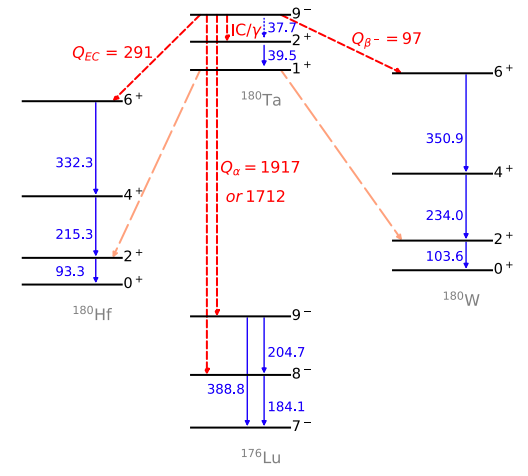 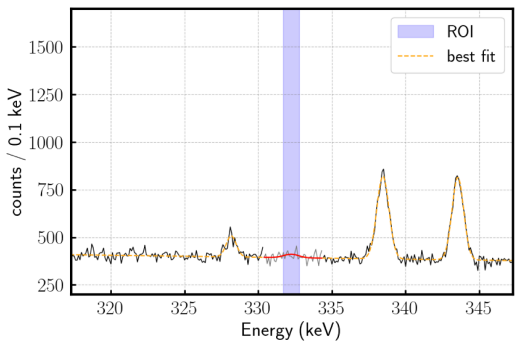 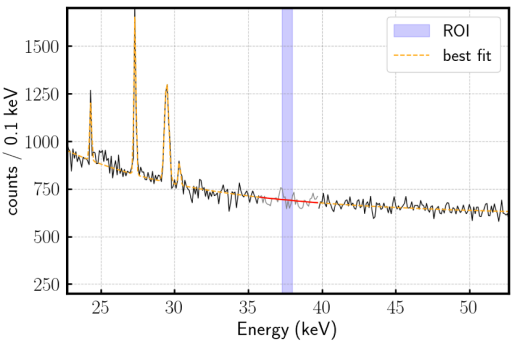 PRL 131 152501 (2023)
26
On-going Analyses
27
Cosmogenic Neutron Activations
enrGe
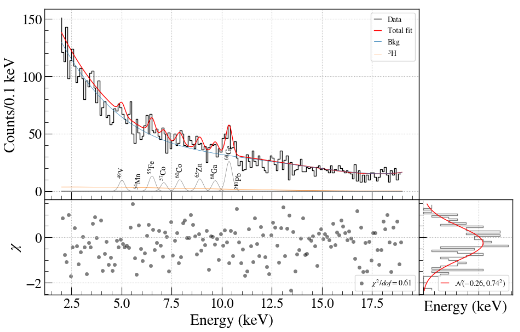 PRELIMINARY
natGe
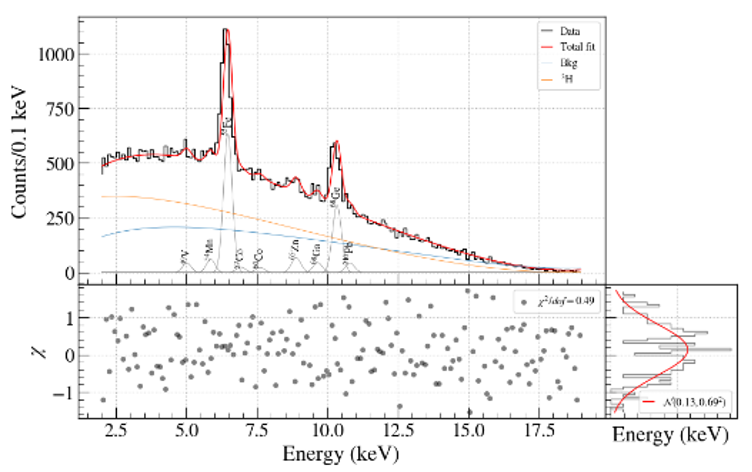 PRELIMINARY
Neutron activated cosmogenics spectra of MJD
28
Background Modeling & BSM Physics Search
Heatmap of 2615 keV peak from 232Th in MJD array
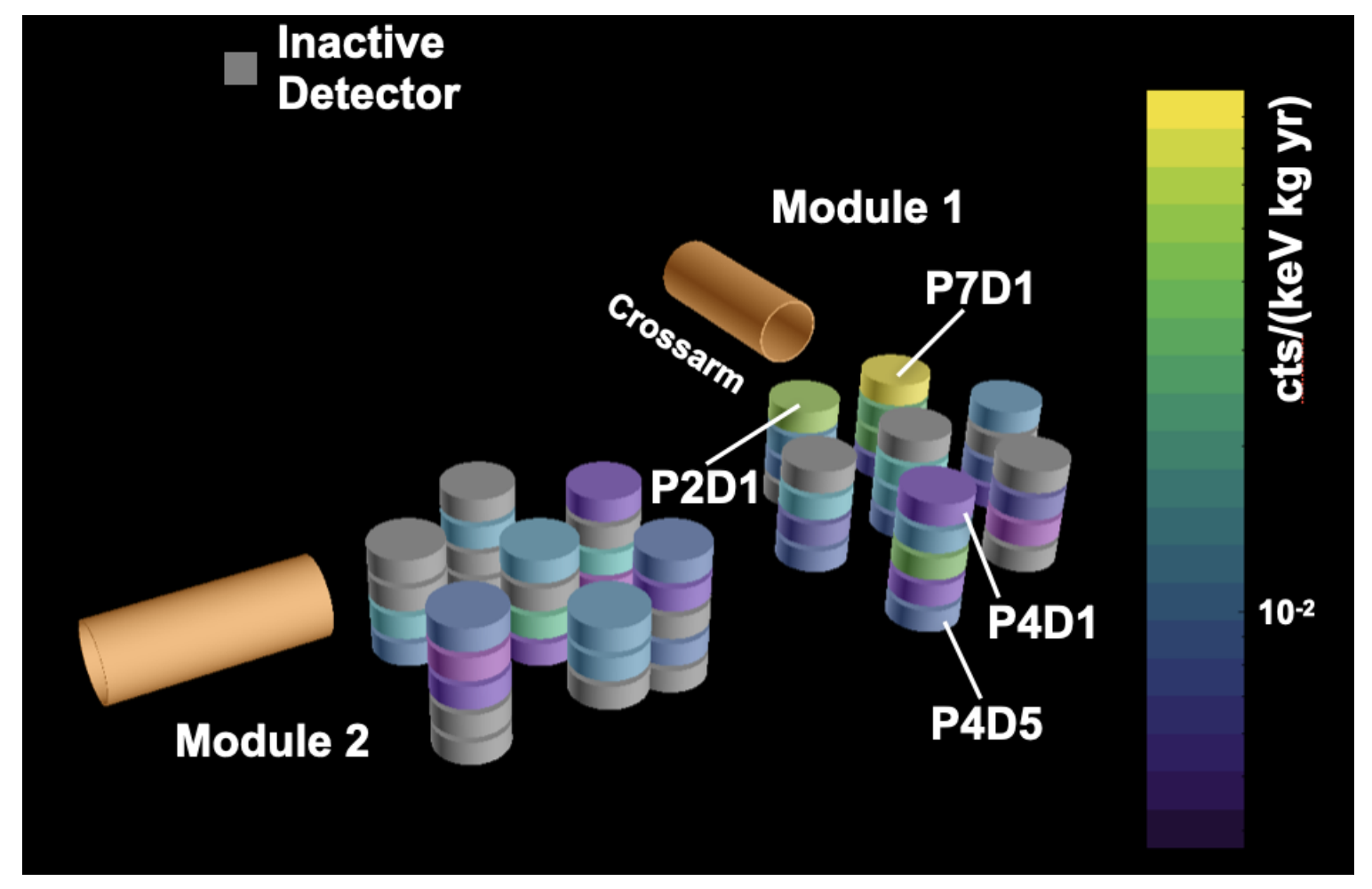 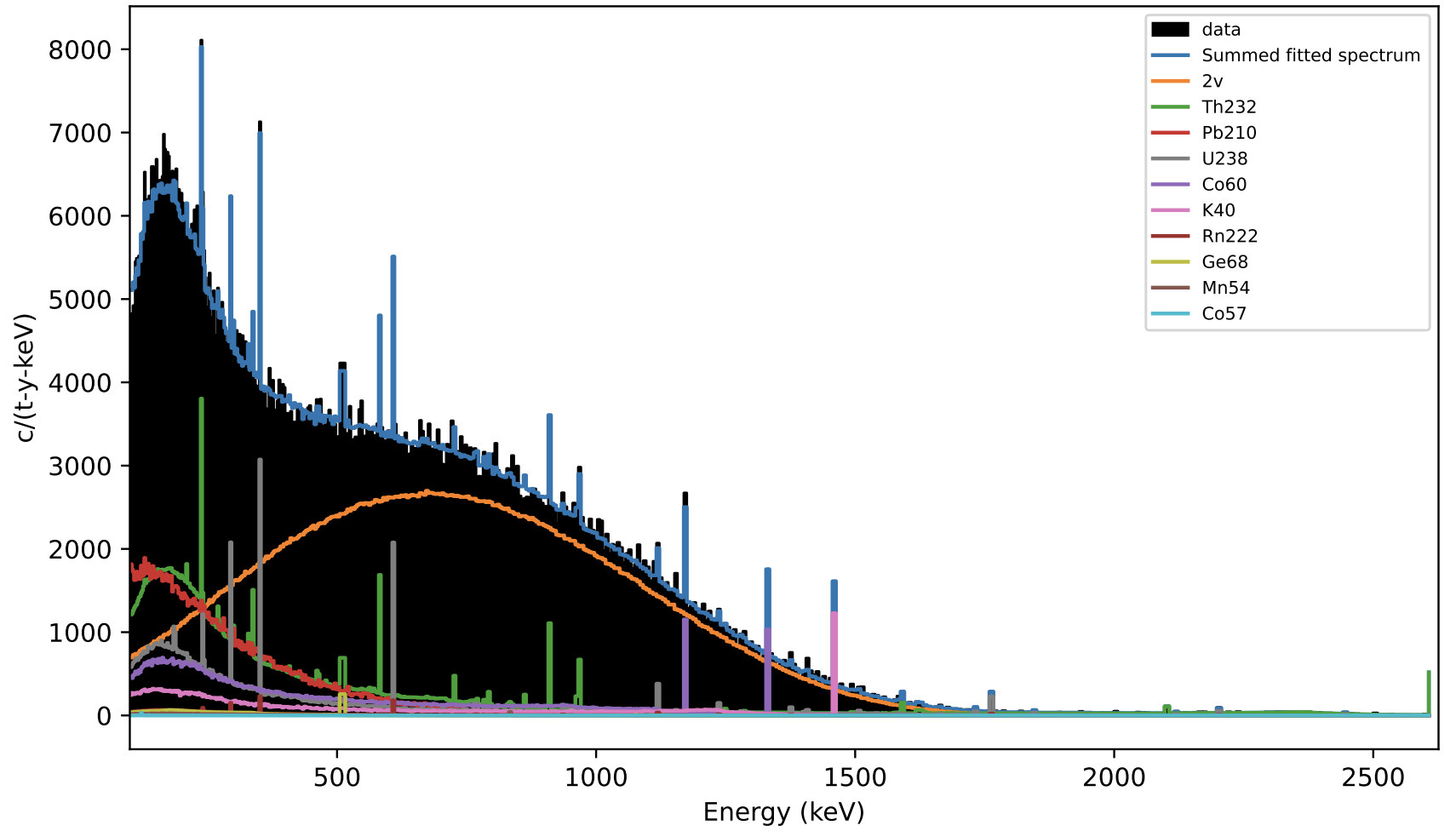 PRELIMINARY
29
[Speaker Notes: Mentin non-uniformity of bkg,]
Summary & Outlook
This material is supported by the U.S. Department of Energy, Office of Science, Office of Nuclear Physics, the Particle Astrophysics and Nuclear Physics Programs of the National Science Foundation, and the Sanford Underground Research Facility.
30